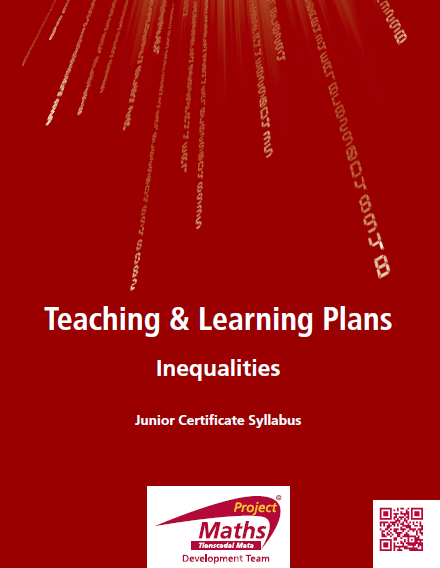 INDEX
Section A: Student Activity 1Revision of <, >, ≤ and ≥ symbols.
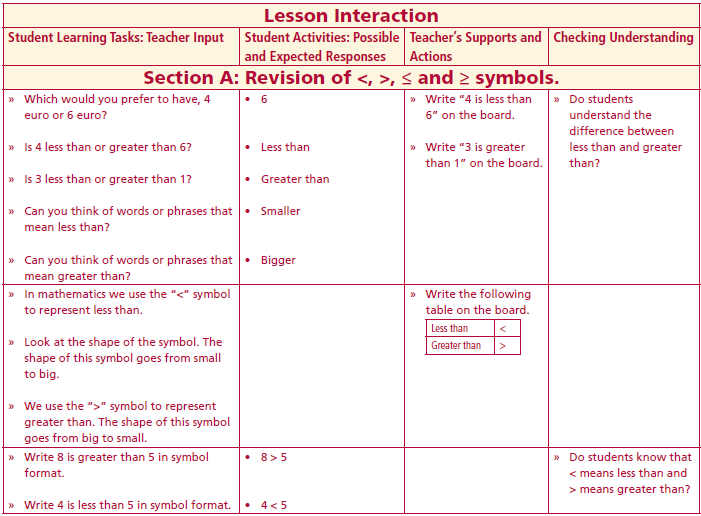 Which would you prefer to have, 4 euro or 6 euro? 
  Is 4 less than or greater than 6? 
  Is 3 less than or greater than 1? 
  Can you think of words or phrases that mean less than? 
  Can you think of words or phrases that mean greater than? 	
 In mathematics we use the “<” symbol to represent less than.
 Look at the shape of the symbol. The shape of this symbol goes from small to big.
We use the “>” symbol to represent greater than. The shape of this symbol goes from big to small.
 Write 8 is greater than 5 in symbol format.
 Write 4 is less than 5 in symbol format.
Lesson interaction
Section A: Student Activity 1Revision of <, >, ≤ and ≥ symbols.
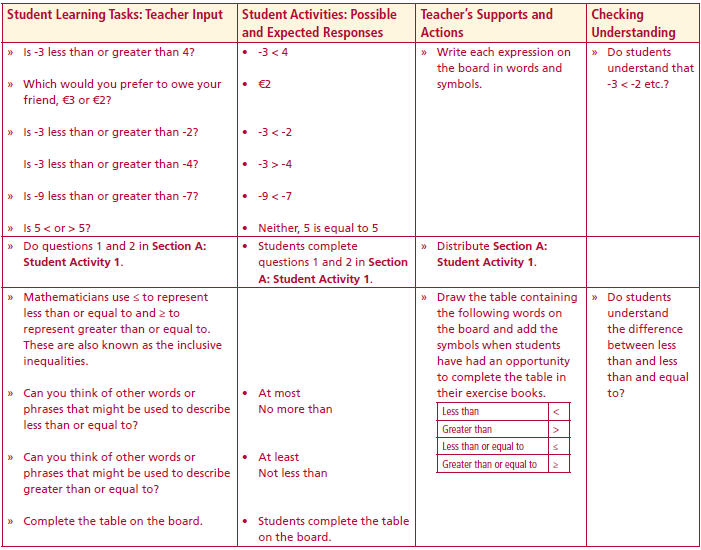 Is -3 less than or greater than 4?
Which would you prefer to owe your friend, €3 or €2?
Is -3 less than or greater than -2?
Is -3 less than or greater than -4?
Is -9 less than or greater than -7?
Is 5 < or > 5?

Do questions 1 and 2 in Section A: Student Activity 1.
Lesson interaction
Section A: Student Activity 1Revision of <, >, ≤ and ≥ symbols.
1. The table below contains a number of inequalities. In the space provided,
indicate which are true and which are false
Section A: Student Activity 1Revision of <, >, ≤ and ≥ symbols.
2. Insert the appropriate symbol between these numbers.
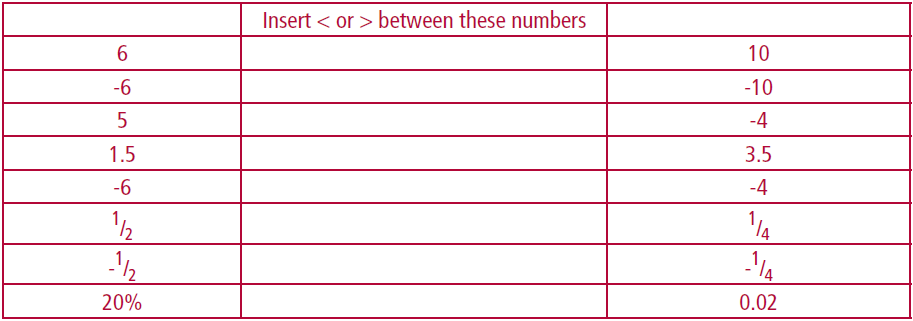 Section A: Student Activity 1Revision of <, >, ≤ and ≥ symbols.
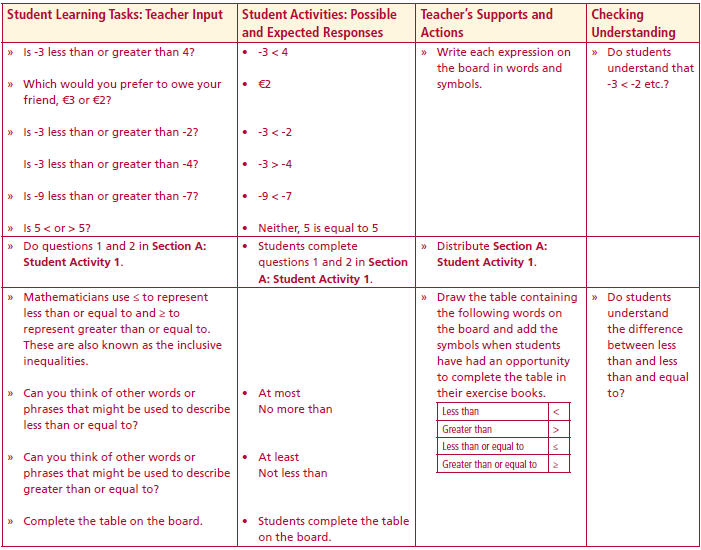 Mathematicians use ≤ to represent less than or equal to and ≥ to represent greater than or equal to. These are also known as the inclusive inequalities.

Can you think of other words or phrases that might be used to describe less than or equal to?

Can you think of other words or phrases that might be used to describe greater than or equal to?

Complete the table.
Lesson interaction
Section A: Student Activity 1Revision of <, >, ≤ and ≥ symbols.
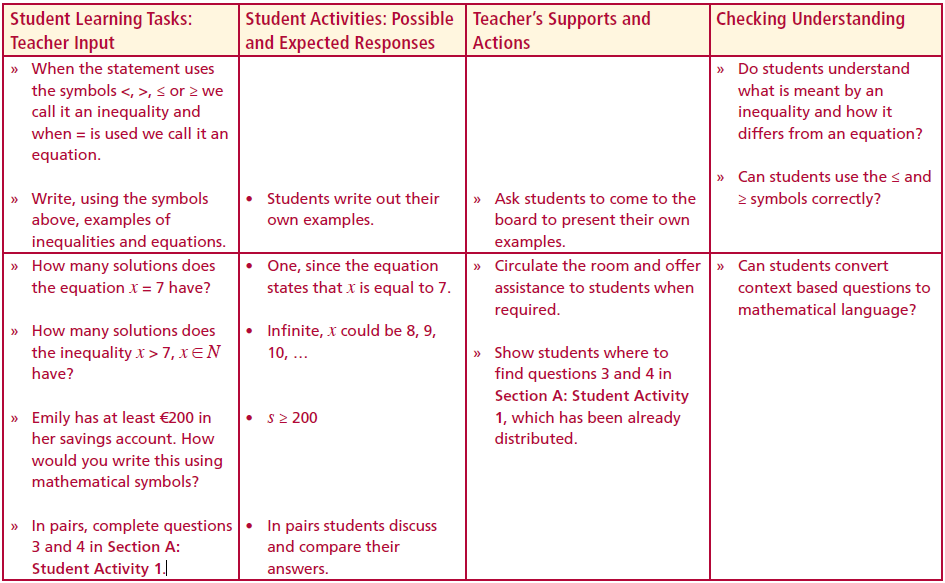 When the statement uses the symbols <, >, ≤ or ≥ we call it an inequality and when = is used we call it an equation.

Write, using the symbols above, examples of inequalities and equations.

How many solutions does the equation x = 7 have?

How many solutions does the inequality x > 7, x ∈ N have?

Emily has at least €200 in her savings account. How would you write this using mathematical symbols?

In pairs, complete questions 3 and 4 in Section A: Student Activity 1.
Lesson interaction
Section A: Student Activity 1Revision of <, >, ≤ and ≥ symbols.
3. In each case, below, circle the algebraic expression which represents the statement given.
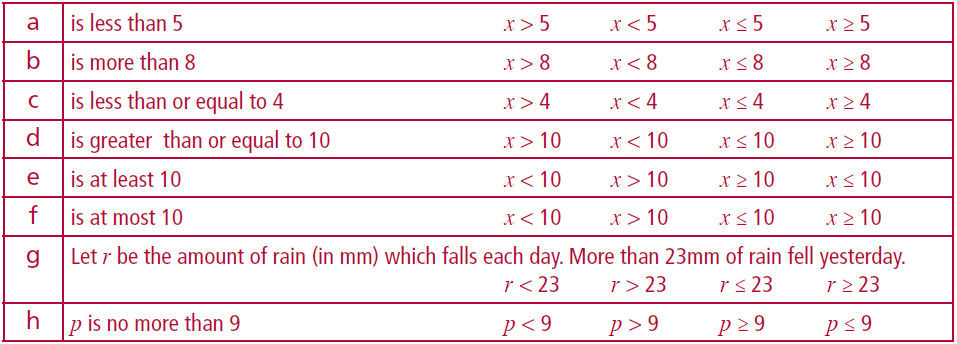 Section A: Student Activity 1Revision of <, >, ≤ and ≥ symbols.
4. For each of the statements below, circle the inequality which represents the given statement.
Section A: Student Activity 1Revision of <, >, ≤ and ≥ symbols.
4. For each of the statements below, circle the inequality which represents the given statement.
Section A: Student Activity 1
Section B: Student Activity 1Revision of Number Systems.
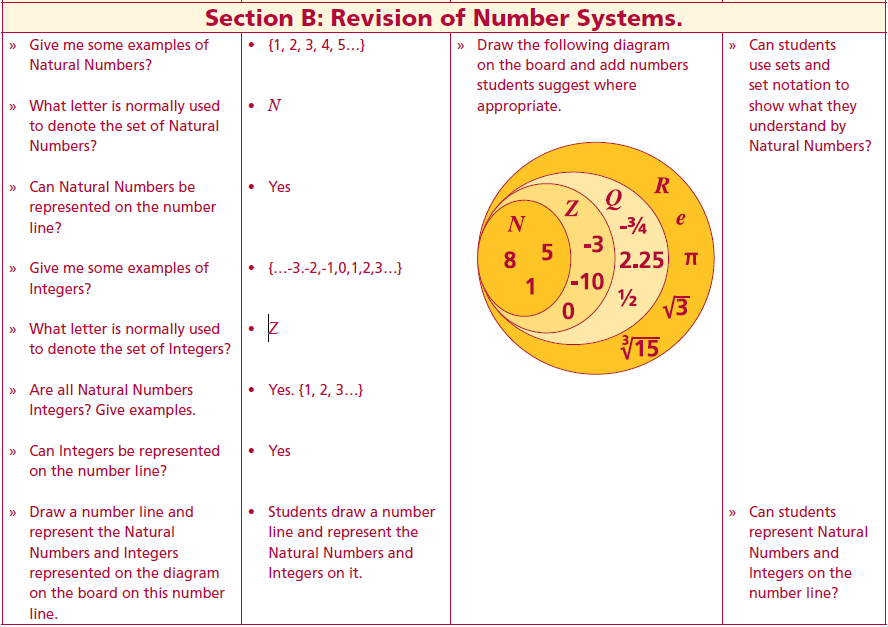 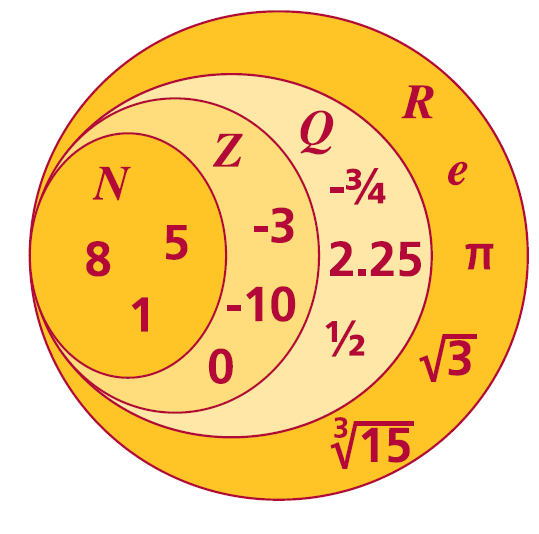 Give me some examples of Natural Numbers?
What letter is normally used to denote the set of Natural Numbers?
Can Natural Numbers be represented on the number line?
Give me some examples of Integers?
What letter is normally used to denote the   set of Integers?
Are all Natural Numbers Integers? Give examples.
Can Integers be represented on the number line?
Draw a number line and represent the Natural Numbers and Integers represented on the diagram on the board on this number line.
Lesson interaction
Section B: Student Activity 1Revision of Number Systems.
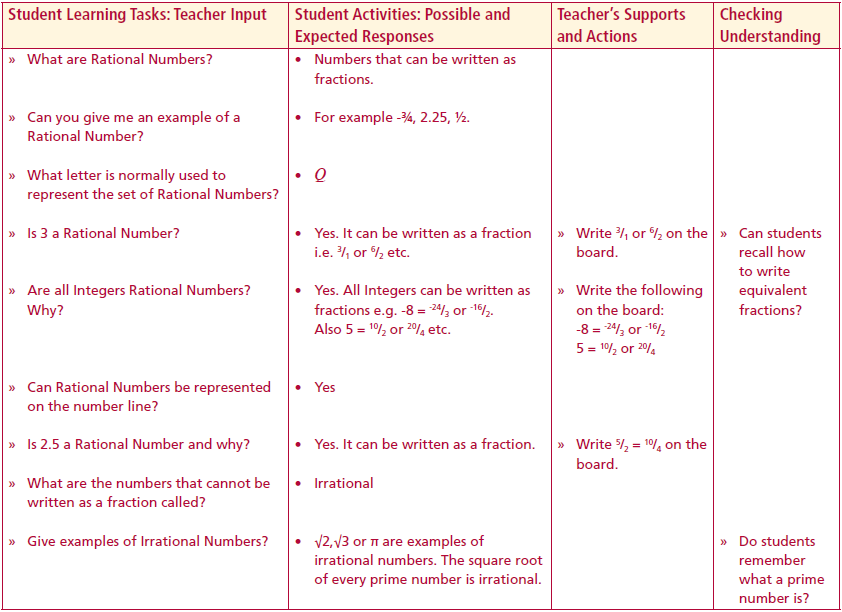 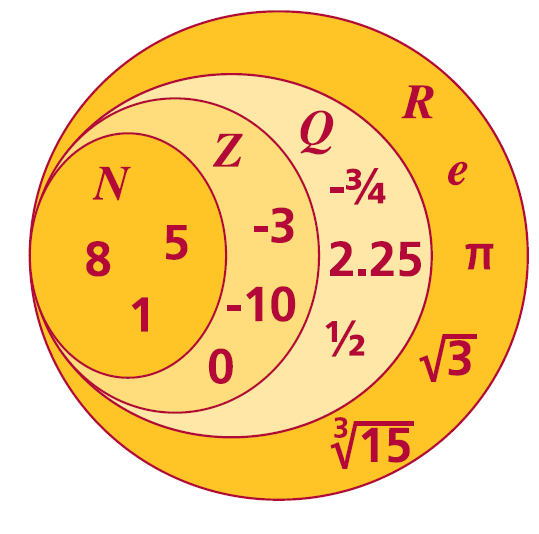 What are Rational Numbers?
Can you give me an example of a Rational Number?
What letter is normally used to represent     the set of Rational Numbers?
Is 3 a Rational Number?
Are all Integers Rational Numbers?
Why?
Can Rational Numbers be represented on the number line?
Is 2.5 a Rational Number and why?
 What are the numbers that cannot be written as a fraction called?
Give examples of Irrational Numbers?
Lesson interaction
Section B: Student Activity 1Revision of Number Systems.
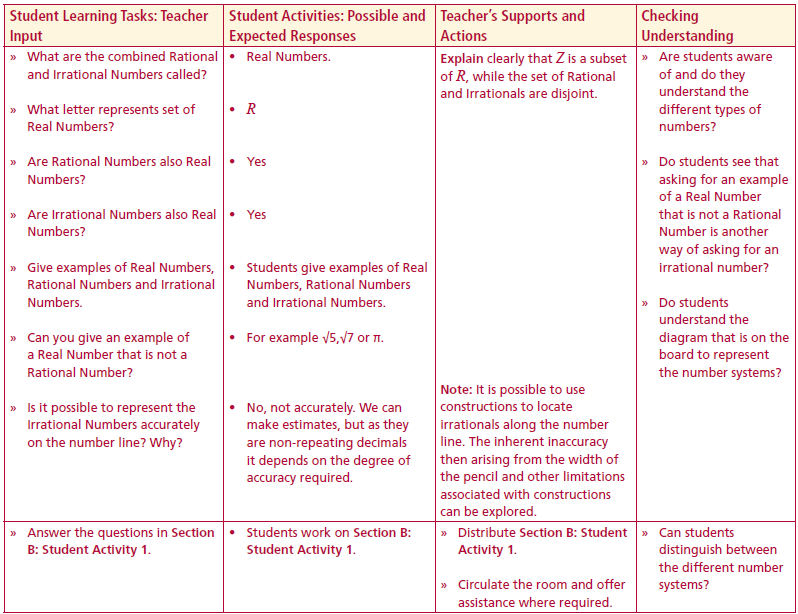 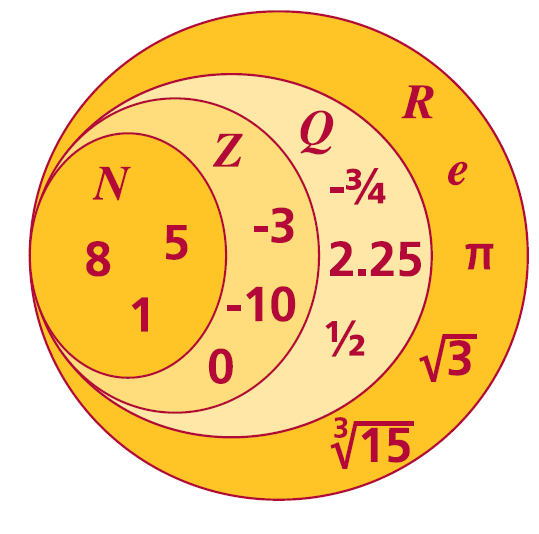 What are the combined Rational and Irrational Numbers called?
What letter represents set of Real Numbers?
Are Rational Numbers also Real Numbers?
Are Irrational Numbers also Real Numbers?
Give examples of Real Numbers, Rational Numbers and Irrational Numbers.
Can you give an example of a Real Number that is not a Rational Number?
Is it possible to represent the Irrational Numbers accurately on the number line? Why?
Answer the questions in Section B: Student Activity 1.
Lesson interaction
Section B: Student Activity 1Revision of Number Systems.
1. Write the relevant numbers from below into each of the boxes A, B, C, E, F, G and H. Note: Numbers may be used more than once. 
-3, 0∙5, 6, 8, 10, -4, 20, -5, 3½, -6∙2, 1, 11, 2, 3, 9, 5, 5∙2, -2, 7∙9, 12, 11∙3.
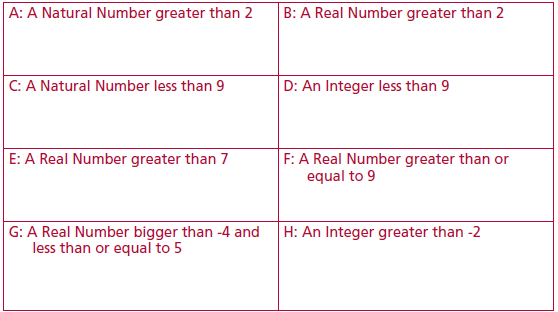 Section B: Student Activity 1Revision of Number Systems.
Write down one number which you included in box B, but did not include in box A. Give a reason for your choice.___________________________

x > 5, x ∈ N means: (Note: There may be more than one correct answer.) 
(i) a number less than 5 is a possible solution 
(ii) 5 is a possible solution 
(iii) 6 is a possible solution 
(iv) 5 is the only solution 
(v) natural numbers should be Natural Numbers 
(vi) Every natural number greater than 5 represents a general solution 

4.     x > 5, x ∈ N means: (Note: There may be more than one correct answer.) 
(i) a number less than 4 is possible solution 
(ii) 8 is a possible solution 
(iii) 6 is a possible solution 
(iv) 5 is the only solution 

5.     What is the general solution to the inequality in Q4?
Section B: Student Activity 1Revision of Number Systems.
6. x ≤ 6, x ∈ N State giving a reason which of the following are true or false. 
i. 6 is a possible solution_________________________________________ 
ii. 7∙8 is a possible solution_______________________________________ 
iii. -4 is a possible solution_______________________________________ 
iv. 9 is a possible solution________________________________________
v. The solution set contains 6 elements 

7. Given x ≤ 9, x ∈ Z, write “True” or “False” beside each of the following. 
i. 6 is a possible solution_________________________________________
ii. 10∙8 is a possible solution______________________________________
iii. -4 is a possible solution_______________________________________
iv. 9 is a possible solution________________________________________

8. Given x < 8, x ∈ Z, write “True” or “False” beside each of the following. 
i. x is less than or equal to 8______________________________________
ii. x is greater than 8____________________________________________
iii. x is less than 8_______________________________________________
iv. x is 8 ______________________________________________________
v. x can be a fraction____________________________________________
Section B: Student Activity 1Revision of Number Systems.
9. Write the sentence: “x is a Natural Number less than 4.”, in algebraic form                      (using symbols). 

10. Write the sentence: “x is a Natural Number greater than 3.”, in algebraic form. 

11. Write the sentence: “y is a Rational Number greater than or equal to 12.”, in algebraic form. 

12. Write the sentence: “p is an Integer less than 7.”, in algebraic form. 

13. Which of the statements below represents the pattern 
	14, 15, 16, 17, 18, 19, ... 

(a)  x < 14, x ∈ Z 		(b) x > 14, x ∈ R 		(c) x ≤ 14, x ∈ R 	
(d) x ≥ 14, x ∈ N 		(e) x > 14, x ∈ N 

14. Which of the statements below represents the set A? A={-10,-9,-8,-7,-6,-5,…} 

(a) x < -10, x ∈ Z 		(b) x ≥ -10, x ∈ Z 		(c) x ≤-10, x ∈ R                      (d) x > -10, x ∈ Z 		(e) x ≥ -10, x ∈ R.
Section C: Student Activity 1Number Systems and the Number Line.
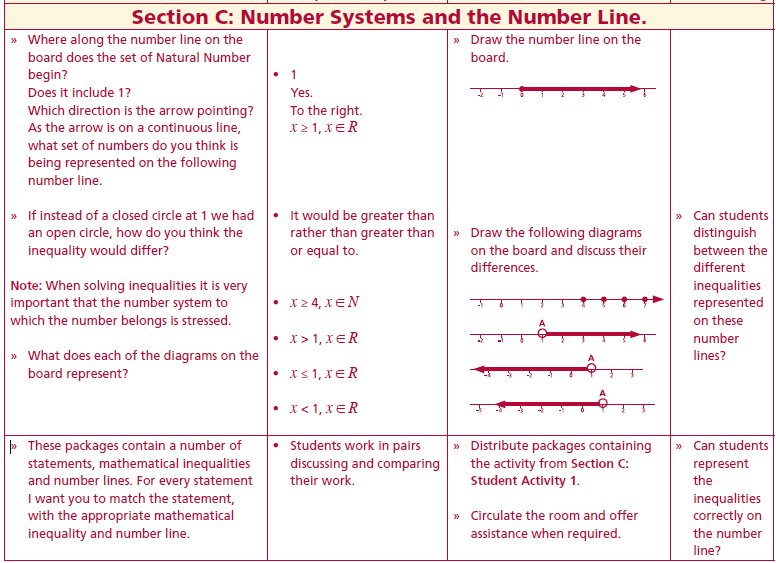 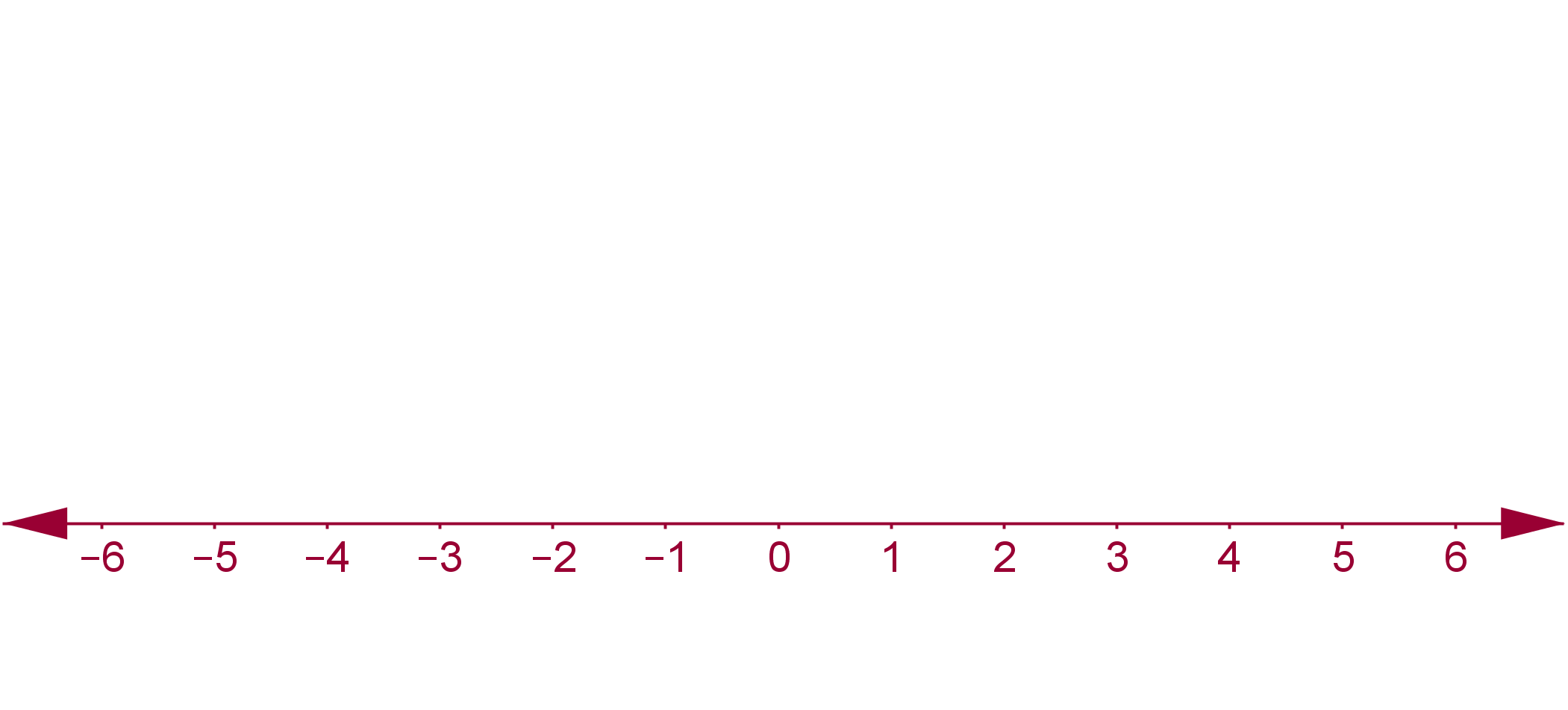 Lesson interaction
Where along the number line on the above does the set of Natural Number begin?
Does it include 1?
Which direction is the arrow pointing?
As the arrow is on a continuous line, what set of numbers do you think is being represented on the following number line.

If instead of a closed circle at 1 we had an open circle, how do you think the inequality would differ?

Note: When solving inequalities it is very important that the number system to which the number belongs is stressed.
Section C: Student Activity 1Number Systems and the Number Line.
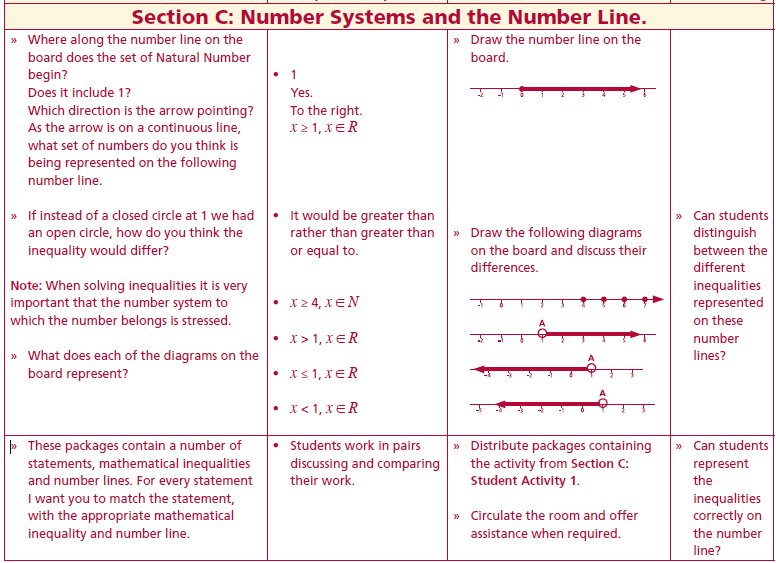 What does each of the diagrams on the board represent?
Lesson interaction
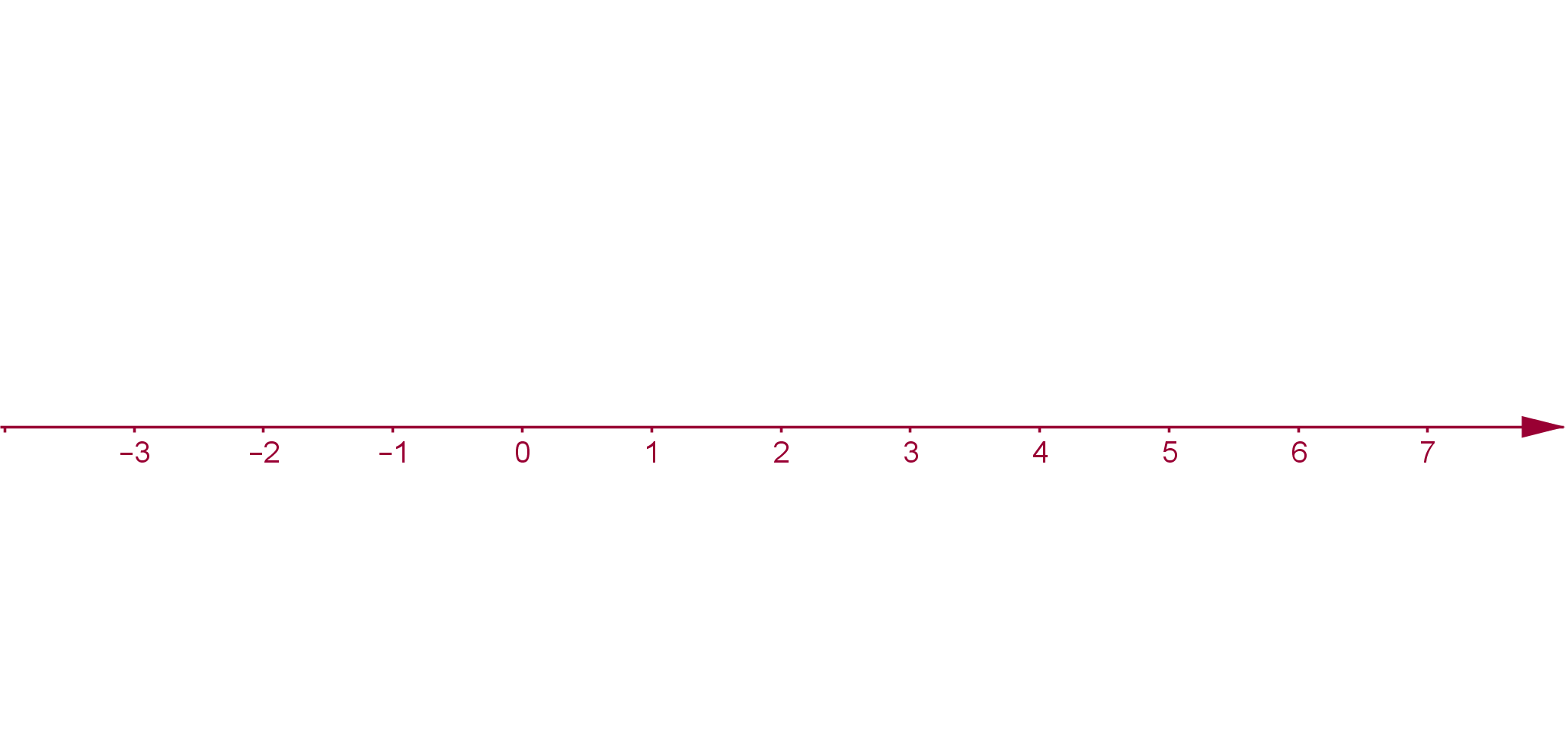 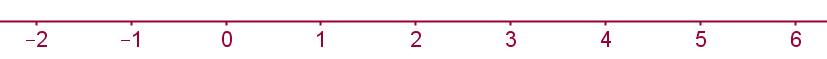 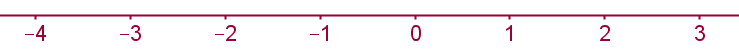 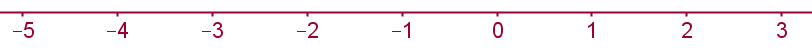 Section C: Student Activity 1Number Systems and the Number Line.
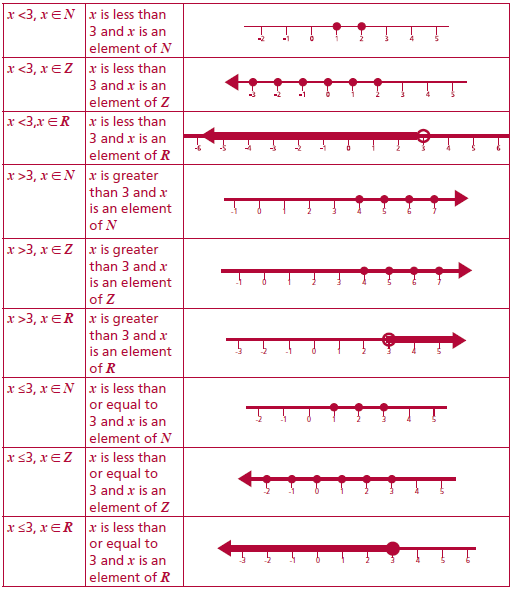 A class set of the following should be laminated and cut up prior to the beginning of the lesson
Section C: Student Activity 1Number Systems and the Number Line.
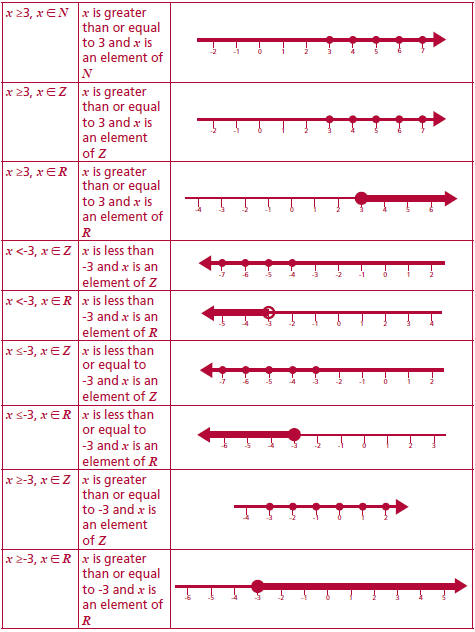 A class set of the following should be laminated and cut up prior to the beginning of the lesson
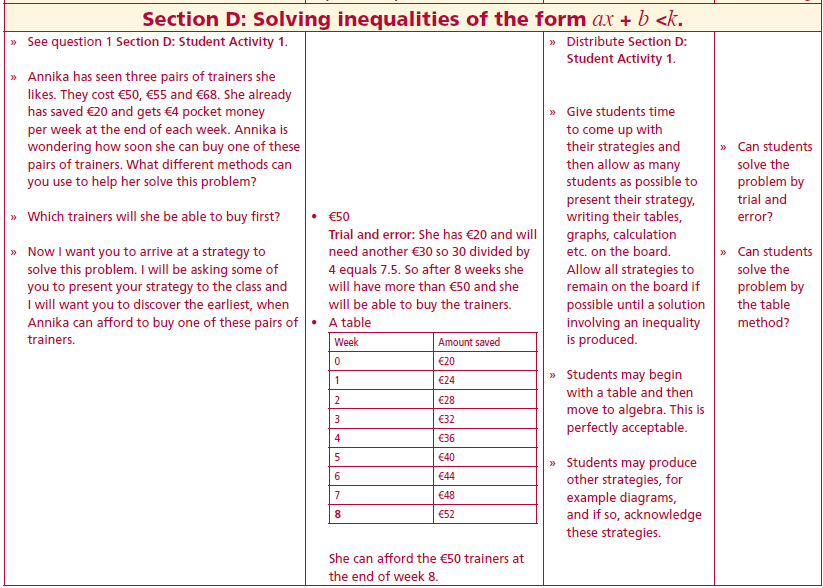 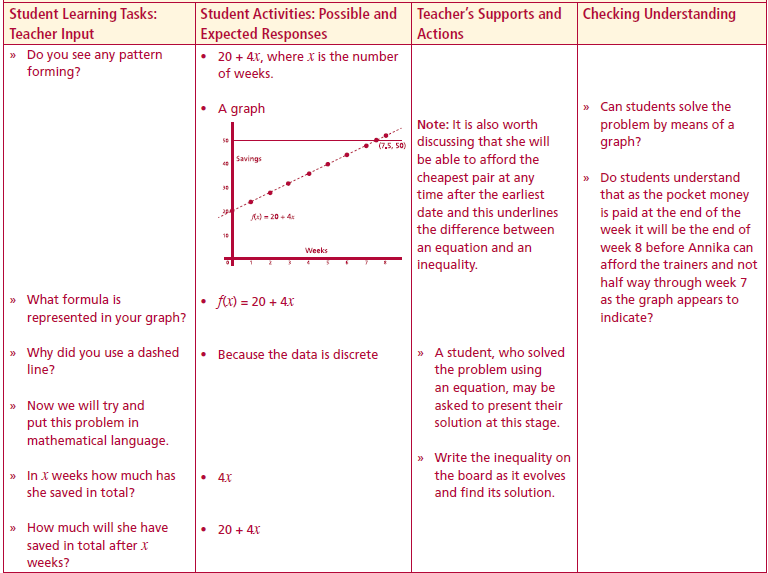 Annika has seen three pairs of trainers she likes. They cost €50, €55 and €68. She already has saved €20 and gets €4 pocket money per week at the end of each week. Annika is wondering how soon she can buy one of these pairs of trainers. What different methods can you use to help her solve this problem?

Which trainers will she be able to buy first?
I want you to arrive at a strategy to solve this problem. I will be asking some of you to present your strategy to the class and I will want you to discover the earliest, when Annika can afford to buy one of these pairs of trainers.
Lesson interaction
Lesson interaction
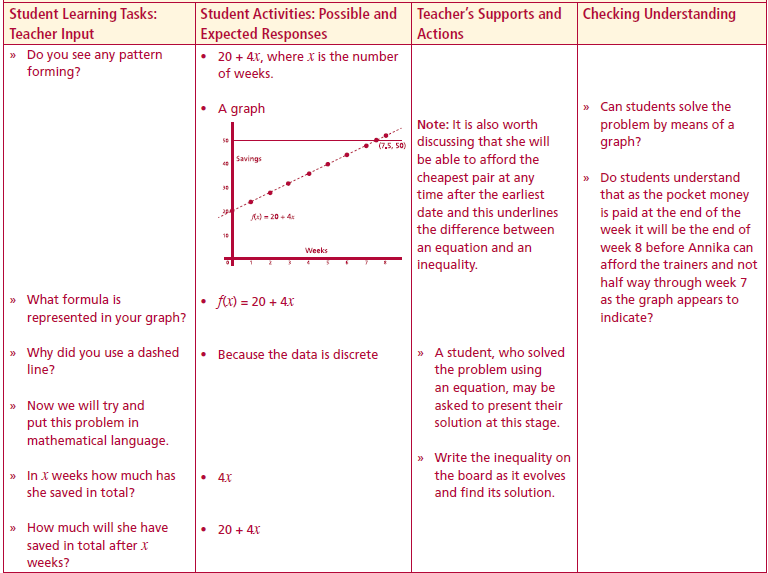 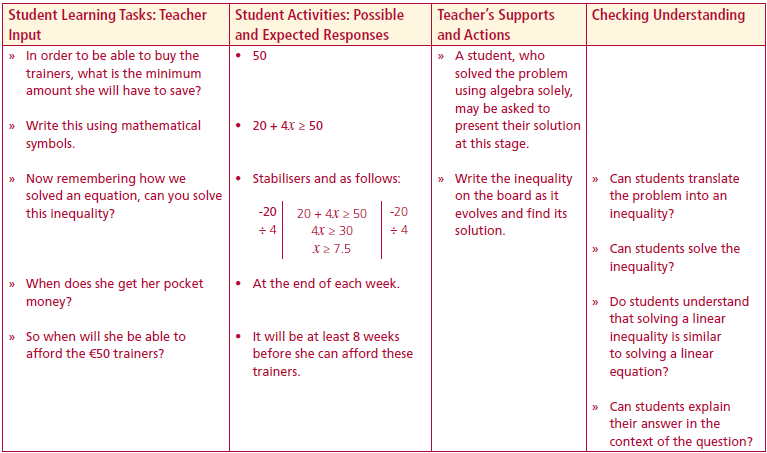 Lesson interaction
Lesson interaction
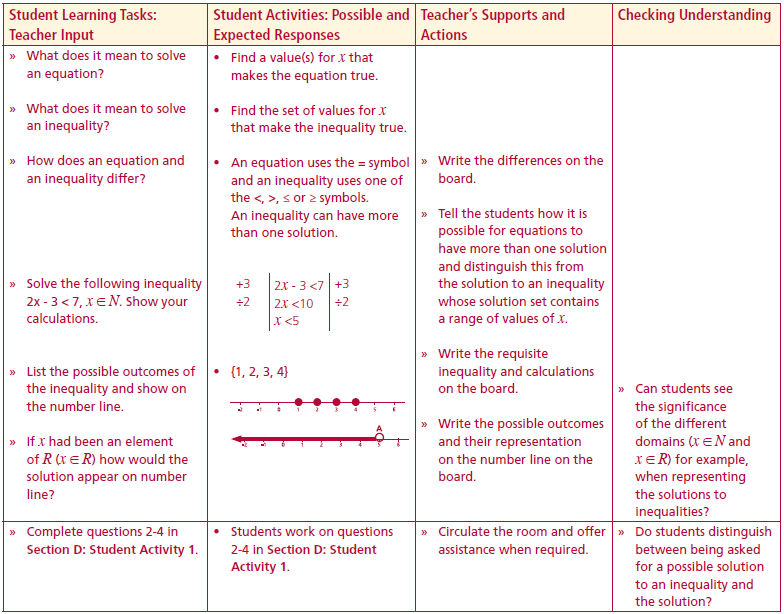 Lesson interaction
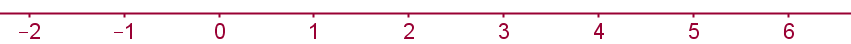 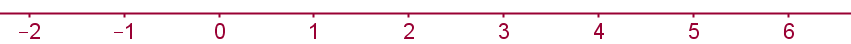 4. Complete the following two tasks for each of the problems below:
 
i. Solve the problem using a table, graph or trial and error. Show your calculations and explain your reasoning in all cases. 
ii. Form an inequality to represent the problem and solve it algebraically. 

a. Darren worked a six hour shift in his local restaurant and got €5 in tips. His total take home pay that evening was at least €69, find the minimum amount he was paid per hour. 

b. A farmer wants to buy some cows and a tractor. The tractor costs €20,000 and the maximum he can spend is €60,000. Given that the average price of a cow is €900, find the maximum number of cows he can buy. 

c. Ronan buys a tomato plant which is 5 centimetres in height. The tomato plant grows 3 centimetres every day. After how many days will the tomato plant reach the top of the glass house in which it is growing, given the glass house is 2 metres high.
4. Complete the following two tasks for each of the problems below:
 
i. Solve the problem using a table, graph or trial and error. Show your calculations and explain your reasoning in all cases. 
ii. Form an inequality to represent the problem and solve it algebraically. 

d. Declan is saving for a birthday present for his girlfriend and he already has €6. Given that he plans to spend at least €40 on the present and the birthday is five weeks hence, what is the least amount he should save per week? 

e. A bridge across the river Geo can support a maximum weight of 20 tonnes. The company’s lorry weighs 8 tonnes and draws a trailer of 3 tonnes in weight. The company wants to find the maximum cargo they can take across this bridge using their lorry. Represent the problem, as an inequality and hence find the maximum weight of the cargo the lorry could carry cross the bridge
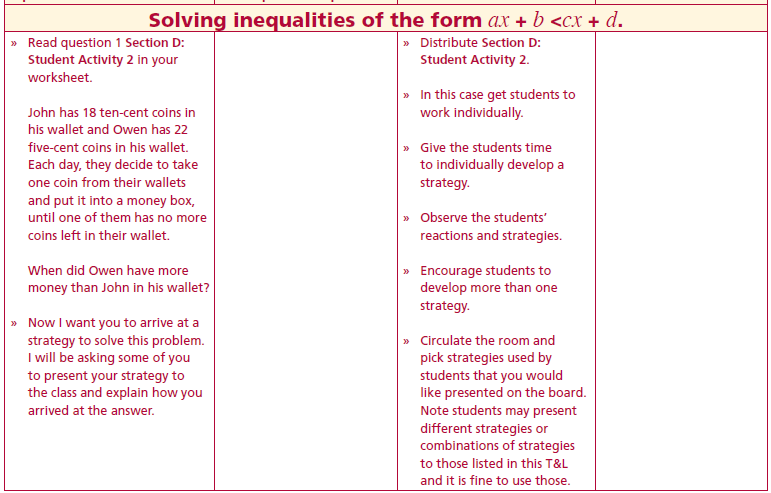 John has 18 ten-cent coins in his wallet and Owen has 22 five-cent coins in his wallet.  Each day, they decide to take one coin from their wallets and put it into a money box, until one of them has no more coins left in their wallet.
 
When does Owen have more money than John in his wallet?
Lesson interaction
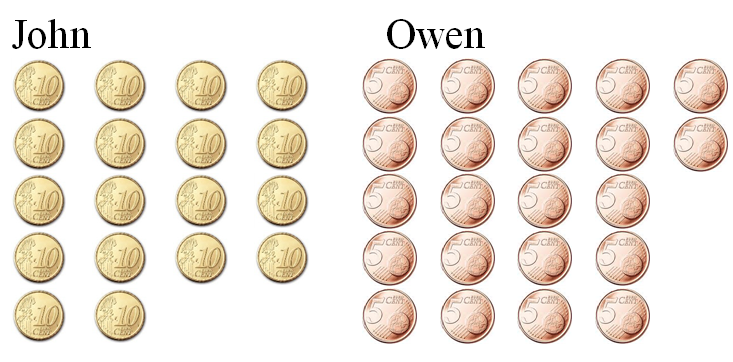 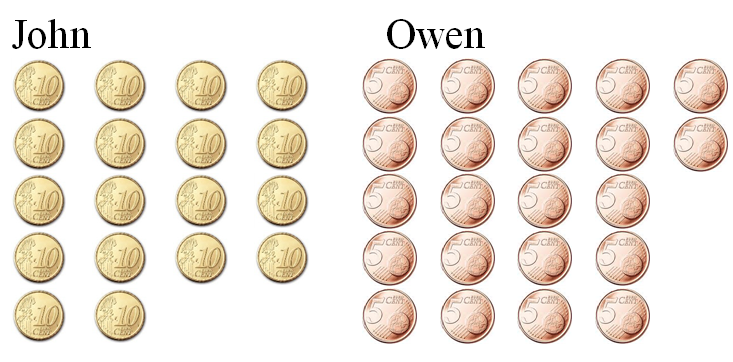 John has 18 ten-cent coins in his wallet and Owen has 22 five-cent coins in his wallet.  Each day, they decide to take one coin from their wallets and put it into a money box, until one of them has no more coins left in their wallet.
 
When does Owen have more money than John in his wallet?
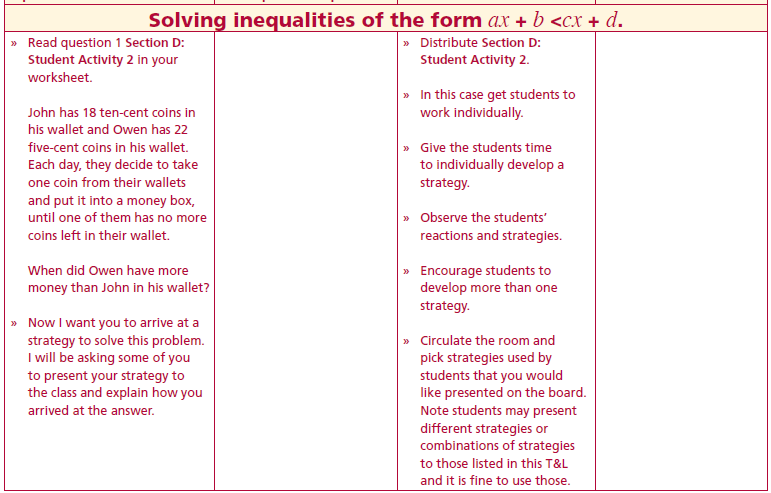 Lesson interaction
Day 1
Day 2
Start
180c
170c
160c
110c
100c
105c
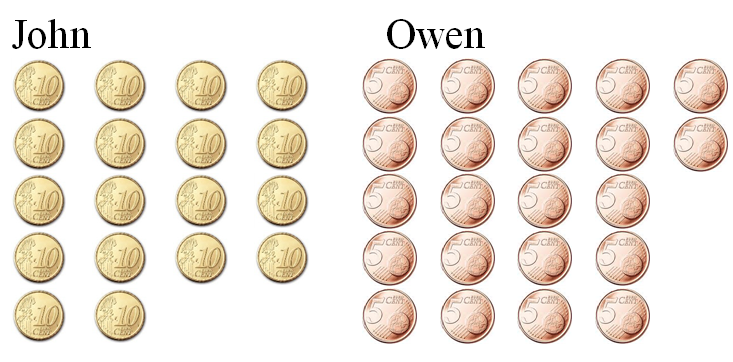 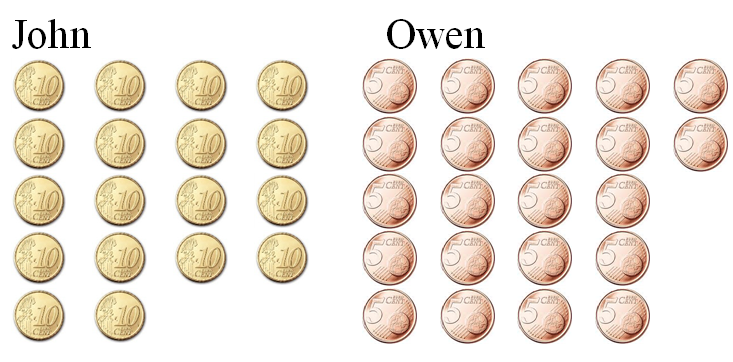 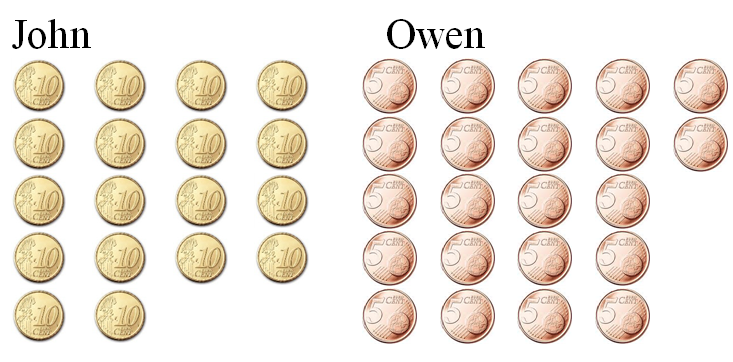 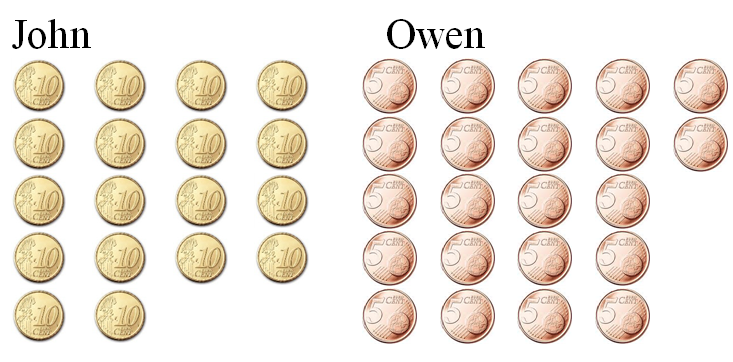 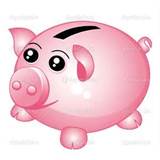 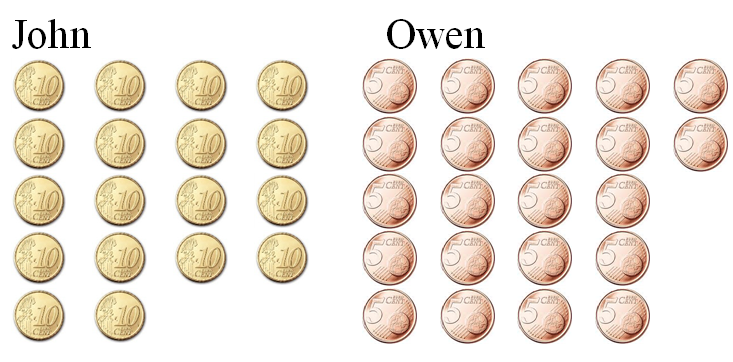 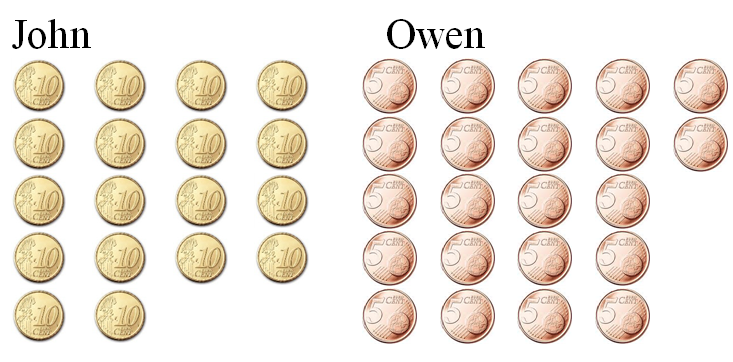 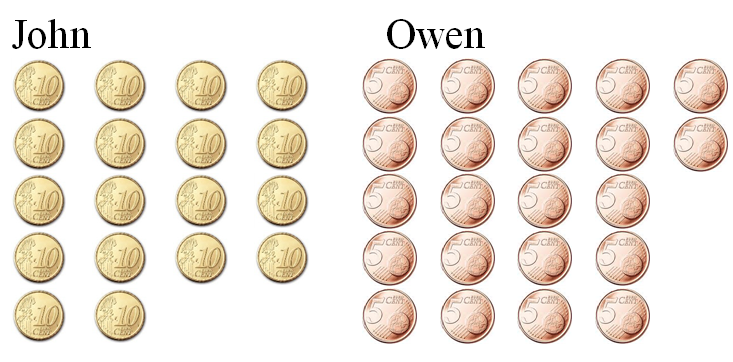 31
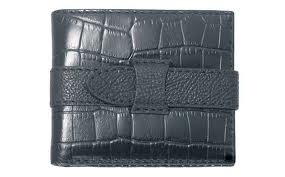 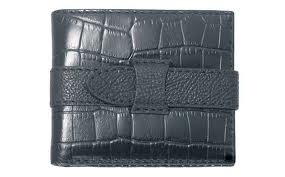 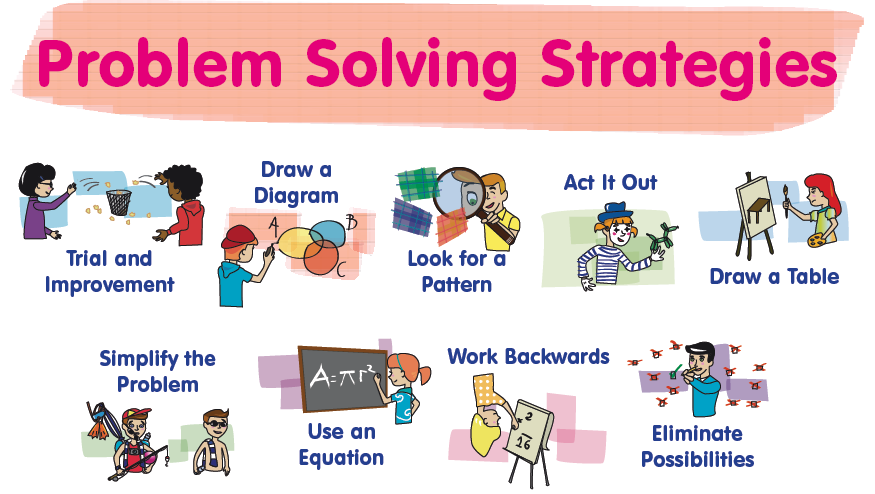 32
• Student 1: I designed a picture to represent the ten-cent coins and another set in a different colour to represent the five cent coins and acted out the
problem and got day 15 as my solution.
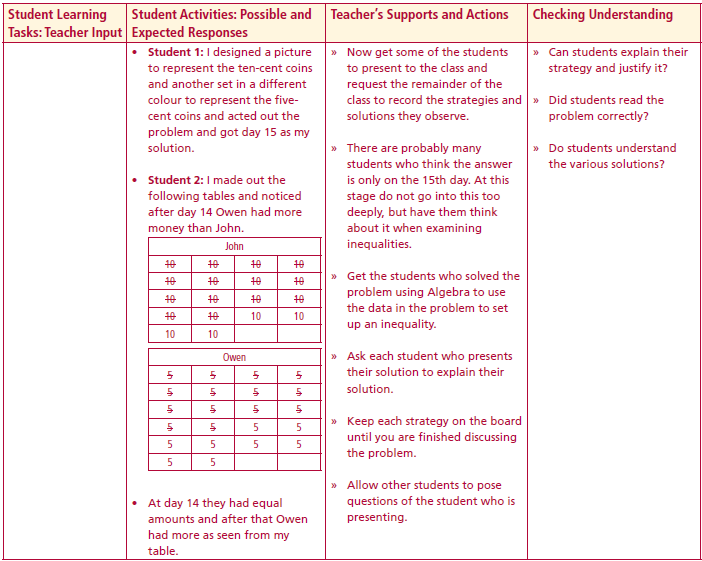 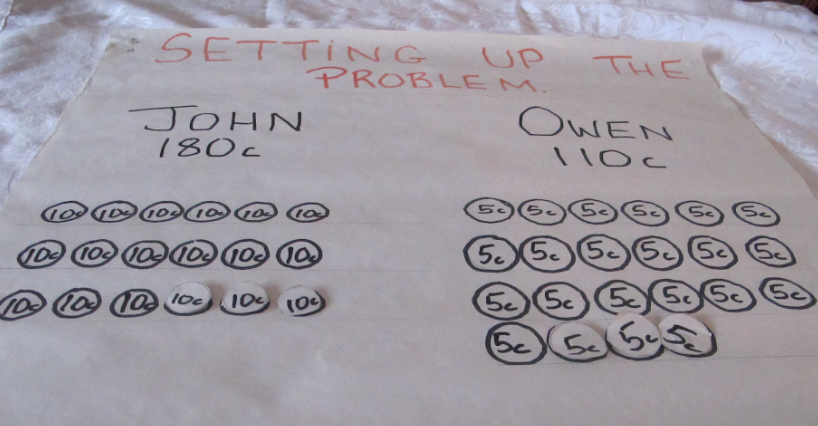 Lesson interaction
Solution 1
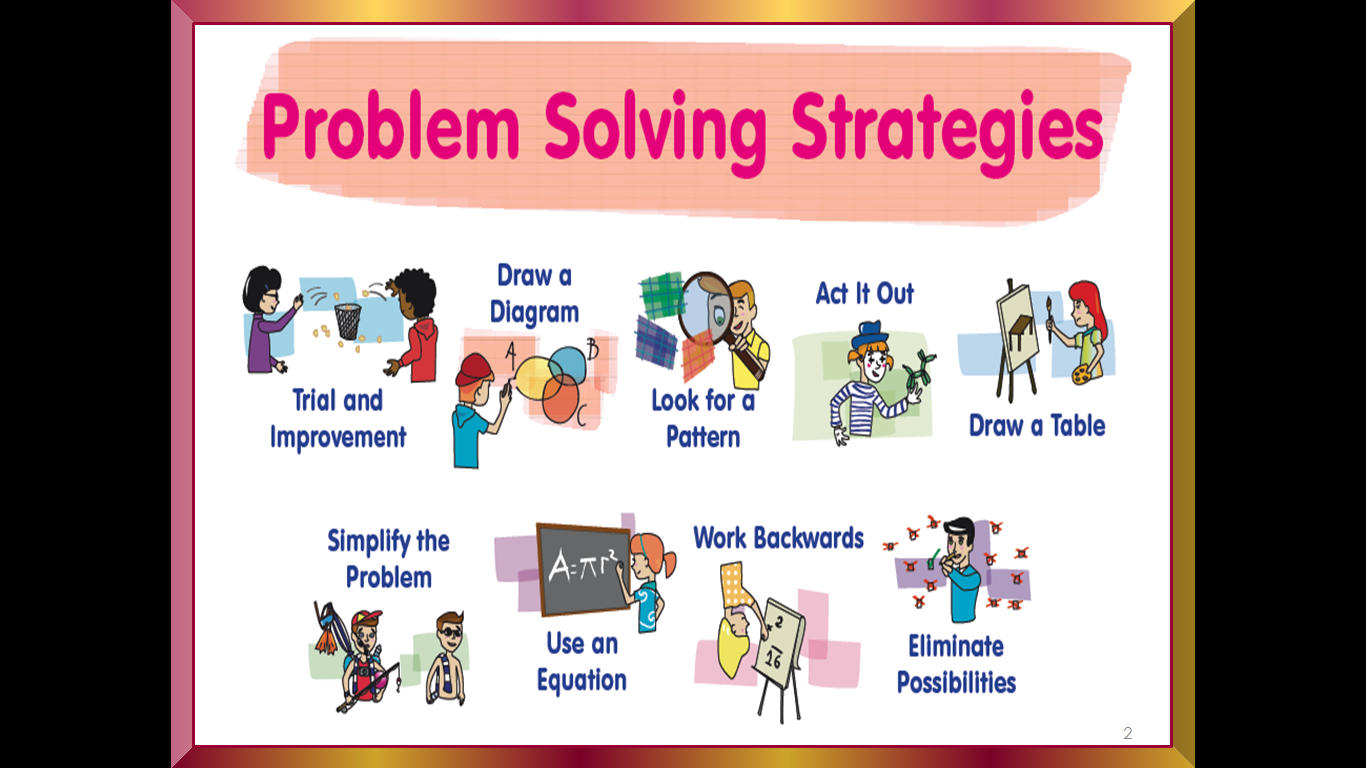 33
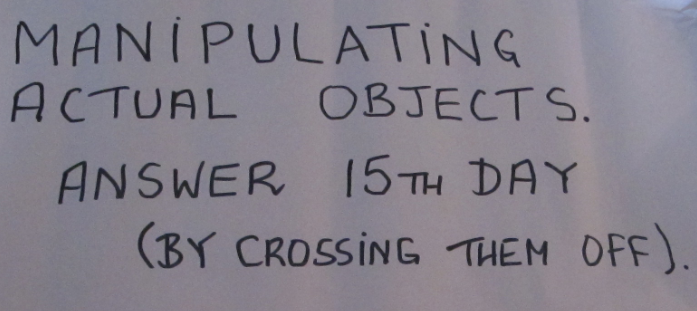 34
Student 2: I made out the following tables and noticed after day 14 Owen had more money than John. 









At day 14 they had equal amounts and after that Owen had more as seen from my table.
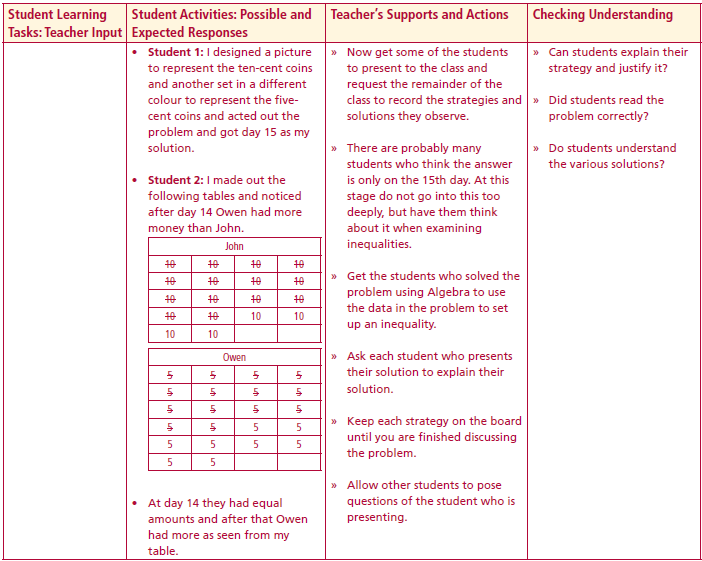 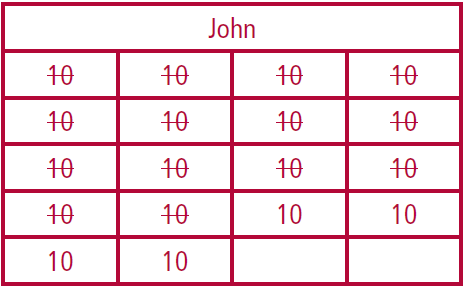 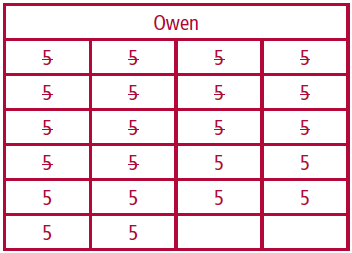 Lesson interaction
Student 2: I made out the following tables and noticed after day 14 Owen had more money than John. 









At day 14 they had equal amounts and after that Owen had more as seen from my table.
Solution 2
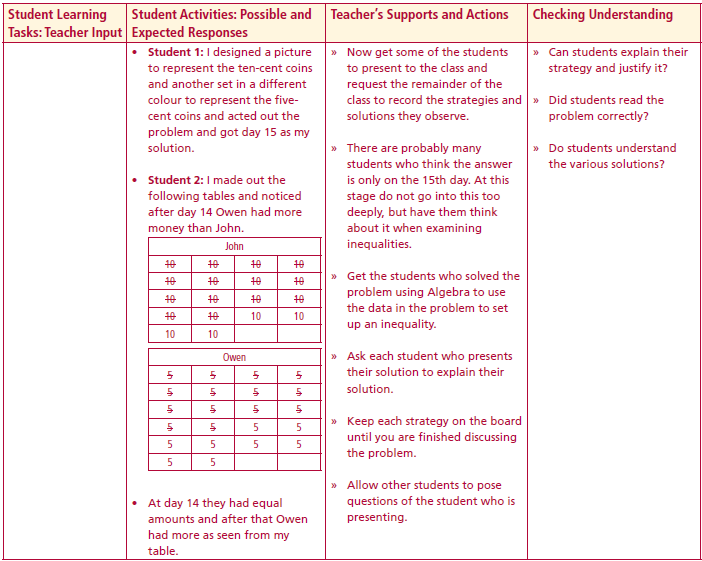 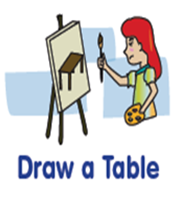 Lesson interaction
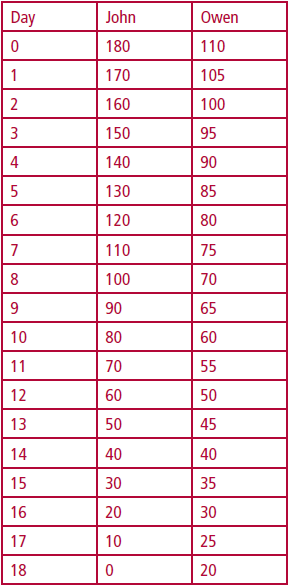 Student 3: I made out the following
Table


From the table I saw that after day 14
Owen had more money than John
and I stopped my table at day 18 as
John’s money ran out at that stage.
Hence Owen has more money than
John on days 15, 16, 17 and 18.
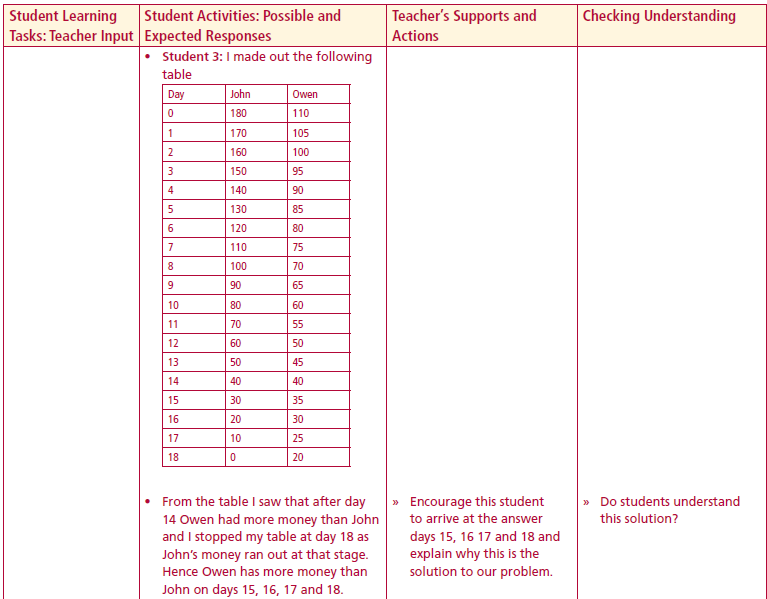 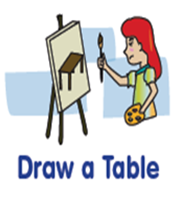 Lesson interaction
Solution 3
Student 4: I decided that the amount of money in John’s wallet can
be represented by 180 – 10d and the amount in Owen’s wallet can
be represented by 110-5d, where d is the number of days that have
elapsed. I then drew graphs to represent both patterns.



The lines representing the patterns met at (14, 40). This was the day
they were equal but the question asked when they were greater.
Hence on days 15, 16, 17 and 18 Owen had more money than John.
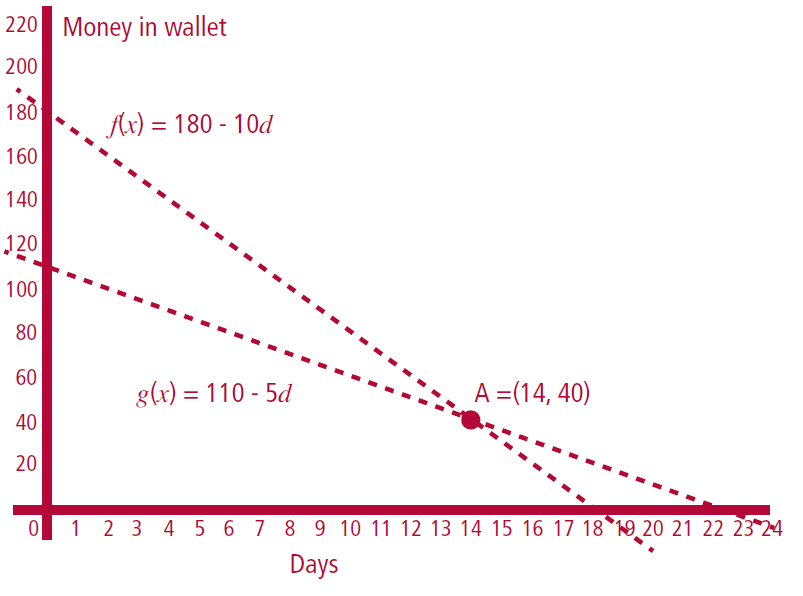 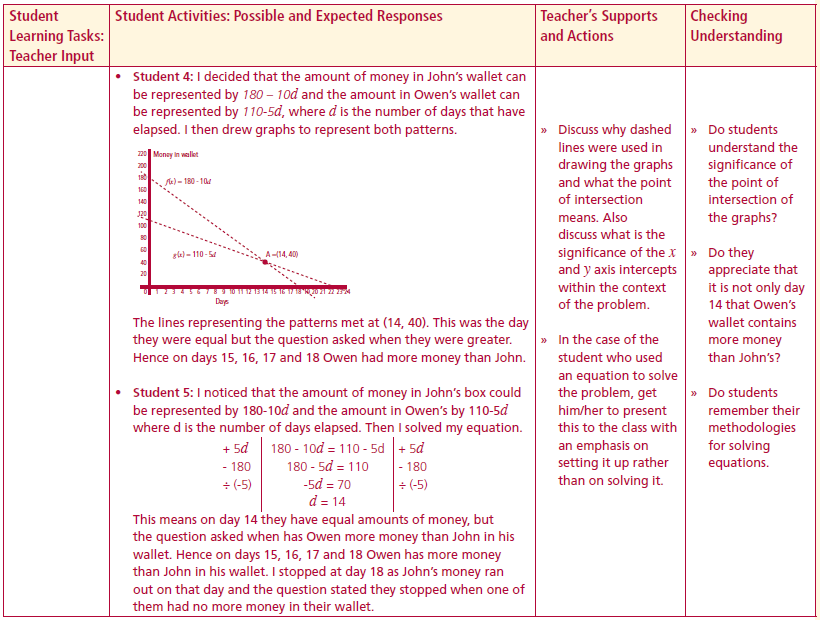 Lesson interaction
Solution 4
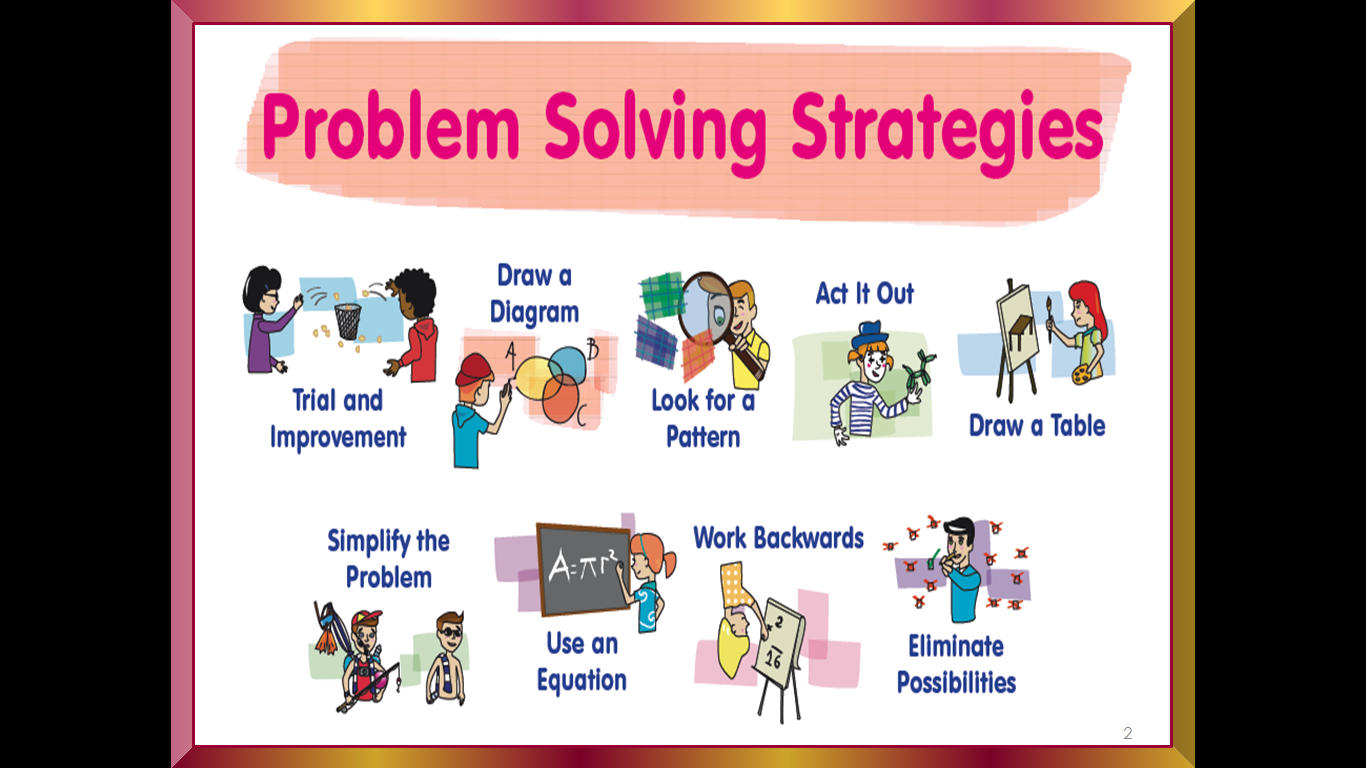 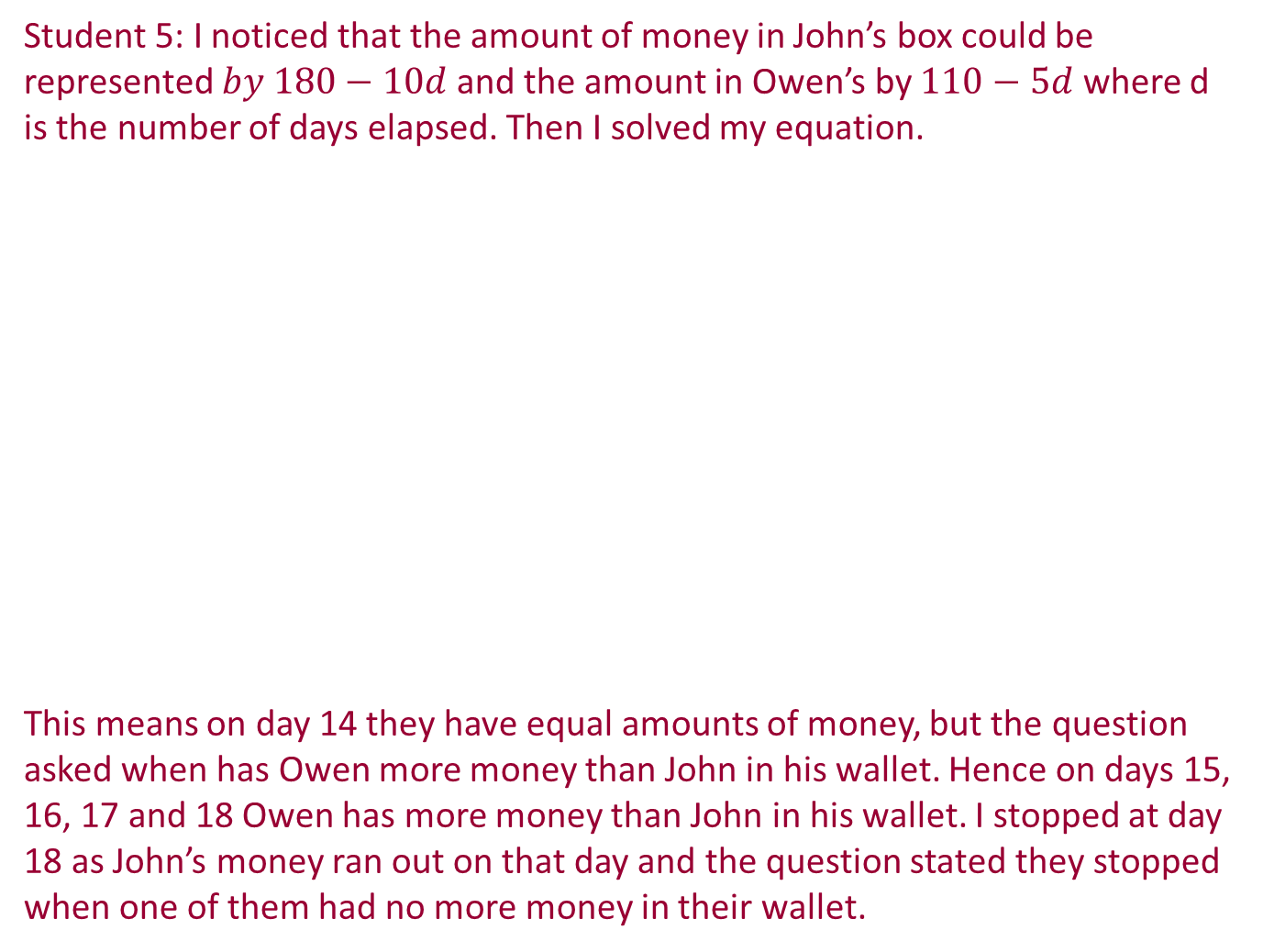 Lesson interaction
39
Let us examine this table a little further. 
Insert <, > or = between John and Owen as appropriate. 









So, on what day were the amounts in Owen and John’s wallets equal? 
On what days was the amount in Owen’s wallet greater than that in John’s? 	
Hence on days 15, 16, 17 and 18 Owen has more money than John in his wallet
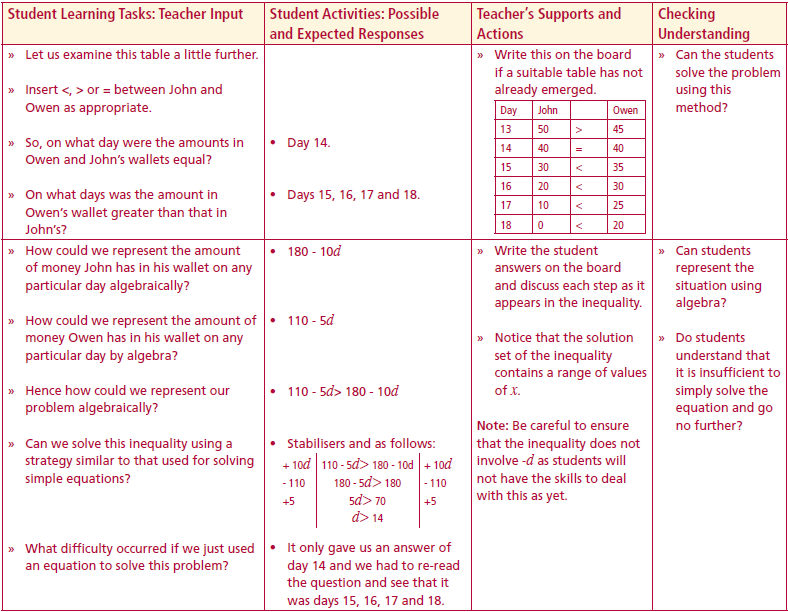 John 			       Owen
Lesson interaction
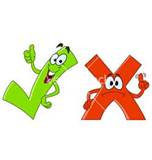 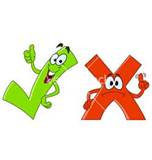 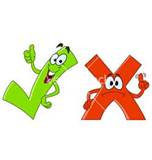 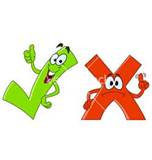 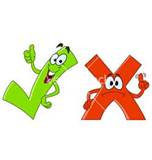 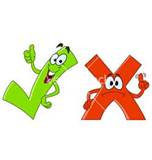 40
How could we represent the amount of money John has in his wallet on any particular day algebraically?

How could we represent the amount of money Owen has in his wallet on any particular day by algebra?

Hence how could we represent our problem algebraically?

Can we solve this inequality using a strategy similar to that used for solving simple equations?






What difficulty occurred if we just used an equation to solve this problem? 

We have just solved an inequality rather than an equation. 

How do the approaches to solving linear inequalities and equations differ? How are they the same? 	
Complete the remaining questions in Section D: Student Activity 2
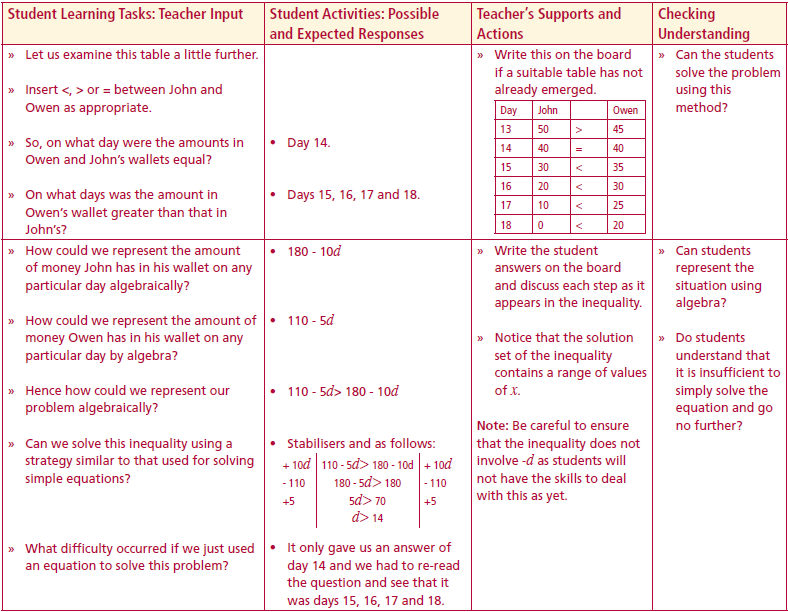 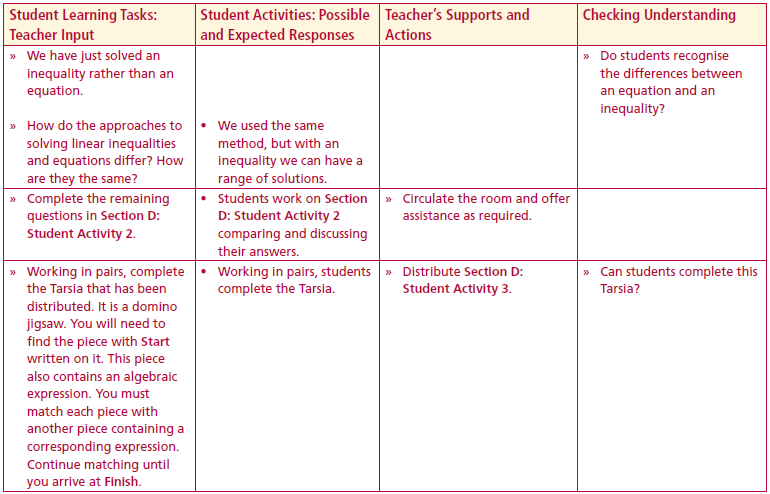 Lesson interaction
Lesson interaction
2. Declan is having a party and is buying pizzas and chips. He has at most €20 to spend on food and his budget for chips is exactly €4.60. What is the maximum number of pizzas he can buy, if each pizza costs €3.50? The shop only sells whole pizzas. 

3. John and Michael go running in order to keep fit. John runs each day from Monday to Friday and then runs 2 kilometres each Saturday. 
Michael goes running on Mondays, Tuesdays and Wednesdays and also runs 9 kilometres each Sunday. 

They each run the same fixed distance on the weekdays on which they run.
 
John runs further each week than Michael. Write an inequality to represent this situation. 
Investigate what is the minimum number of kilometres for which this inequality is true using a table, graph and algebra.
Section D: Student Activity 3Tarsia
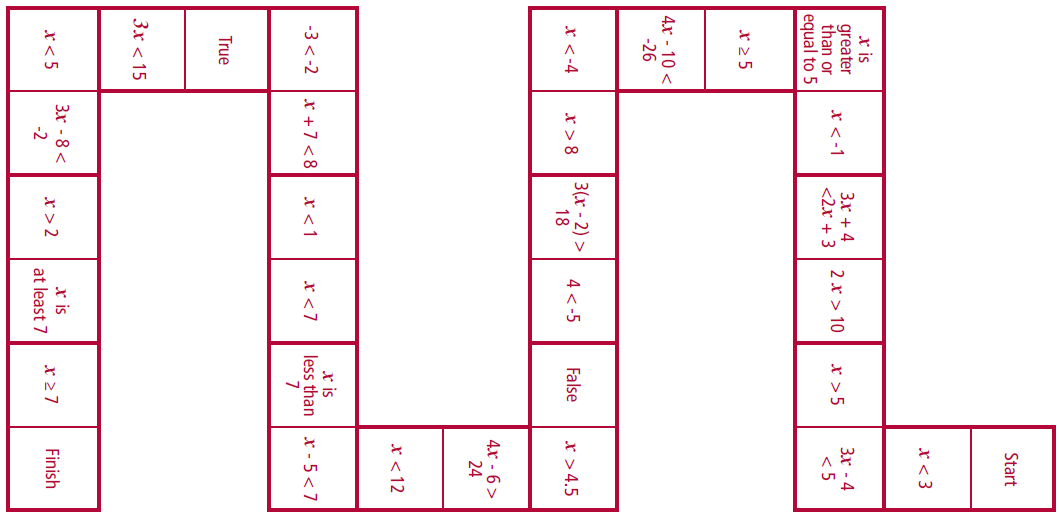 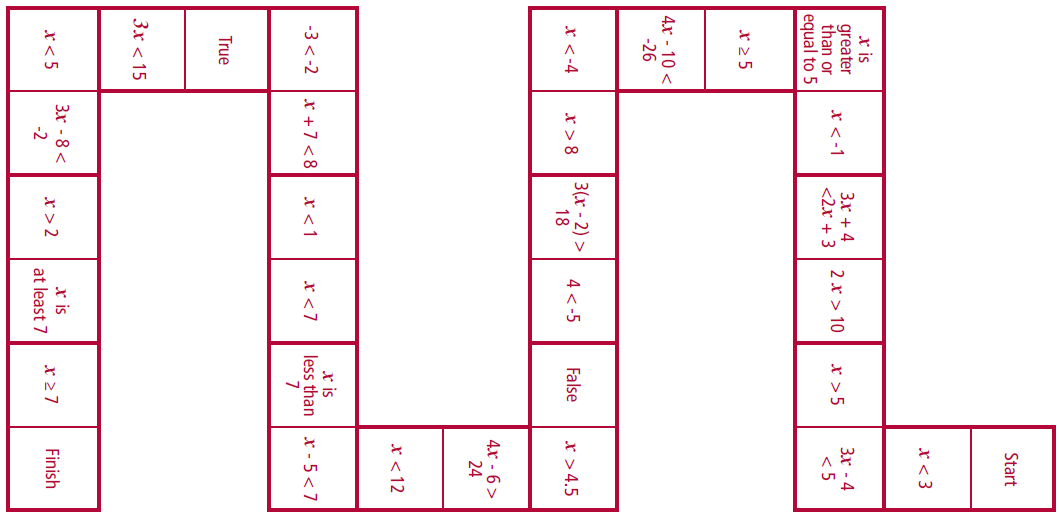 Section D: Student Activity 3Tarsia
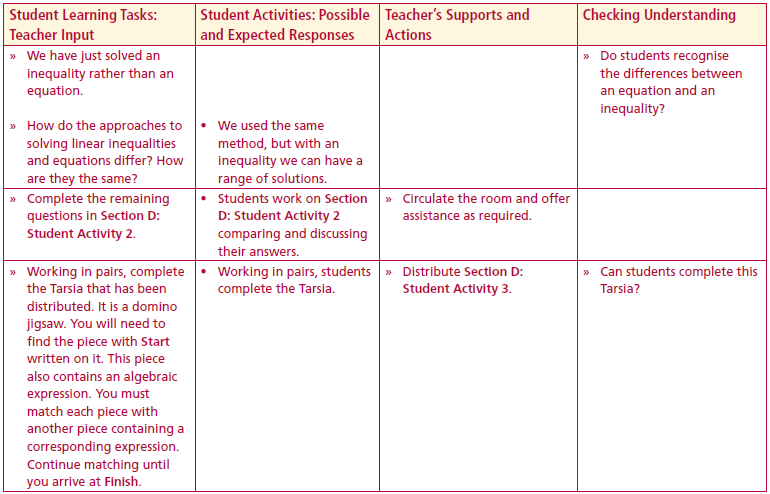 Lesson interaction
Section E: Student Activity 1Multiplying and Dividing an inequality by a Negative Number.
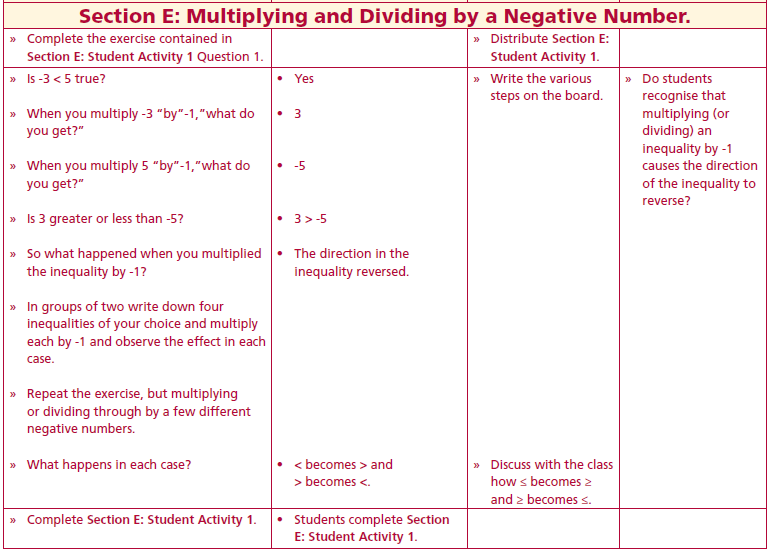 1a. Circle the numbers - 3 and 5 on the number line below.



b. Which of these two numbers is smaller? Explain your answer referring to the number line.
 
c. Insert the correct symbol (<, >, ≤, ≥) into the box 	-3          5. 

d. By multiplying the -3 and the 5 by -1 fill in the boxes below and represent the answer on the number line in part a. 

-3 multiplied by -1 = 		5 multiplied by -1 = 

e. Which of the numbers from part d. is the smaller? 
Explain your answer referring to the number line.
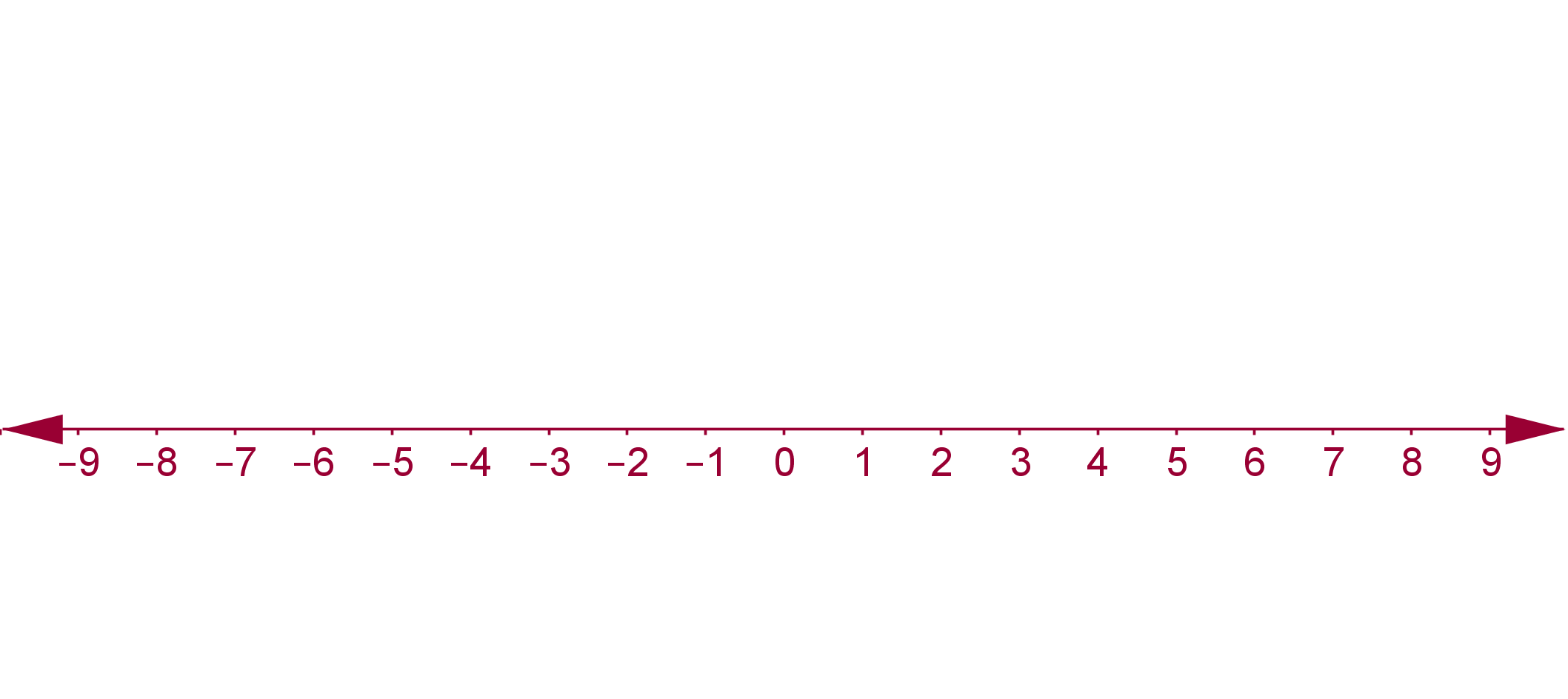 Lesson interaction
Section E: Student Activity 1Multiplying and Dividing an inequality by a Negative Number.
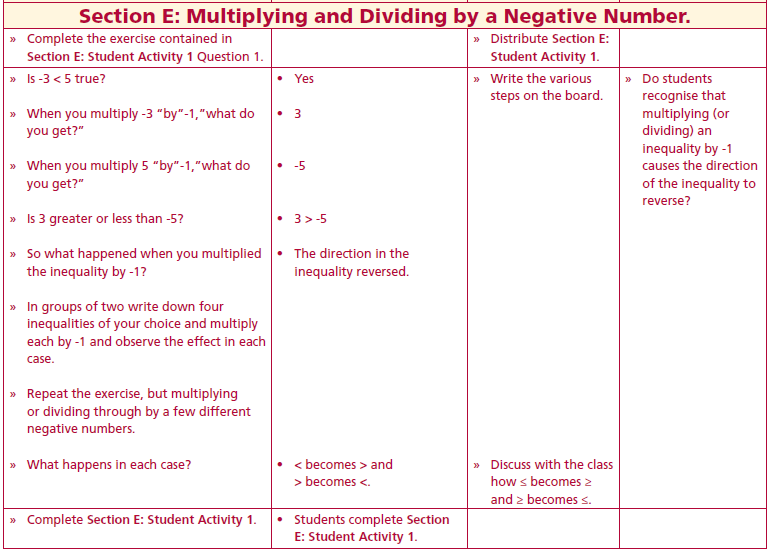 Is -3 < 5 true? 
When you multiply -3 “by”-1,”what do you get?” 
When you multiply 5 “by”-1,”what do you get?” 
Is 3 greater or less than -5? 
So what happened when you multiplied the inequality by -1? 
In groups of two write down four inequalities of your choice and multiply each by -1 and observe the effect in each case. 
Repeat the exercise, but multiplying or dividing through by a few different negative numbers. 
What happens in each case?
Lesson interaction
Section E: Student Activity 1Multiplying and Dividing an inequality by a Negative Number.
2.













3. From your experience of the exercise above, can you conclude what happens to an inequality when you multiply both sides by -1? 

4. What conclusion do you arrive at when you multiply both sides of an inequality by the same negative number?
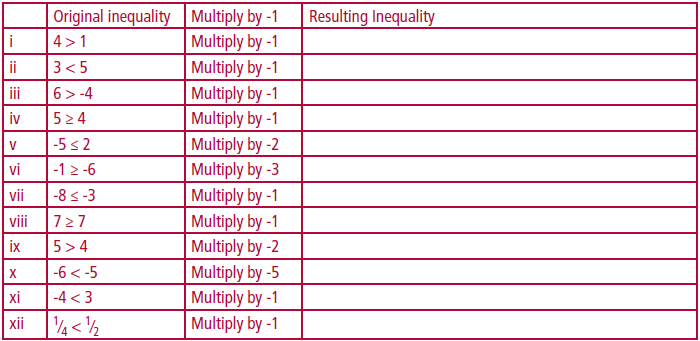 Section E: Student Activity 2Multiplying and Dividing an inequality by a Negative Number.
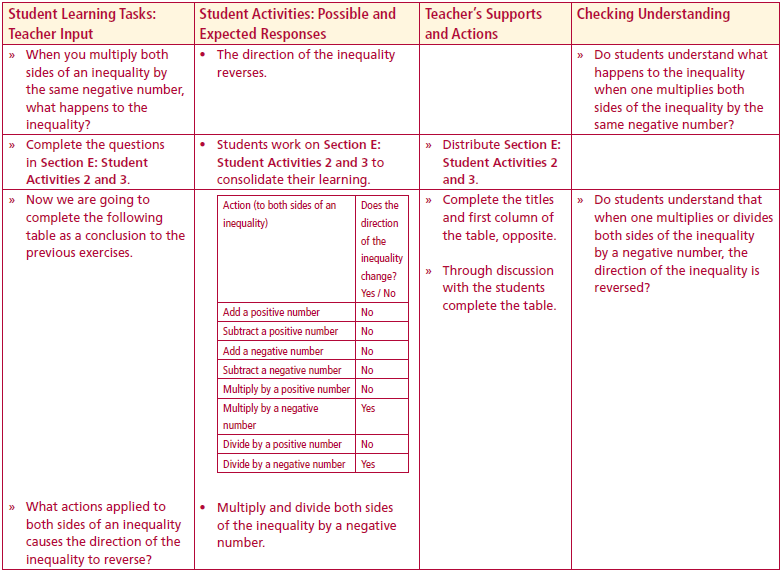 Perform the action contained in the arrow to each side of the given inequality in the centre.  In which of the new inequalities did the direction of the inequality differ from the original inequality?
Lesson interaction
Add 3
Divide  by 3
Subtract 3
Divide by -3
Subtract -3
Multiply  by 3
Multiply  by -3
Add -3
Section E: Student Activity 3Multiplying and Dividing an inequality by a Negative Number.
1a)








b If you add the same positive number to each side of the inequality do you reverse the direction of the inequality? Give examples. ___________________ ________________________________________________________________________________________________________________________________
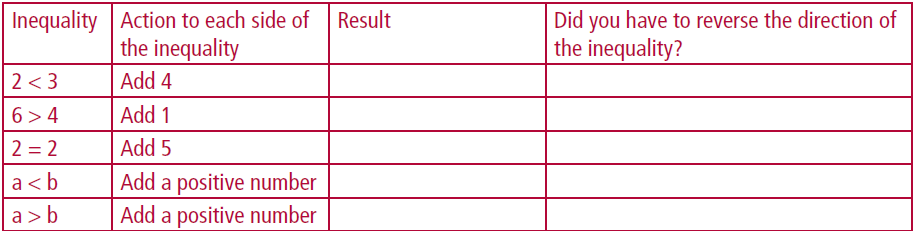 Section E: Student Activity 3Multiplying and Dividing an inequality by a Negative Number.
2a)








b If you add the same negative number to each side of the inequality do you reverse the direction of the inequality? Give examples. ___________________ ________________________________________________________________________________________________________________________________
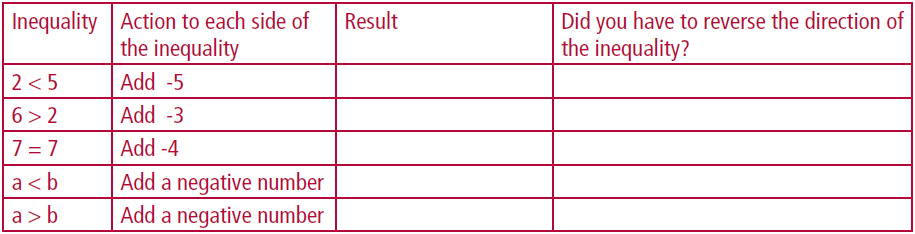 Section E: Student Activity 3Multiplying and Dividing an inequality by a Negative Number.
3a)








b If you subtract the same positive number from each side of the inequality do you reverse the direction of the inequality? Give examples. ________________ ________________________________________________________________________________________________________________________________
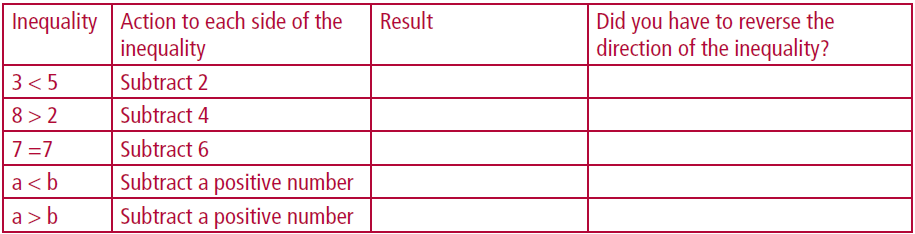 Section E: Student Activity 3Multiplying and Dividing an inequality by a Negative Number.
4a)








b If you subtract the same negative number from each side of the inequality do you reverse the direction of the inequality? Give examples. ________________
________________________________________________________________________________________________________________________________
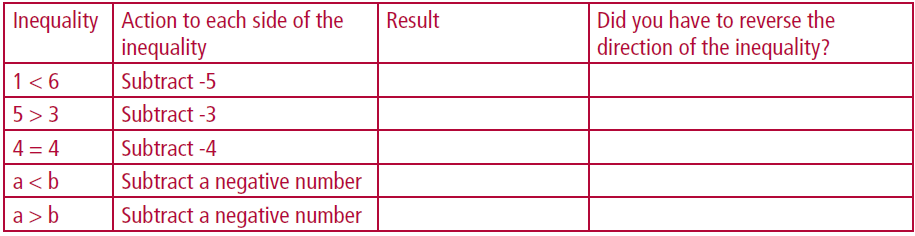 Section E: Student Activity 3Multiplying and Dividing an inequality by a Negative Number.
5a)








b If you multiply each side of an inequality by the same positive number do you reverse the direction of the inequality? ____________________________ ________________________________________________________________________________________________________________________________
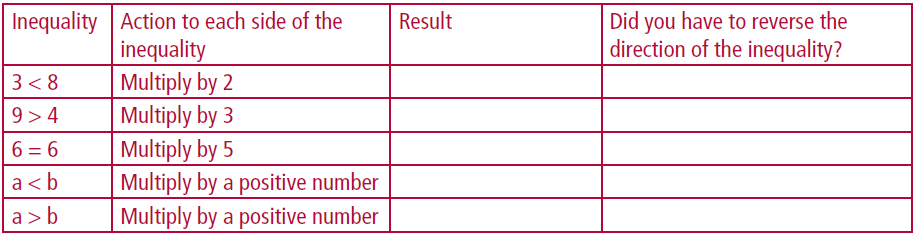 Section E: Student Activity 3Multiplying and Dividing an inequality by a Negative Number.
6a)








b If you multiply each side of an inequality by the same negative number do you reverse the direction of the inequality? ____________________________ ________________________________________________________________________________________________________________________________
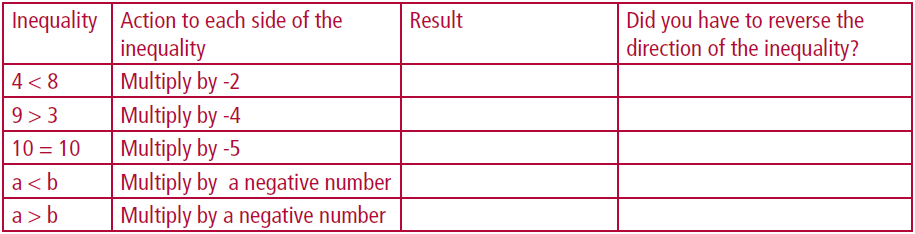 Section E: Student Activity 3Multiplying and Dividing an inequality by a Negative Number.
7a)








b If you divide each side of an inequality by the same positive number do you reverse the direction of the inequality? Give examples. ___________________ ________________________________________________________________________________________________________________________________
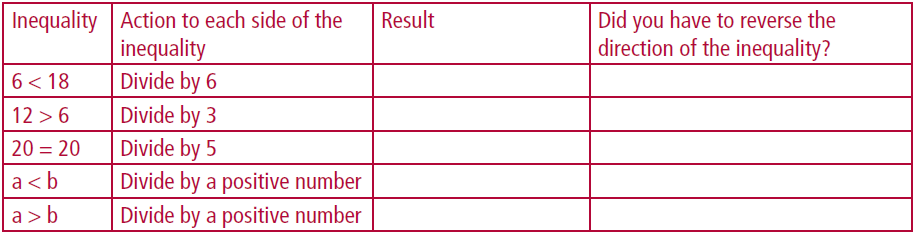 Section E: Student Activity 3Multiplying and Dividing an inequality by a Negative Number.
8a)








b If you divide each side of an inequality by the same negative number do you reverse the direction of the inequality? ? Give examples. _________________ ________________________________________________________________________________________________________________________________
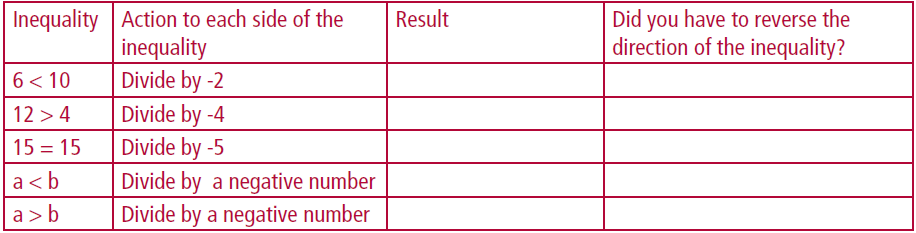 Now we are going to complete the following table as a conclusion to the previous exercises 
What actions applied to both sides of an inequality causes the direction of the inequality to reverse?
Yes
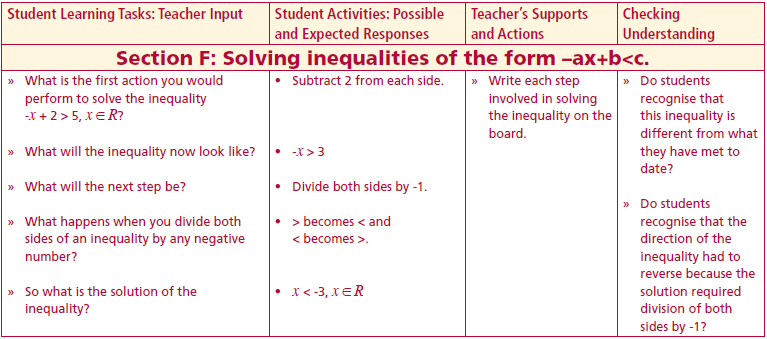 Lesson interaction
2 Fiona has €500 in her bank account. The only payment she makes from this account is to cover her mobile phone bill of €40 per month. This money is paid from the bank account at the end of each month. The bank stated they will warn her when the account goes below €25. Write an inequality to represent this problem and solve the inequality. _________________________________ ________________________________________________________________________________________________________________________________________________________________________________________________________________________________________________________________________________________________________________________________
Section G: Student Activity 1Solving inequalities graphically.
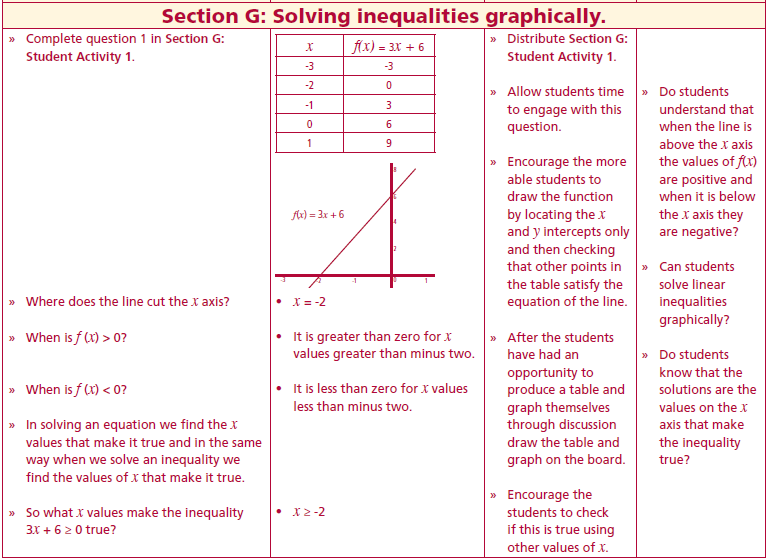 Lesson interaction
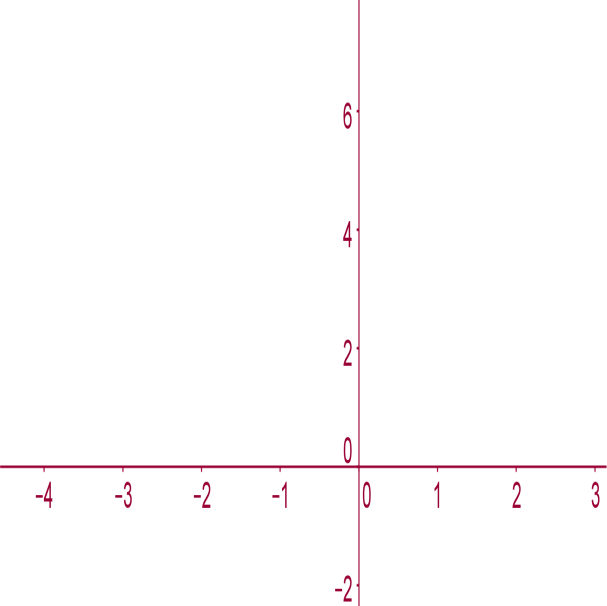 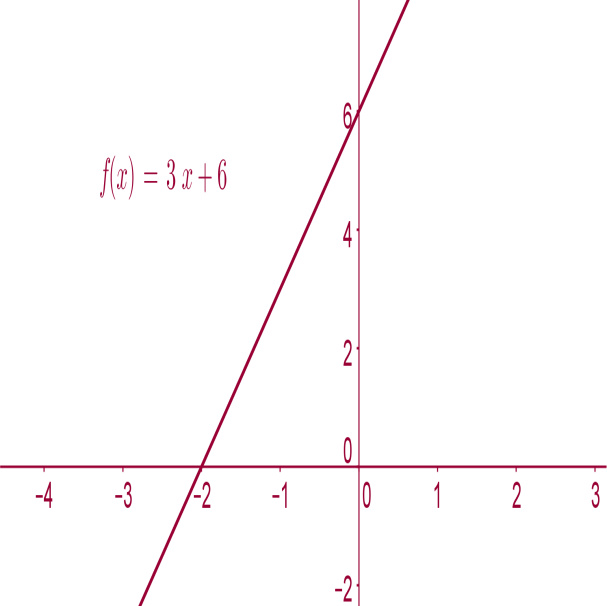 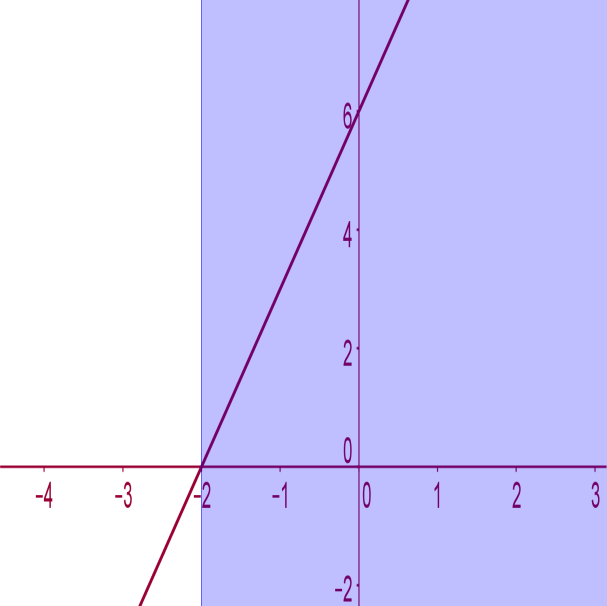 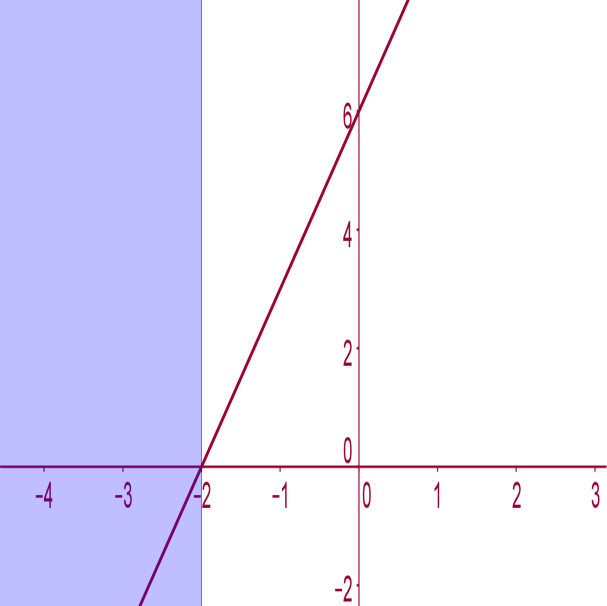 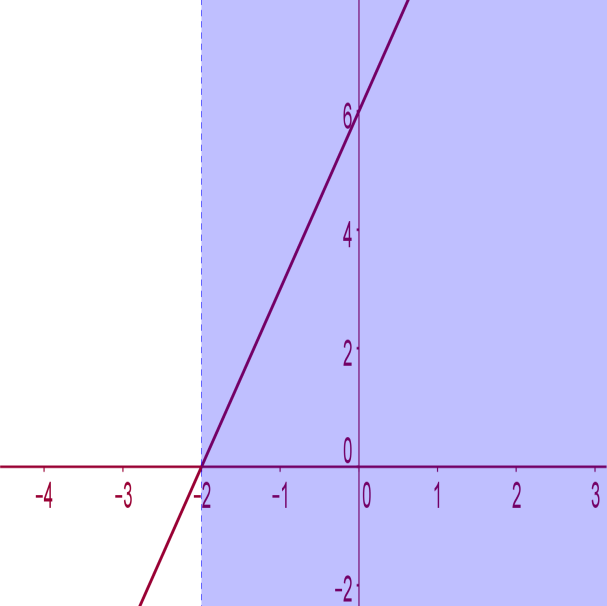 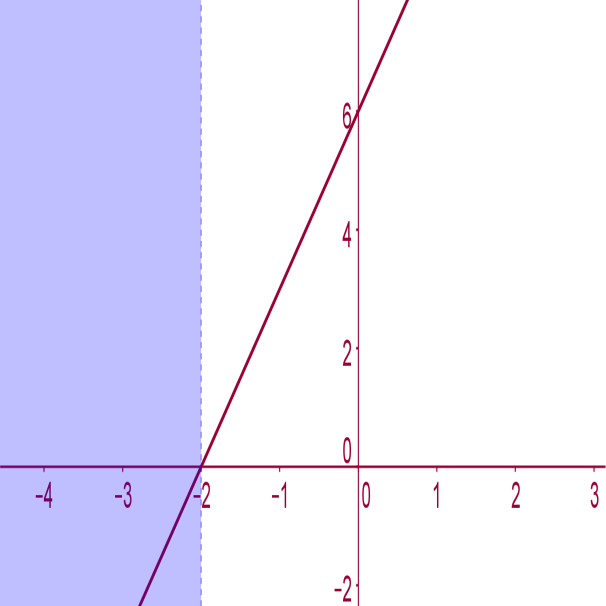 Section G: Student Activity 1Solving inequalities graphically.
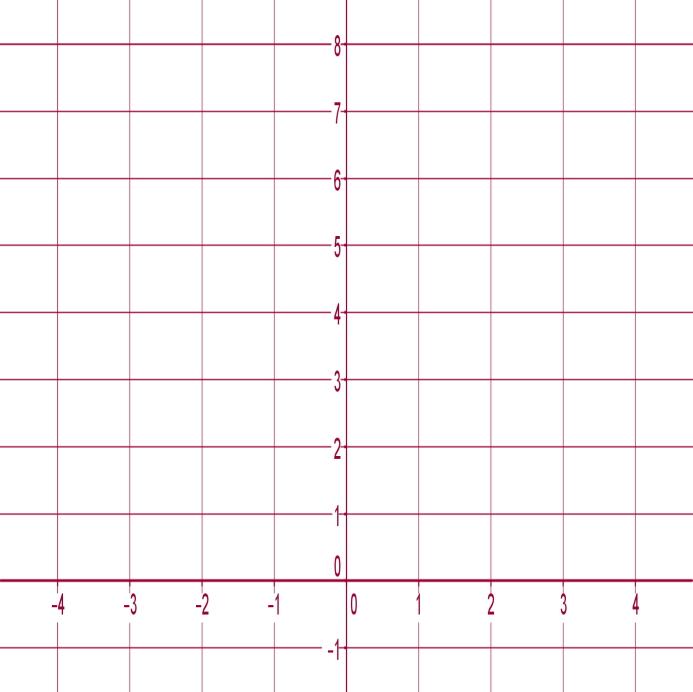 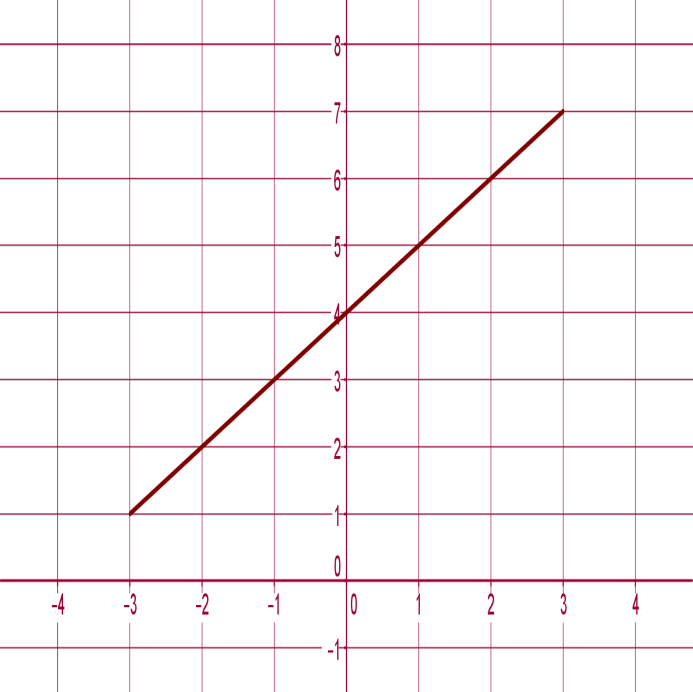 Section G: Student Activity 1Solving inequalities graphically.
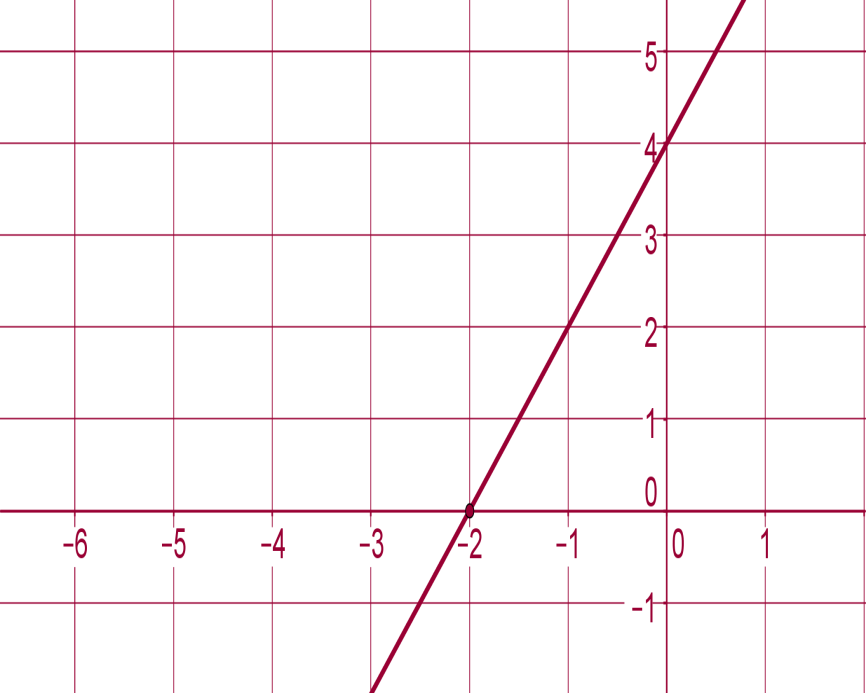 Section H: Student Activity 1To investigate the rules of inequalities.
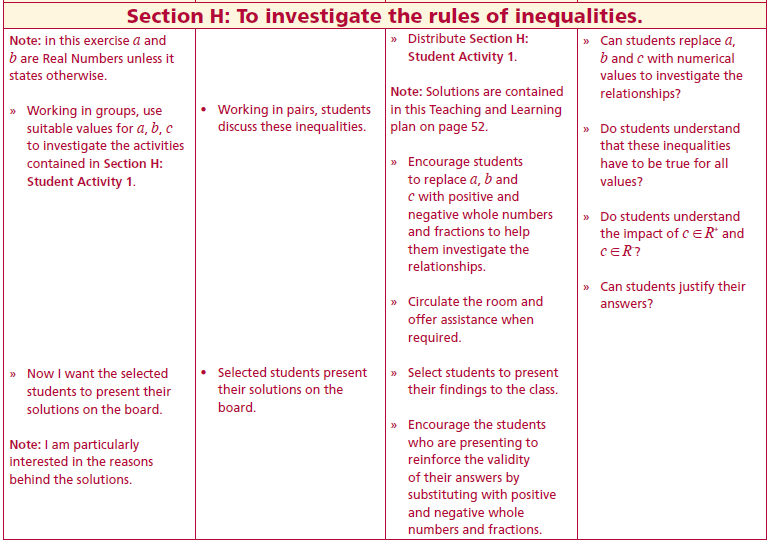 Note in this exercise a and b are Real numbers unless it states otherwise.
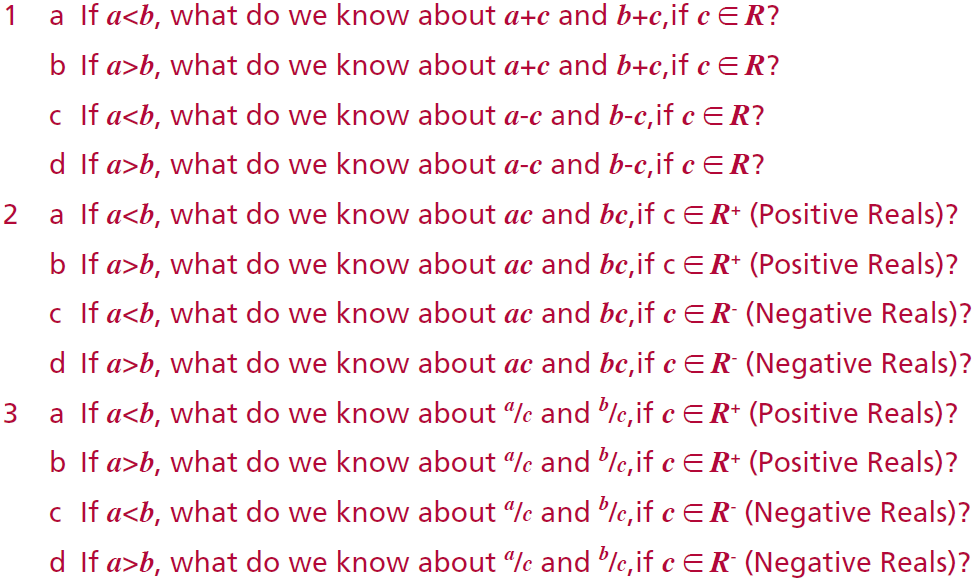 Lesson interaction
Sol Q2
Sol Q3
Sol Q1
Section H: Student Activity 1To investigate the rules of inequalities.
Note in this exercise a and b are Real numbers unless it states otherwise.
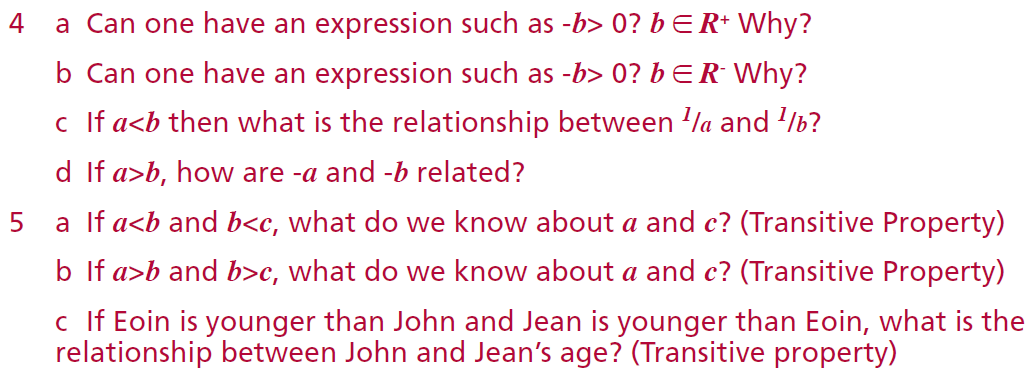 Sol Q5
Sol Q4
Section H: Student Activity 1To investigate the rules of inequalities.
Note in this exercise a and b are Real numbers unless it states otherwise.
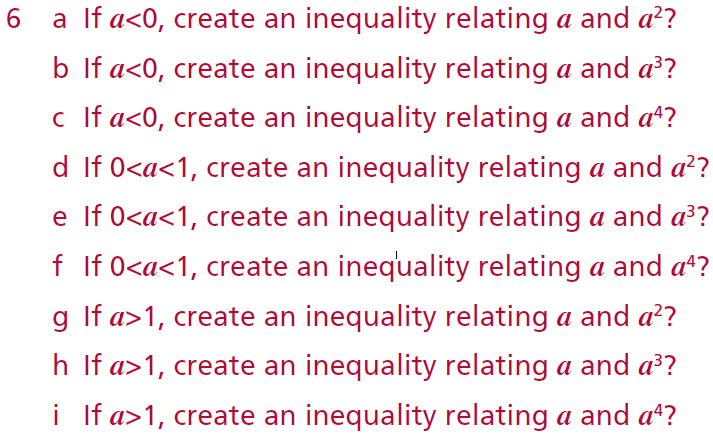 Sol Q6
Section I: Student Activity 1Double Inequalities .
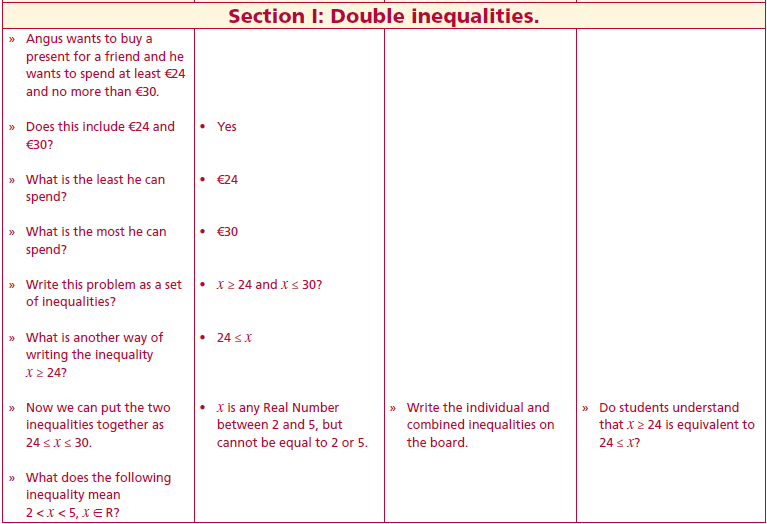 Angus wants to buy a present for a friend and he wants to spend at least €24 and no more than €30. 
Does this include €24 and €30? 
What is the least he can spend? 
What is the most he can spend? 
Write this problem as a set of inequalities? 
What is another way of writing the inequality x ≥ 24? 
Now we can put the two inequalities together as 24 ≤ x ≤ 30.
Lesson interaction
Section I: Student Activity 1Double Inequalities .
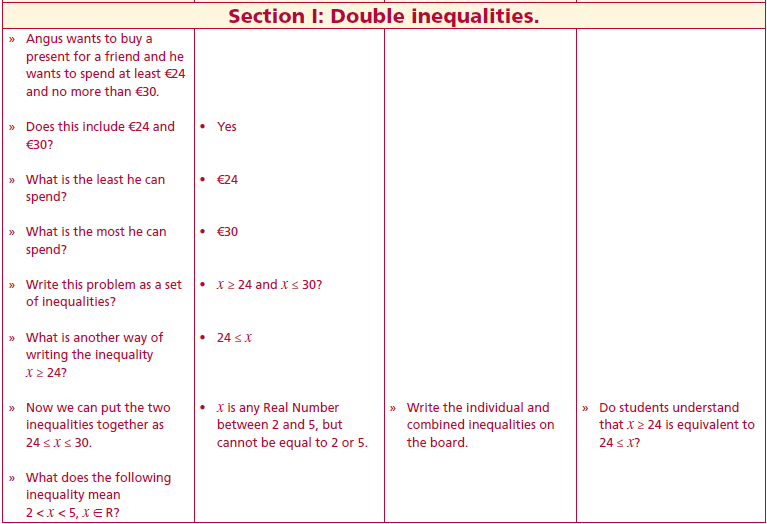 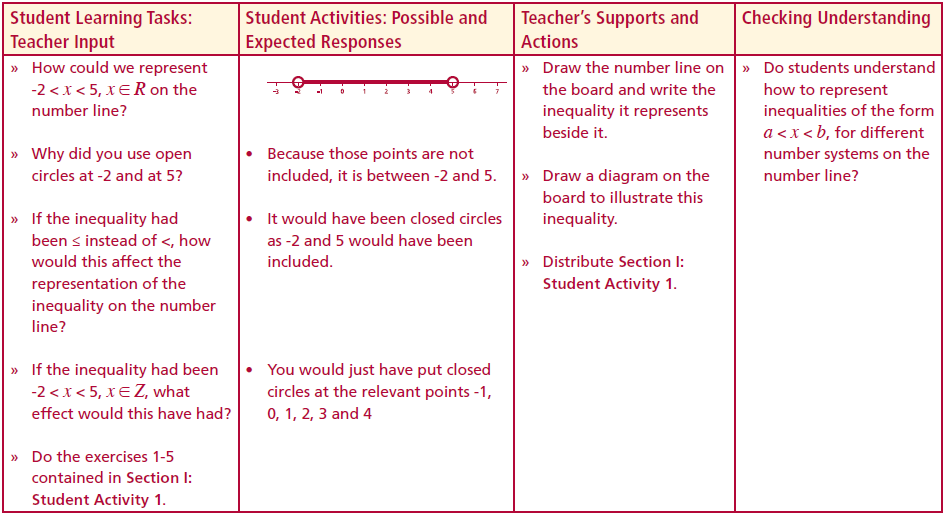 Lesson interaction
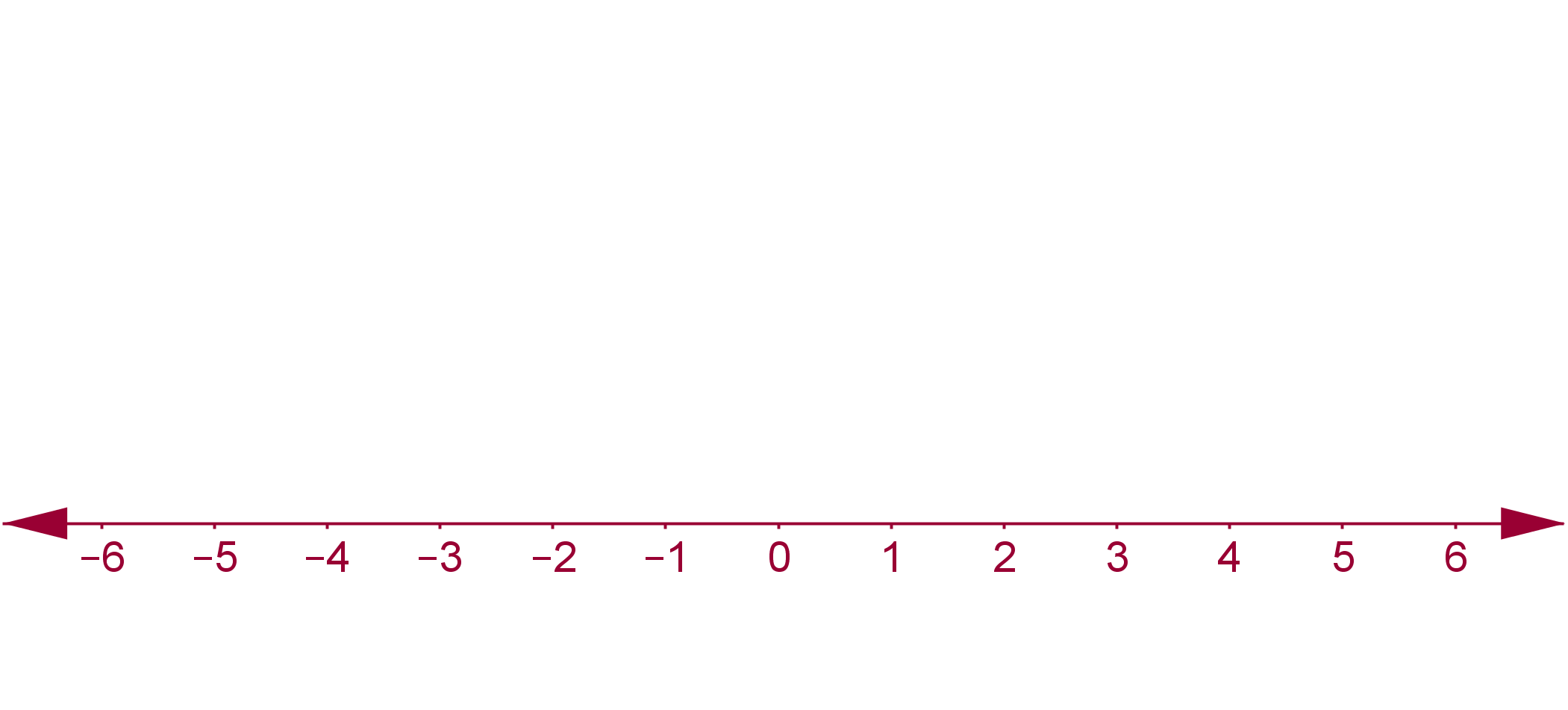 Lesson interaction
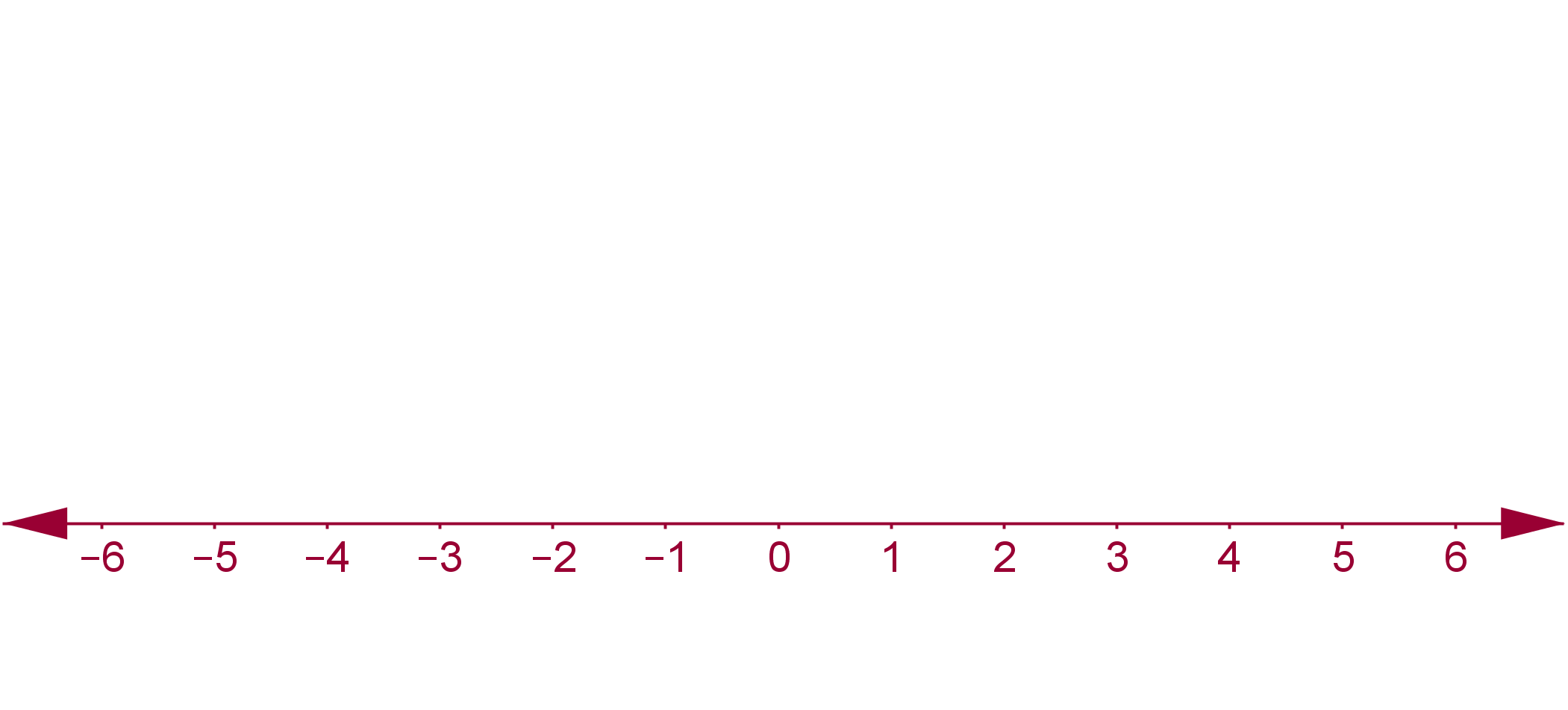 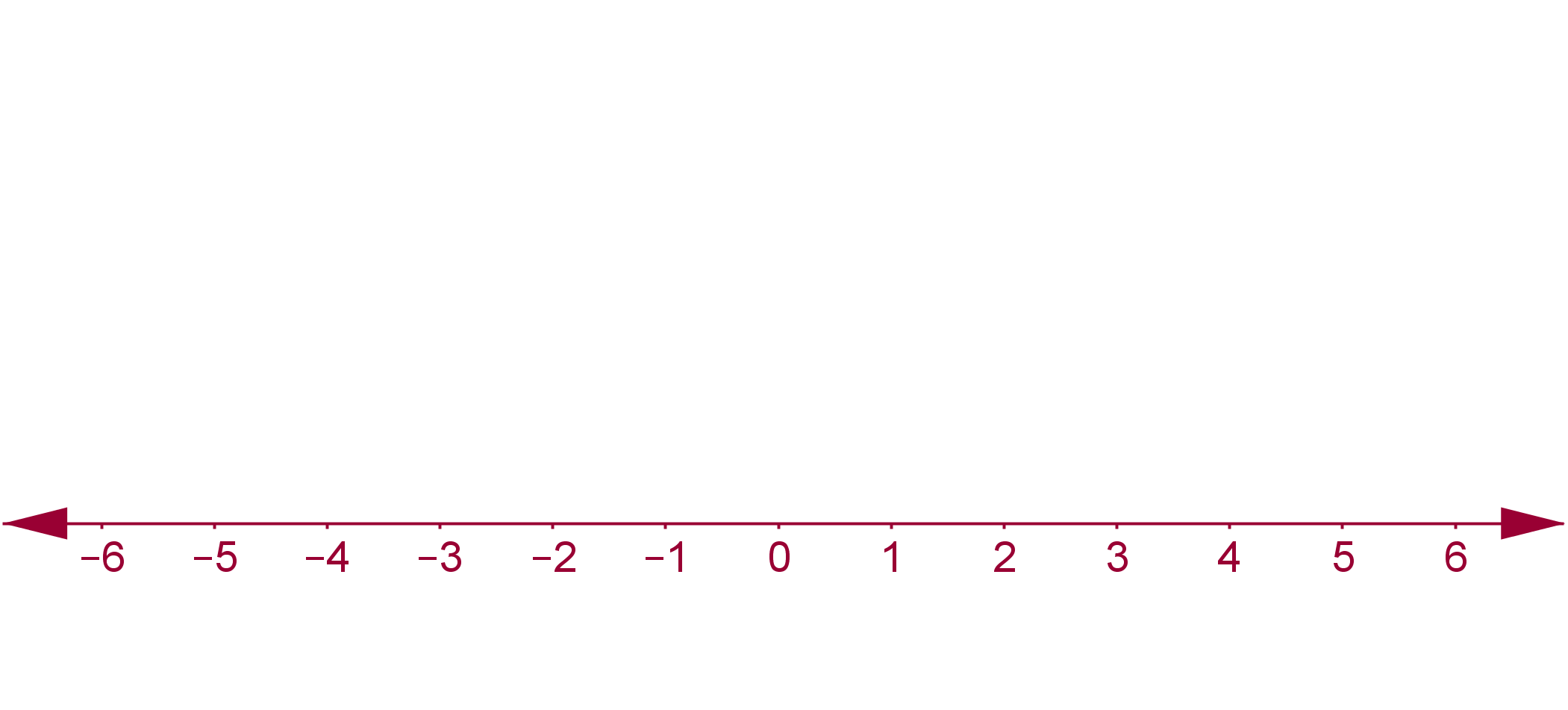 Section I: Student Activity 1Double Inequalities .
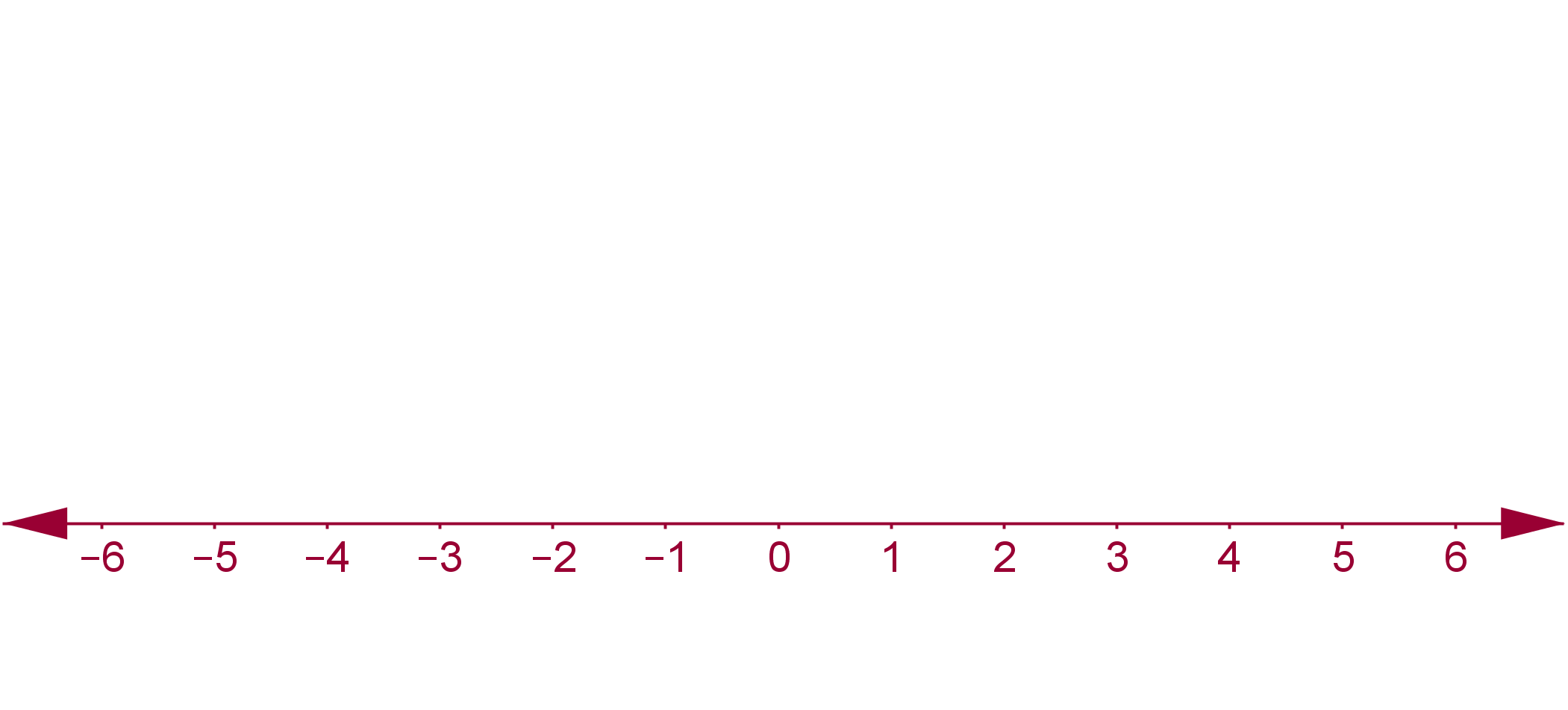 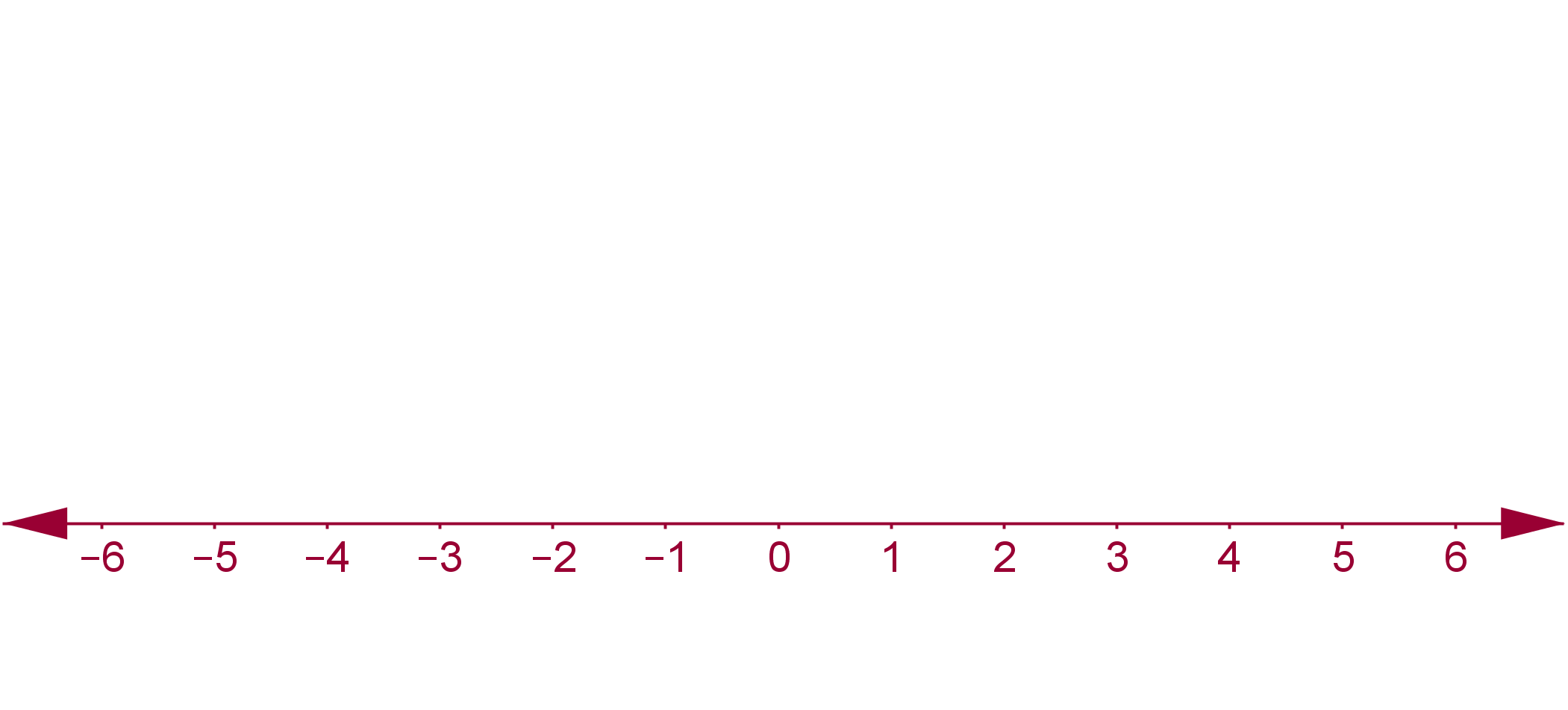 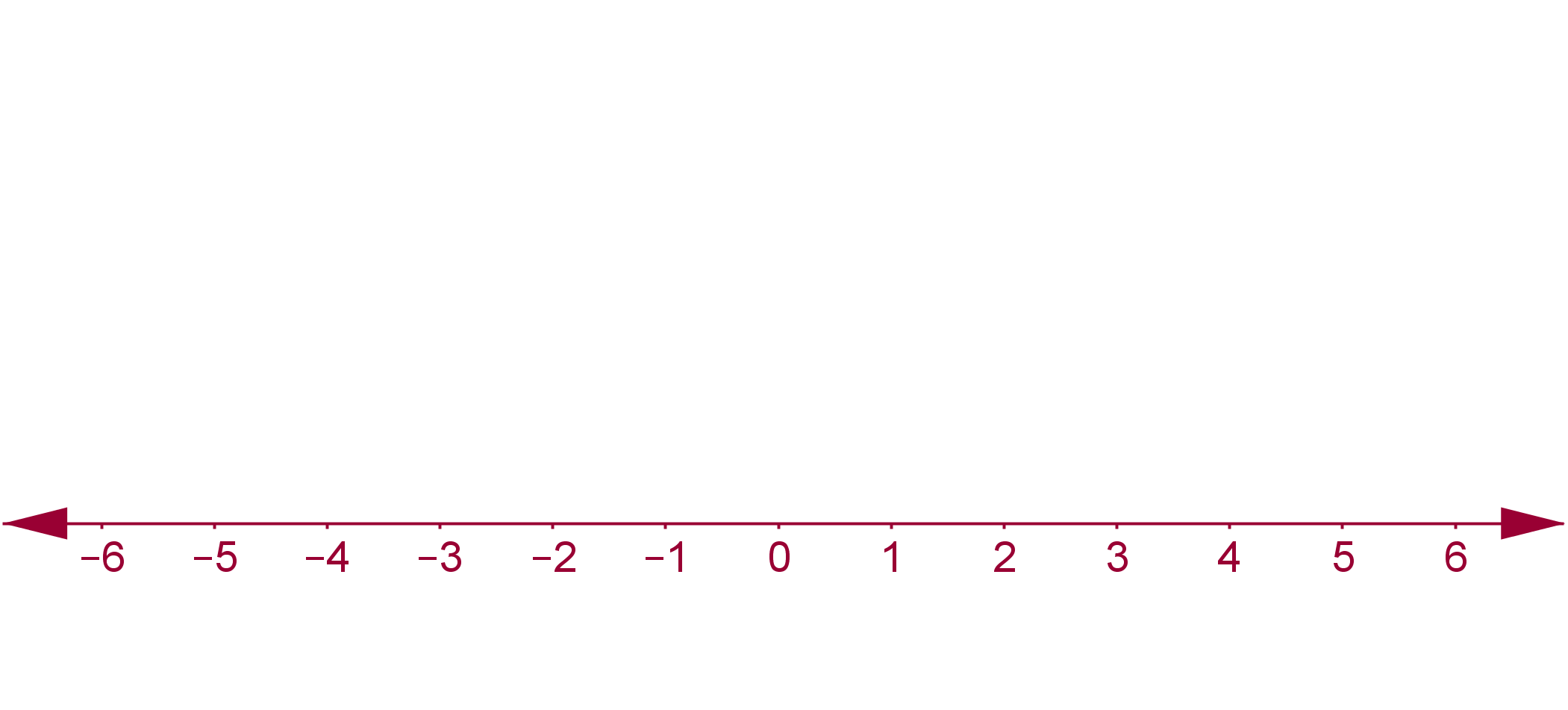 Section I: Student Activity 1Double Inequalities .
2 Maureen takes between two and three hours to do her homework. Write this
as an inequality.

3 A sweet company produces bags of sweets that will contain between 18 and
22 sweets. If there are less than 18 sweets or more than 22 sweets in a bag
then their machine is faulty. Write an inequality to represent the number of
sweets in an acceptable bag of sweets.

4 A farmer says the minimum number of cows he can keep on his farm is 22 and
the maximum is 35, write this as an inequality.
Section I: Student Activity 1
5 Represent the following on the number lines provided
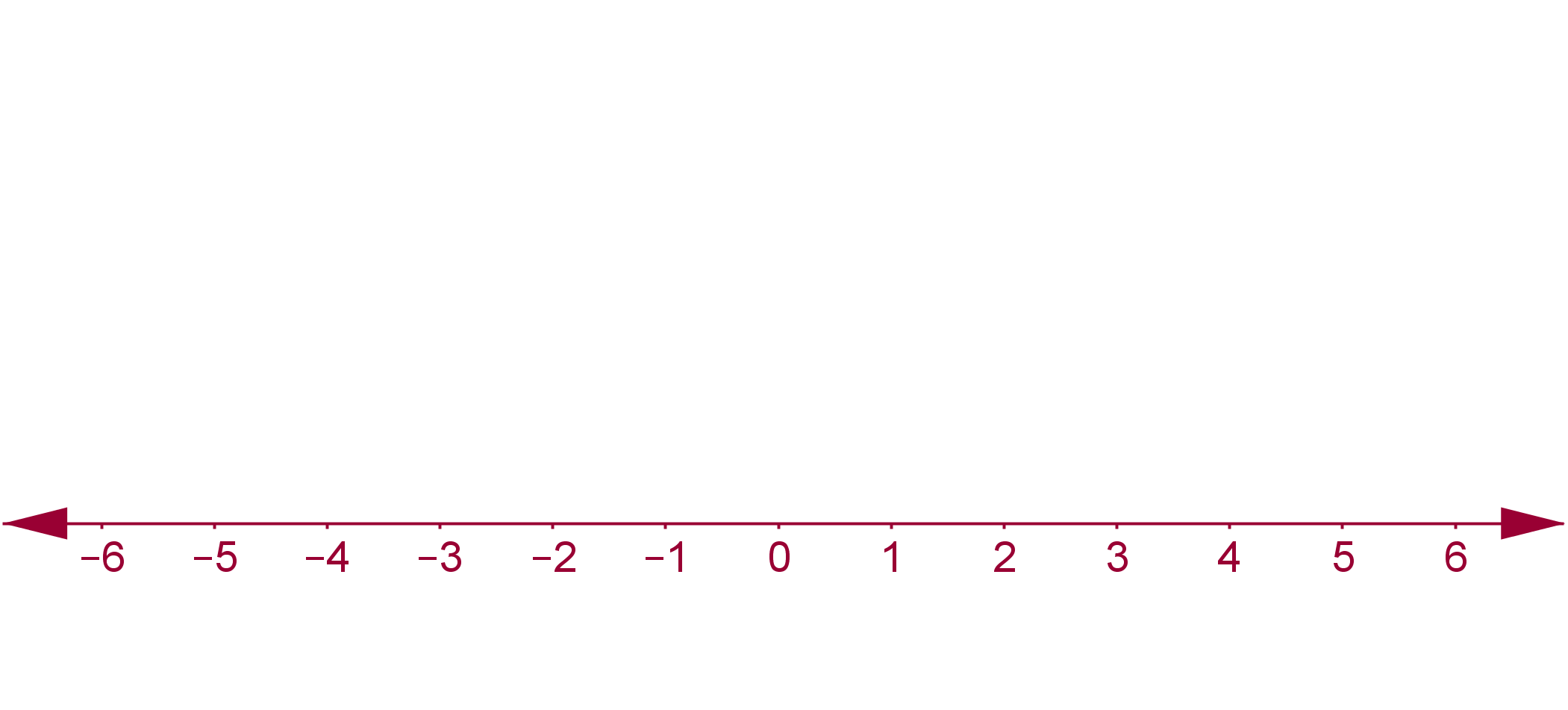 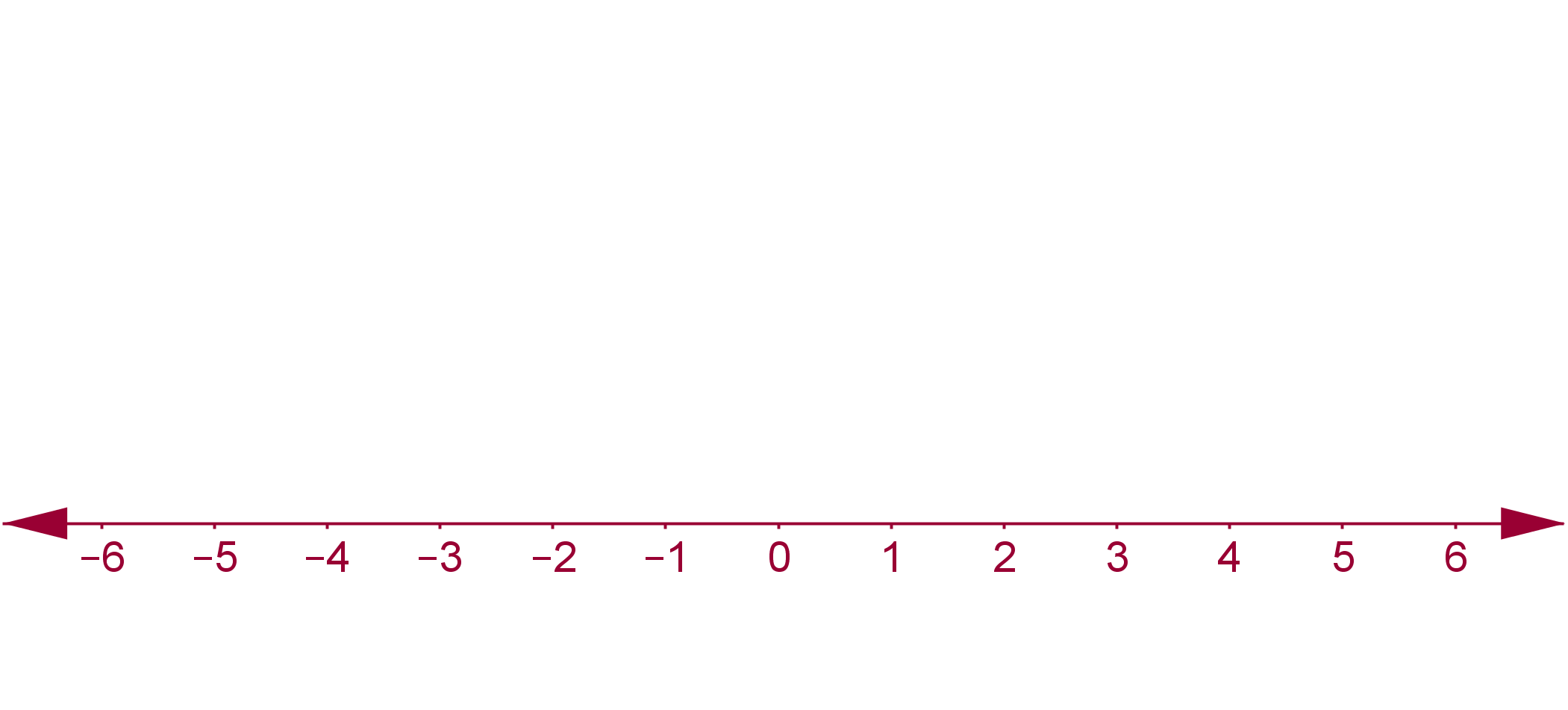 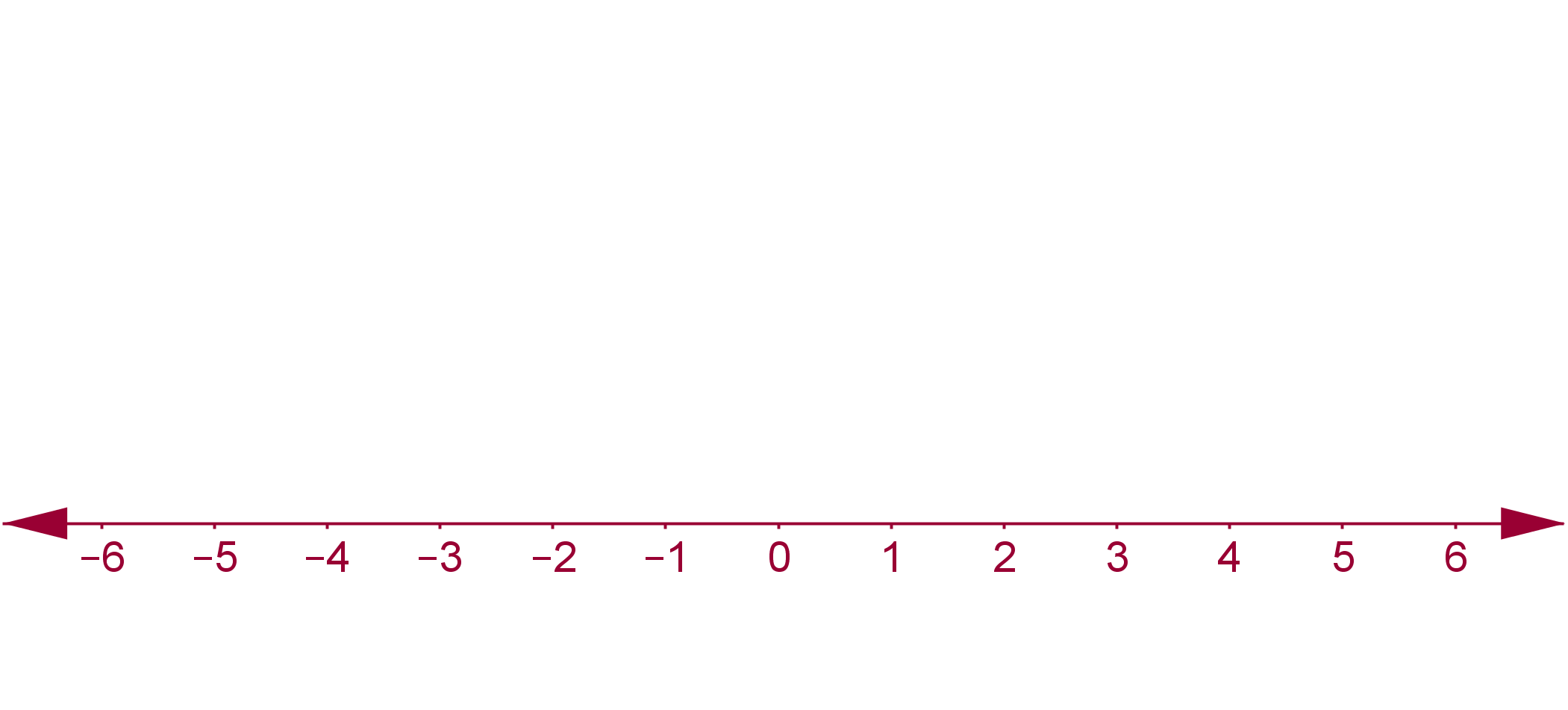 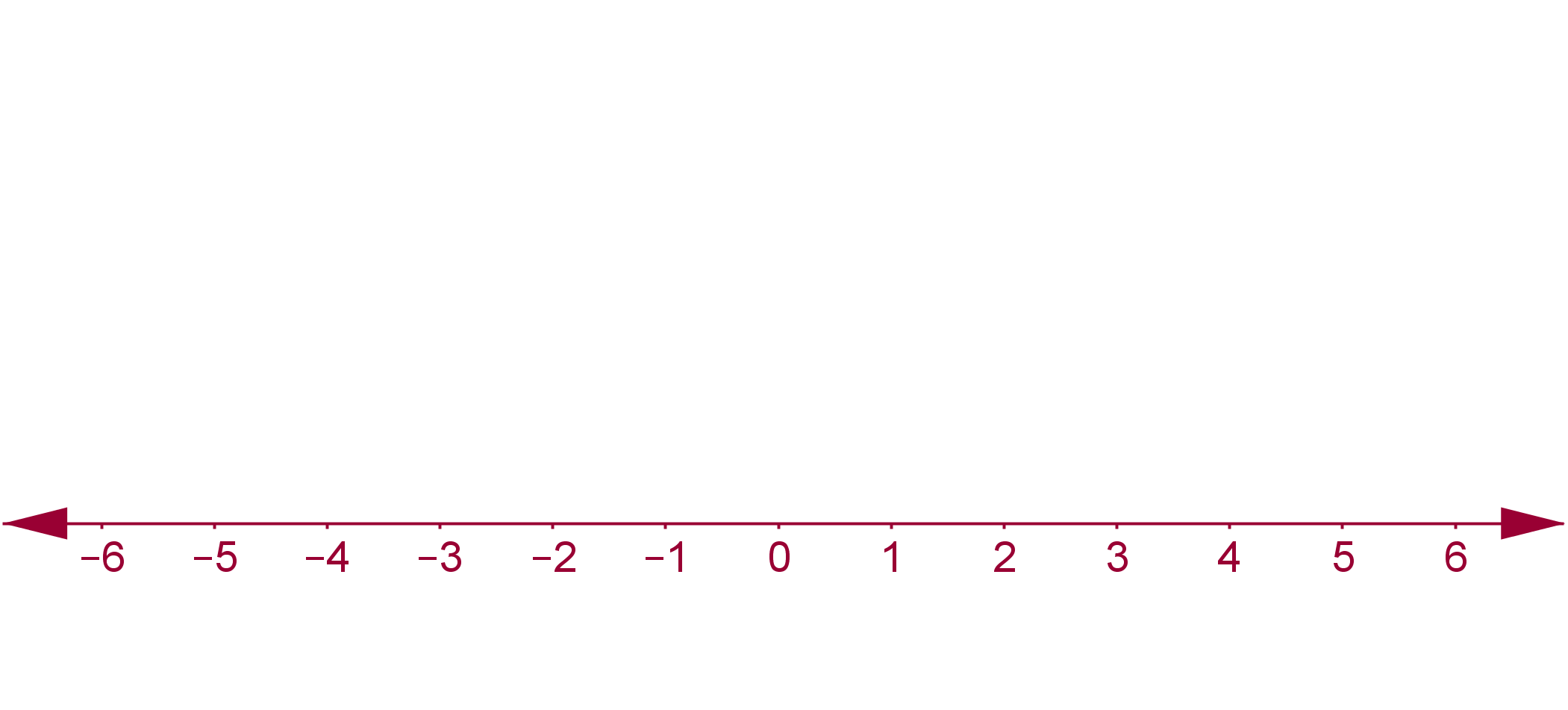 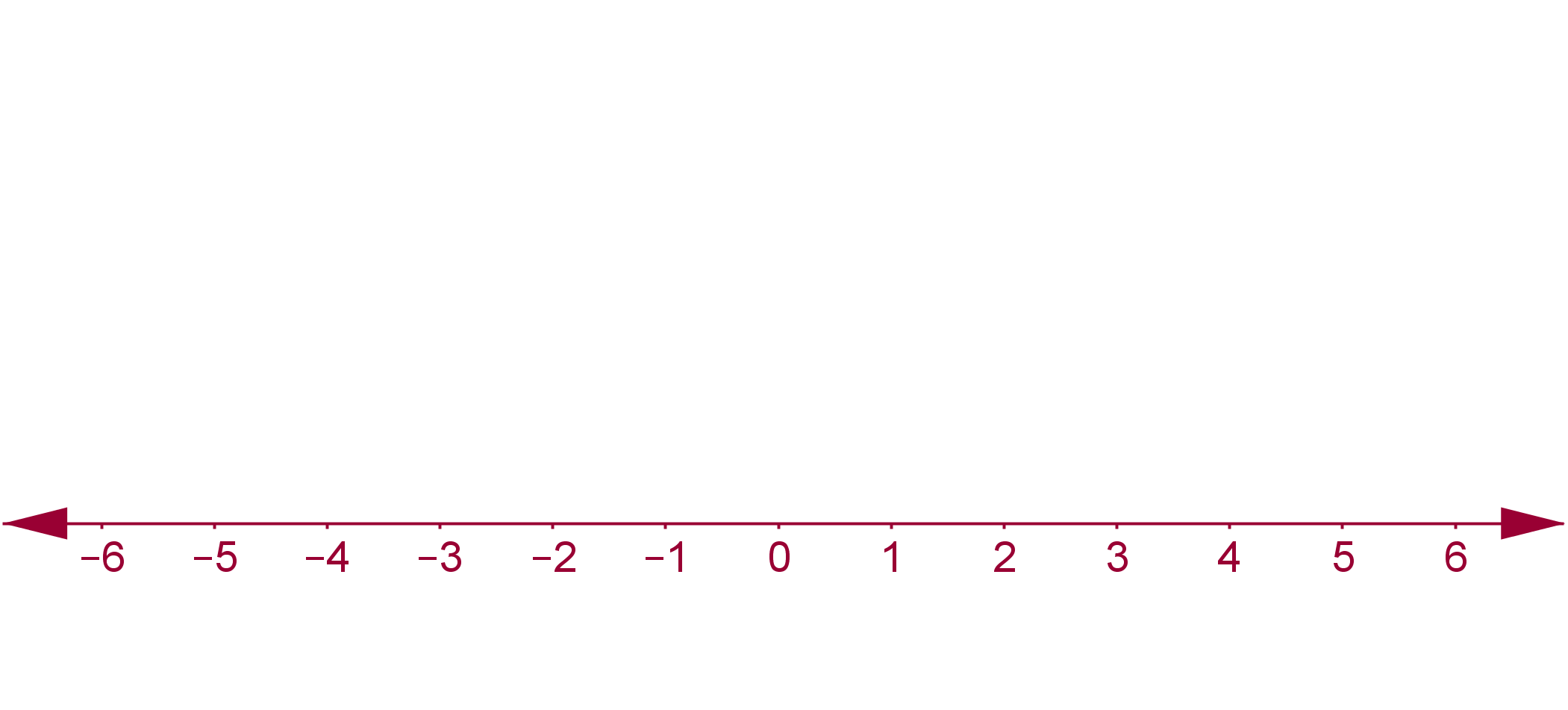 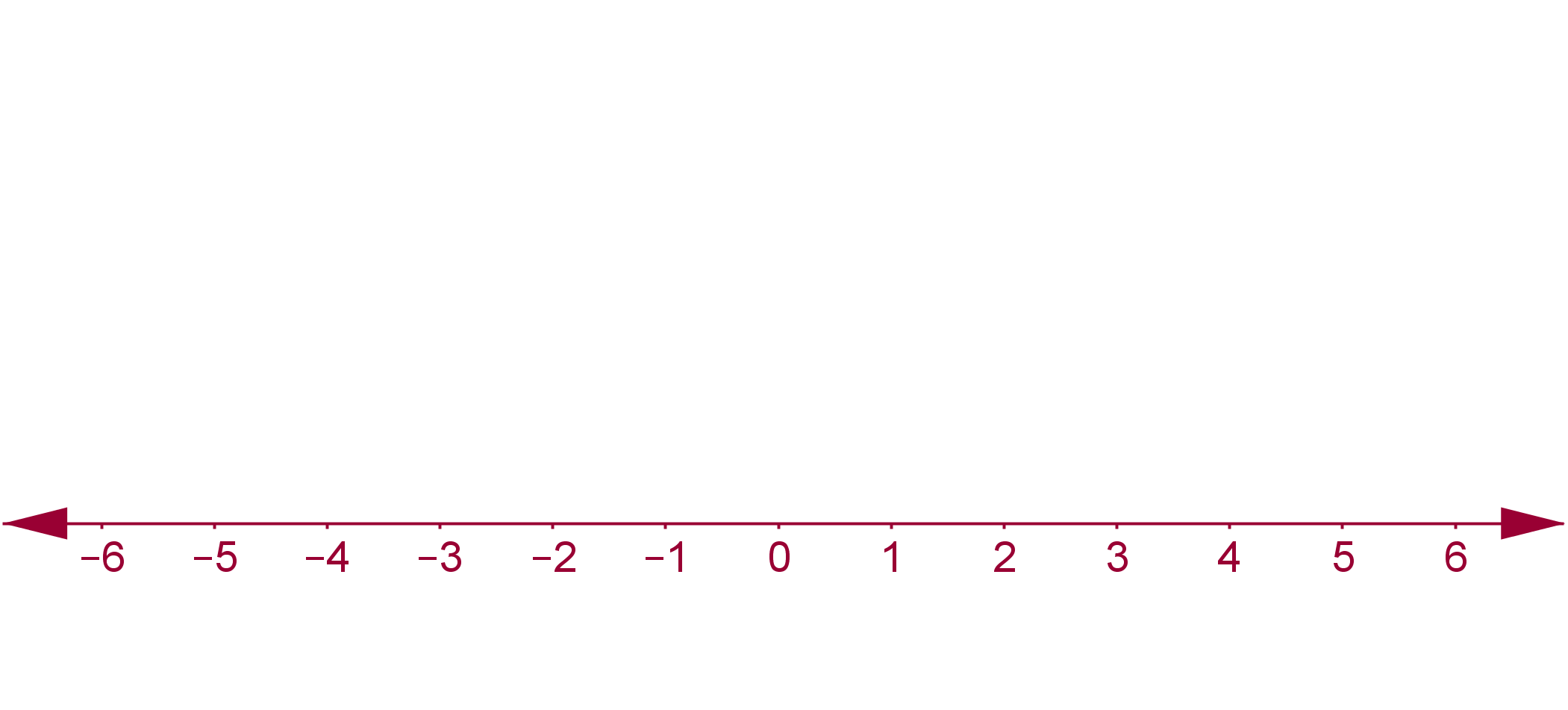 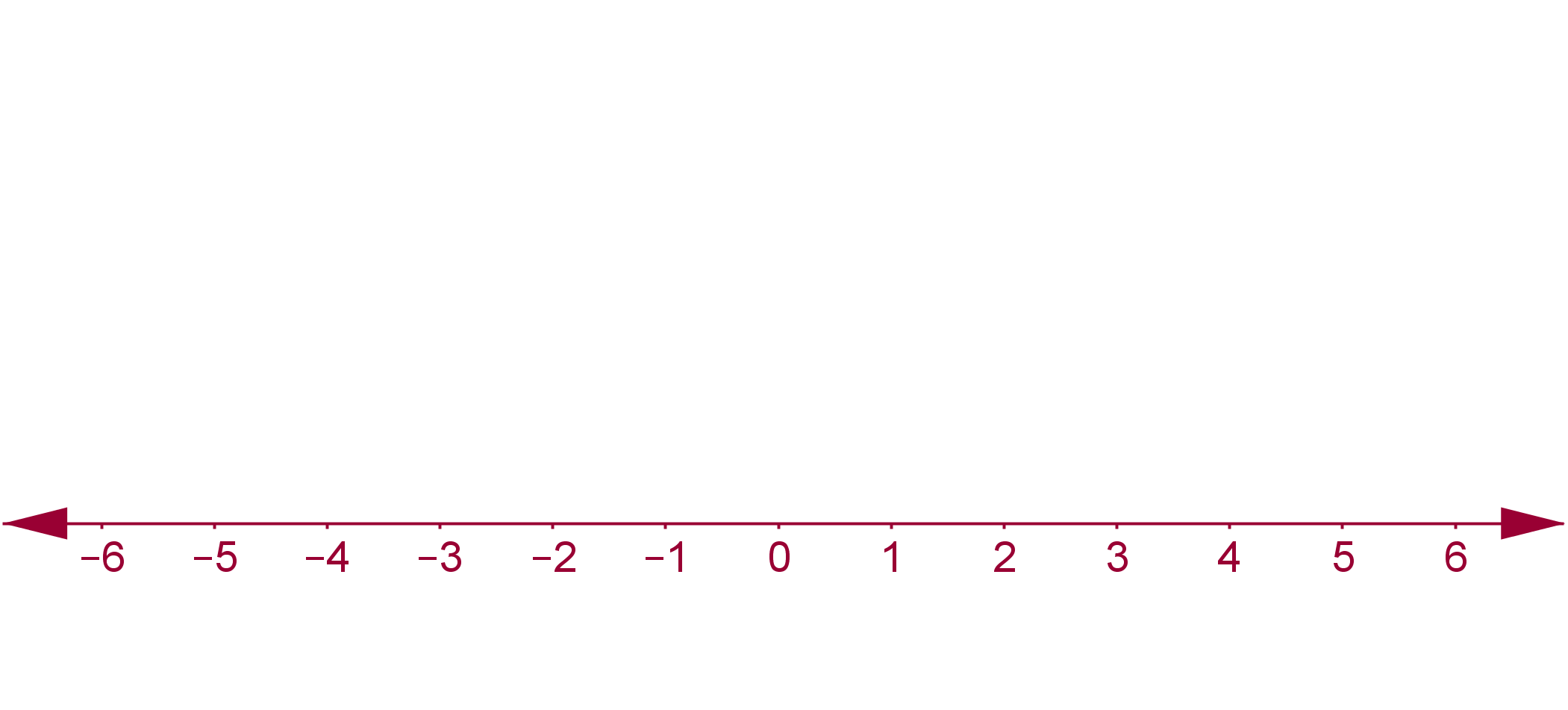 Section I: Student Activity 1
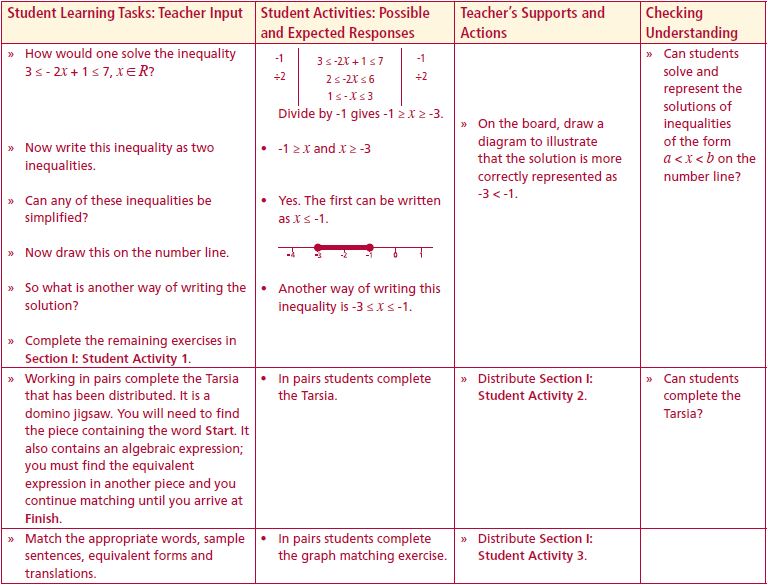 How would one solve the inequality 







Now write this inequality as two inequalities. 
Can any of these inequalities be simplified? 
Now draw this on the number line. 

So what is another way of writing the solution? 

Complete the remaining exercises in Section I: Student Activity 1.
Lesson interaction
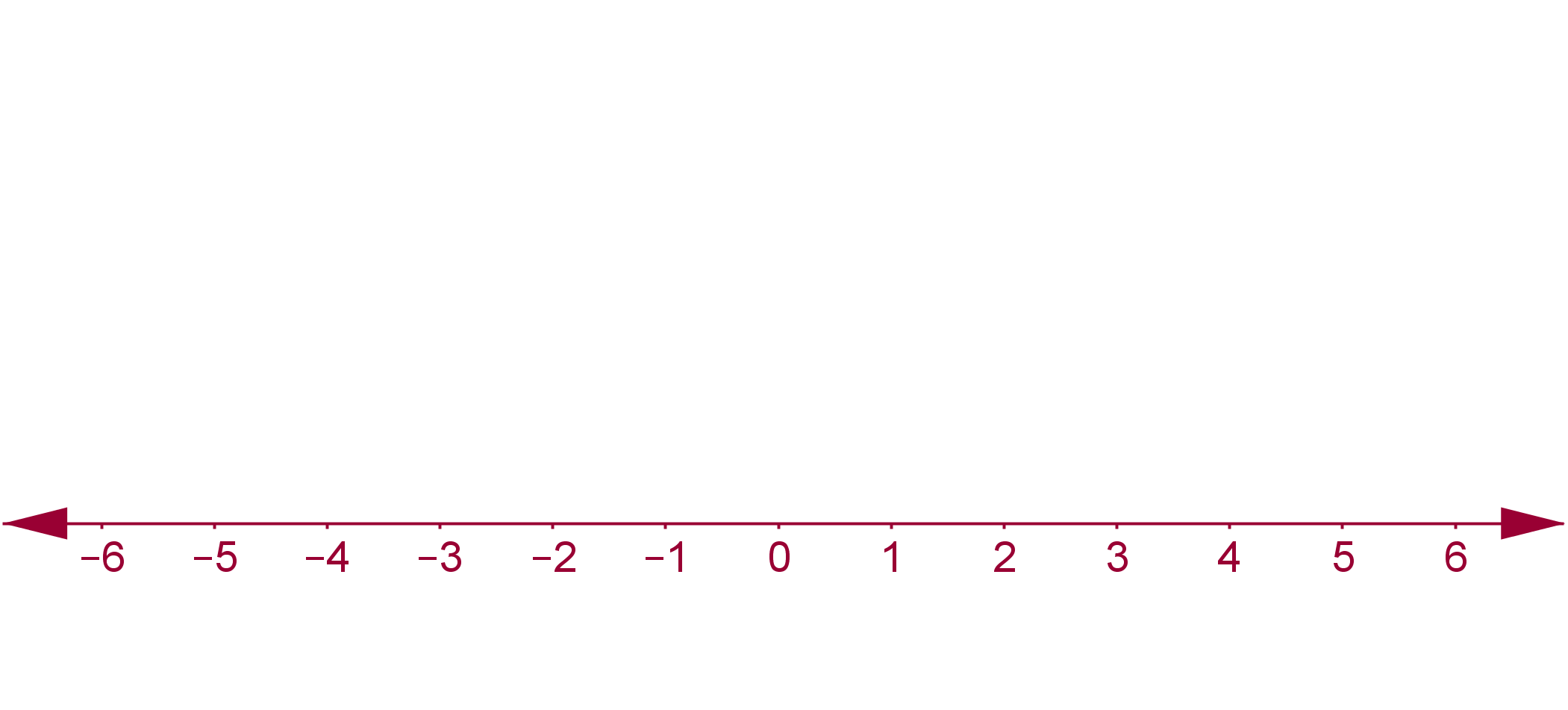 Section I: Student Activity 1
6 Solve the following inequalities and represent the solution set on the number
lines:
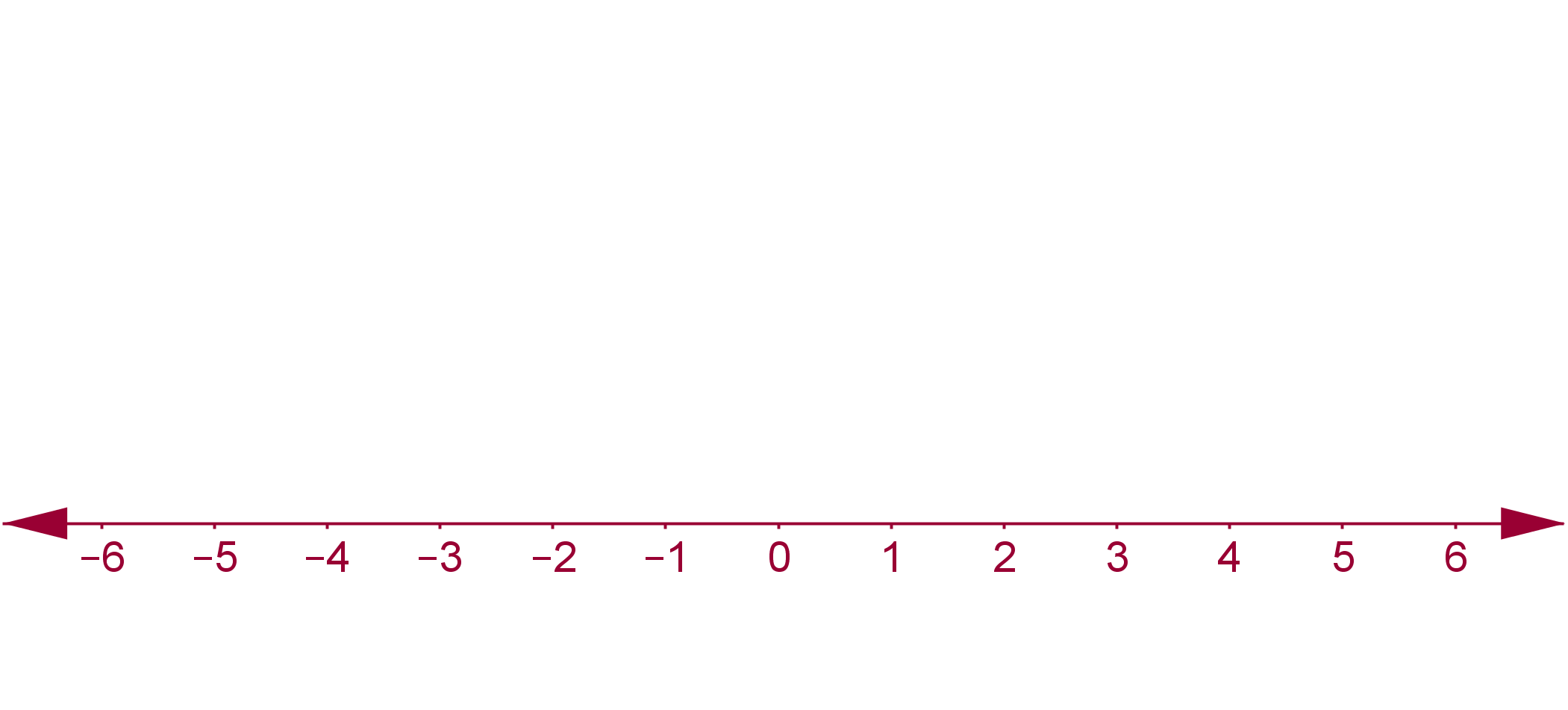 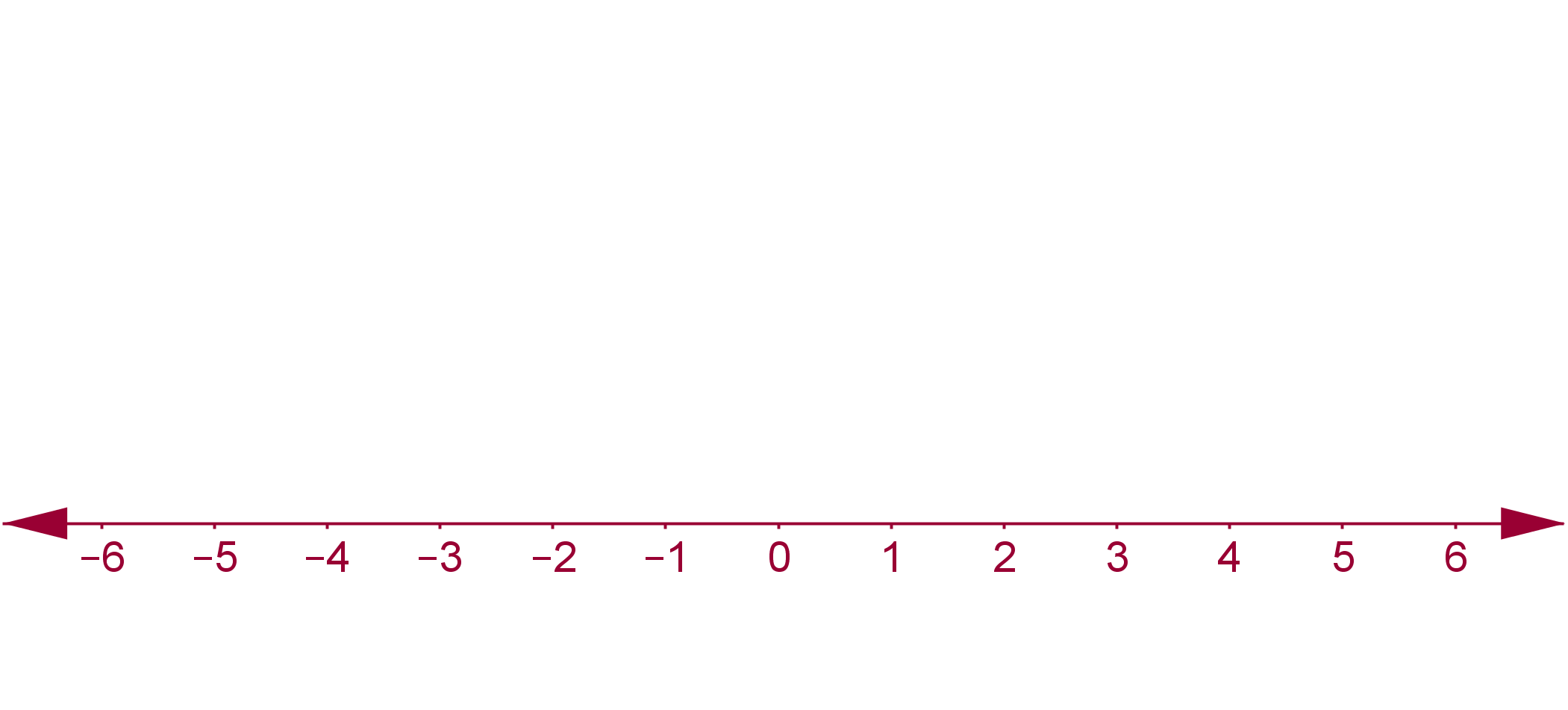 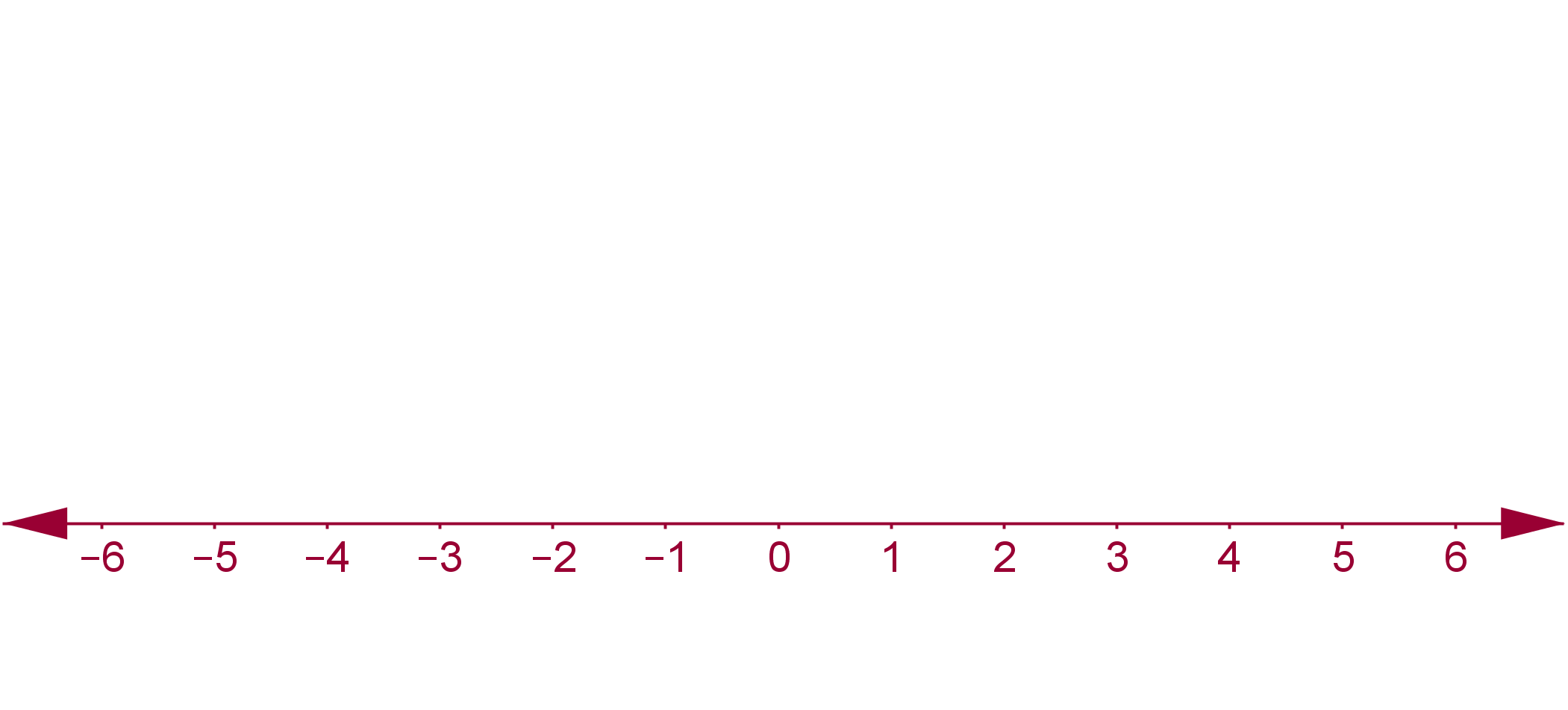 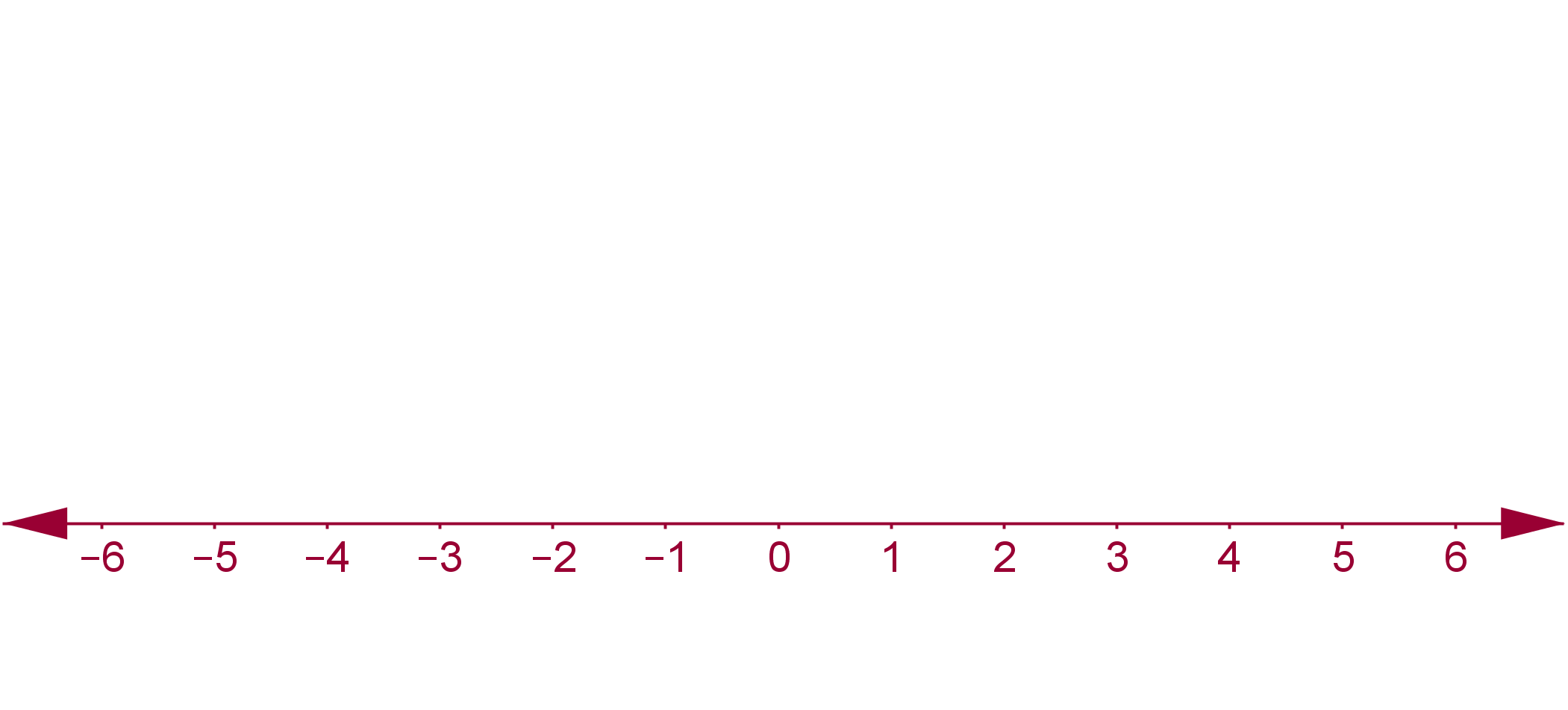 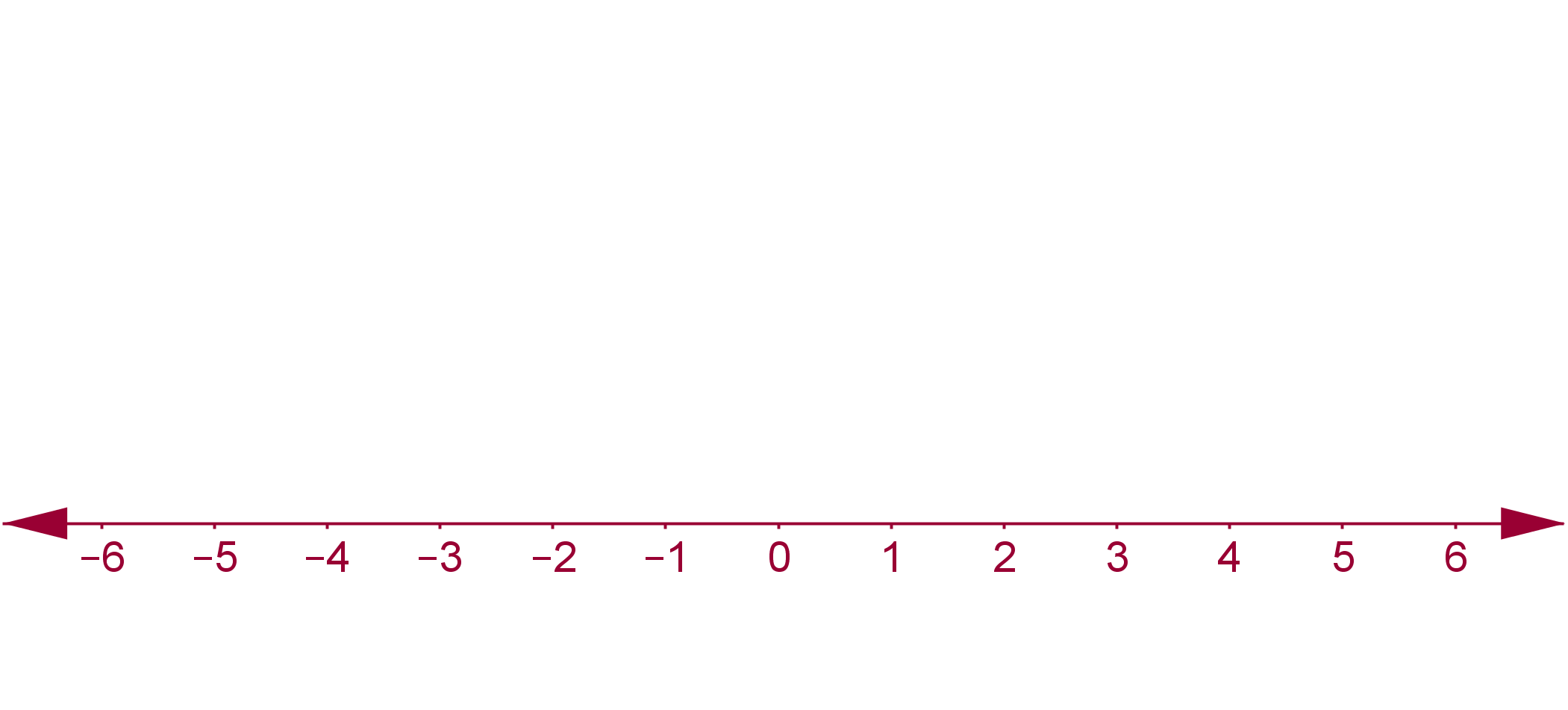 Section I: Student Activity 1
7 Solve the following inequalities and represent the solution set on the number line:
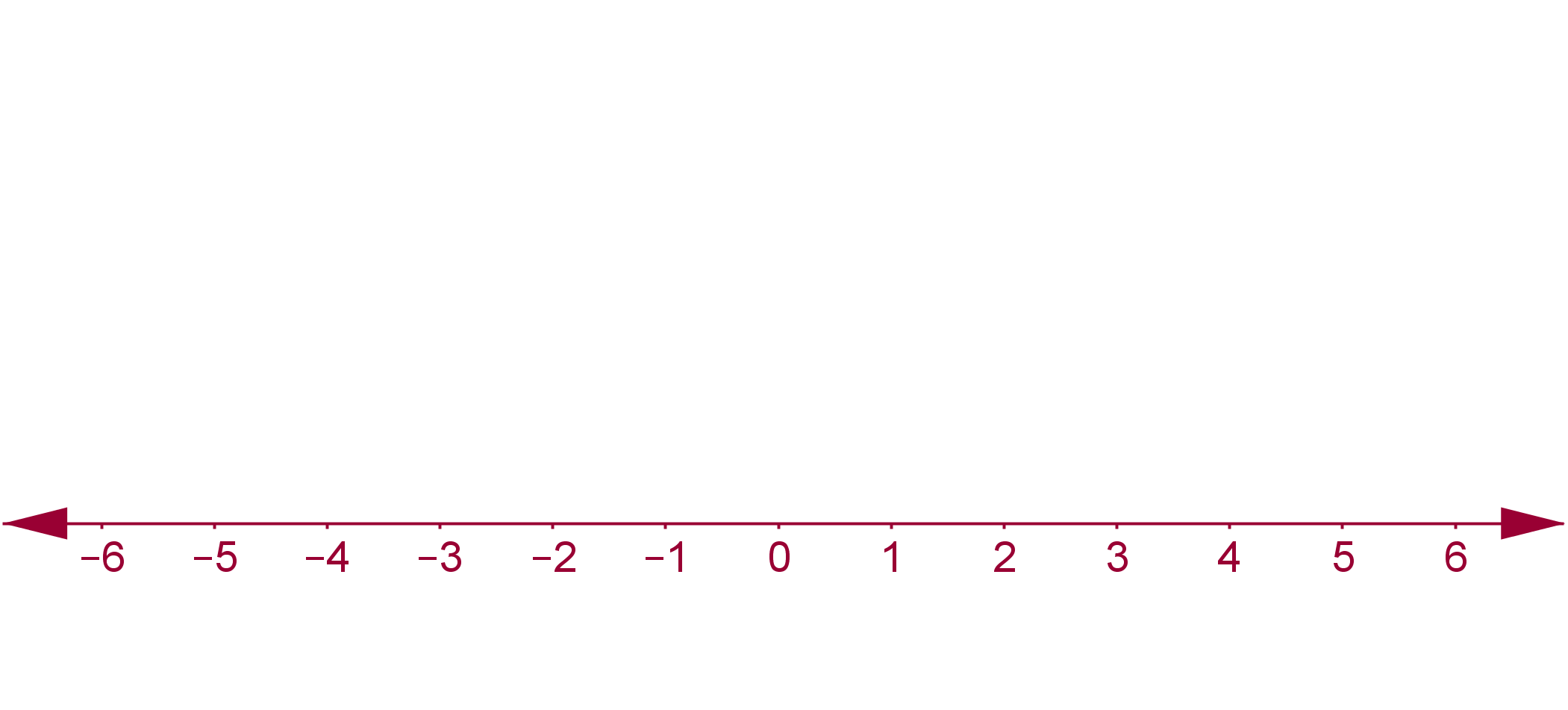 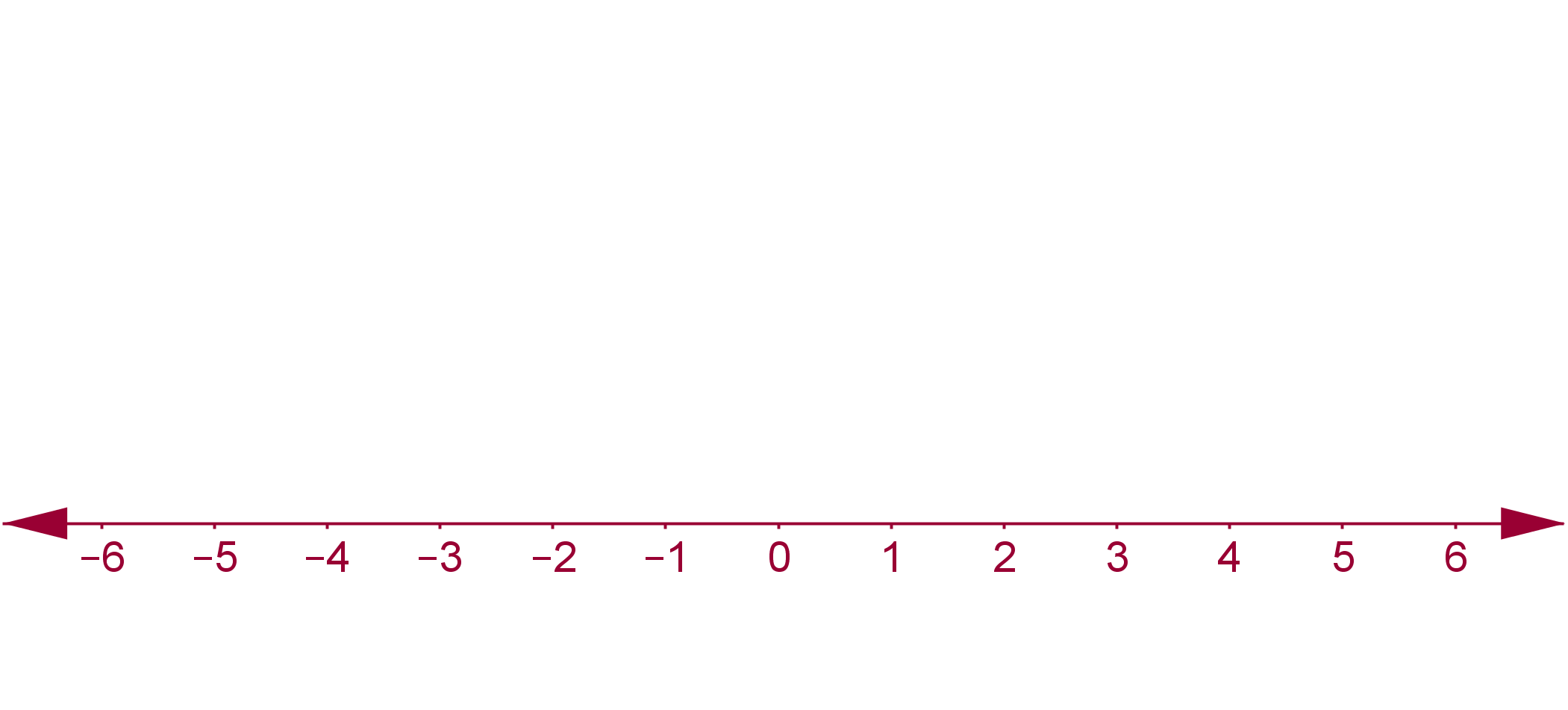 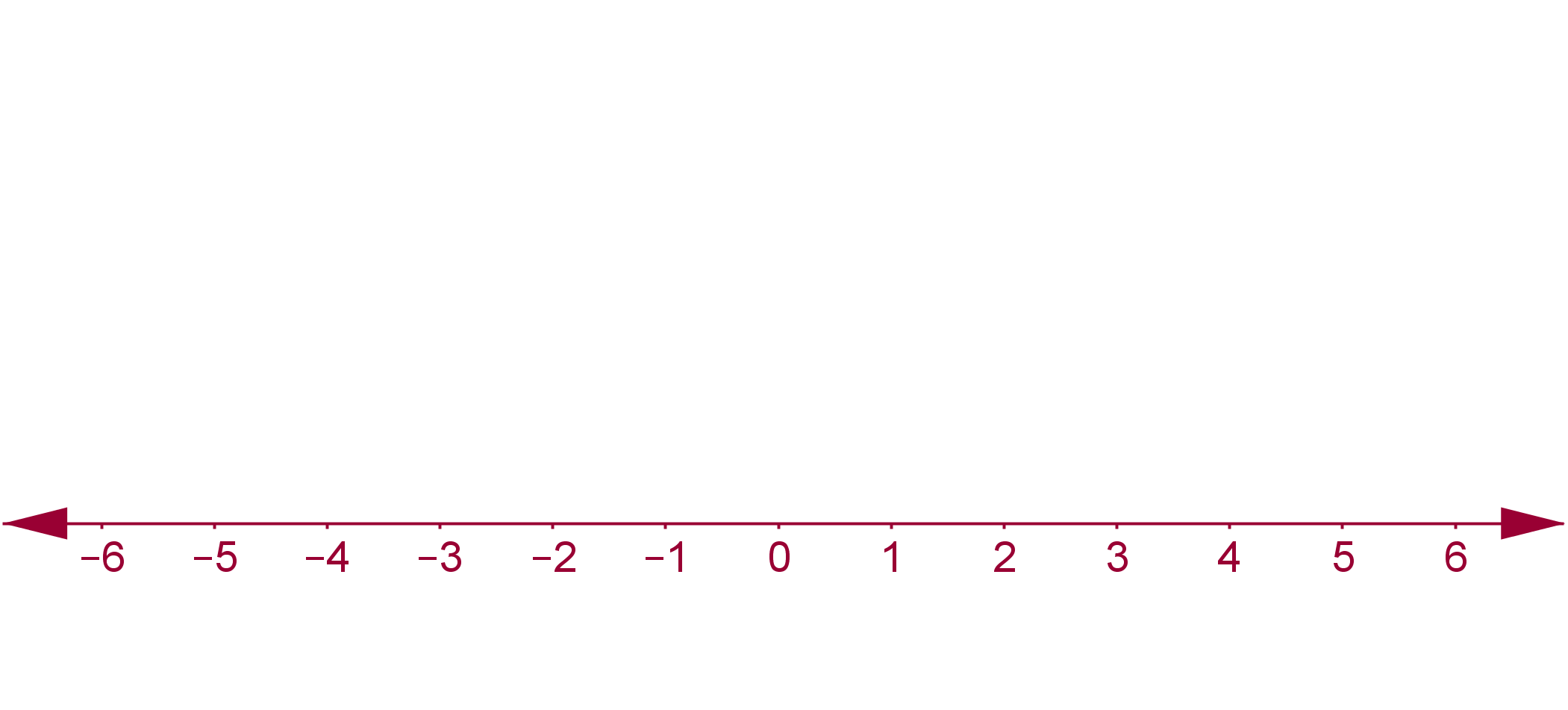 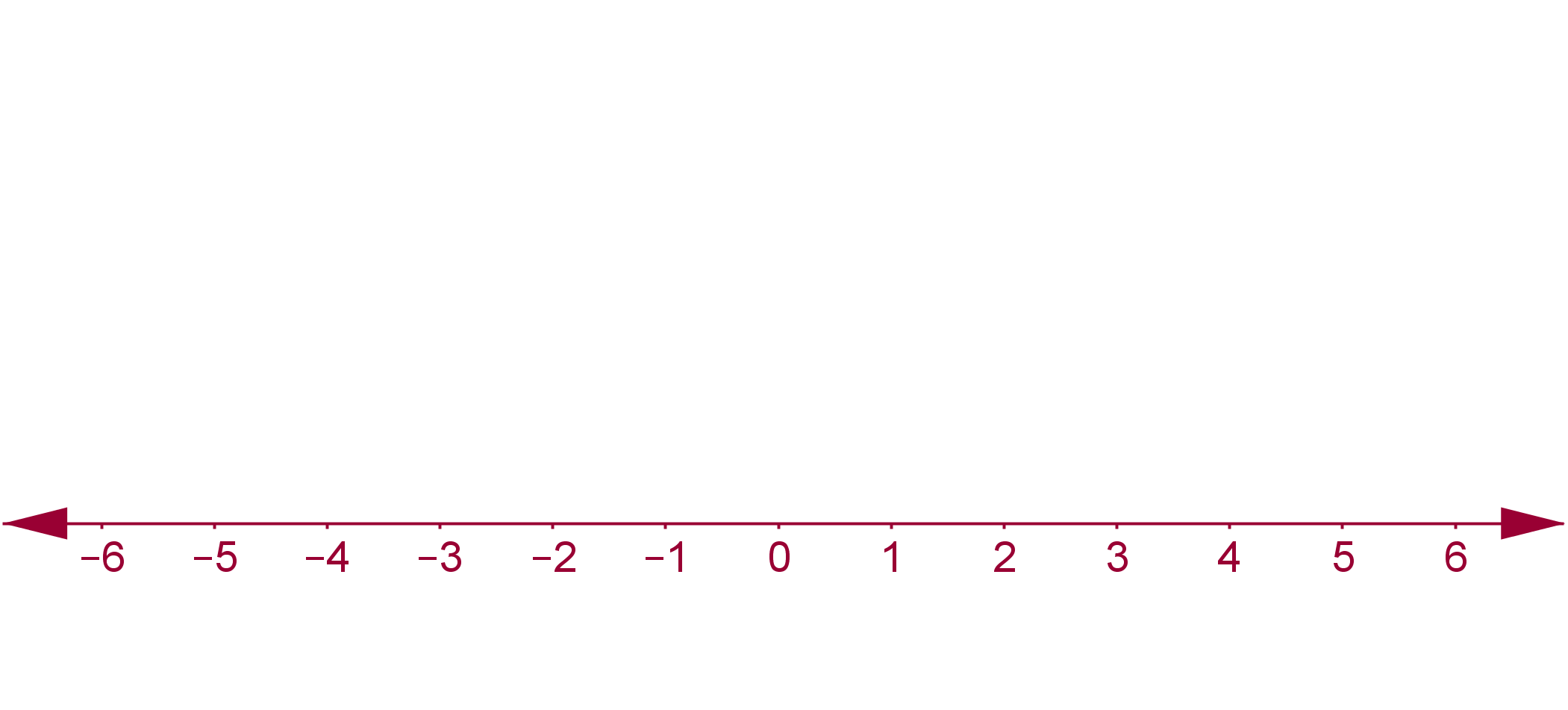 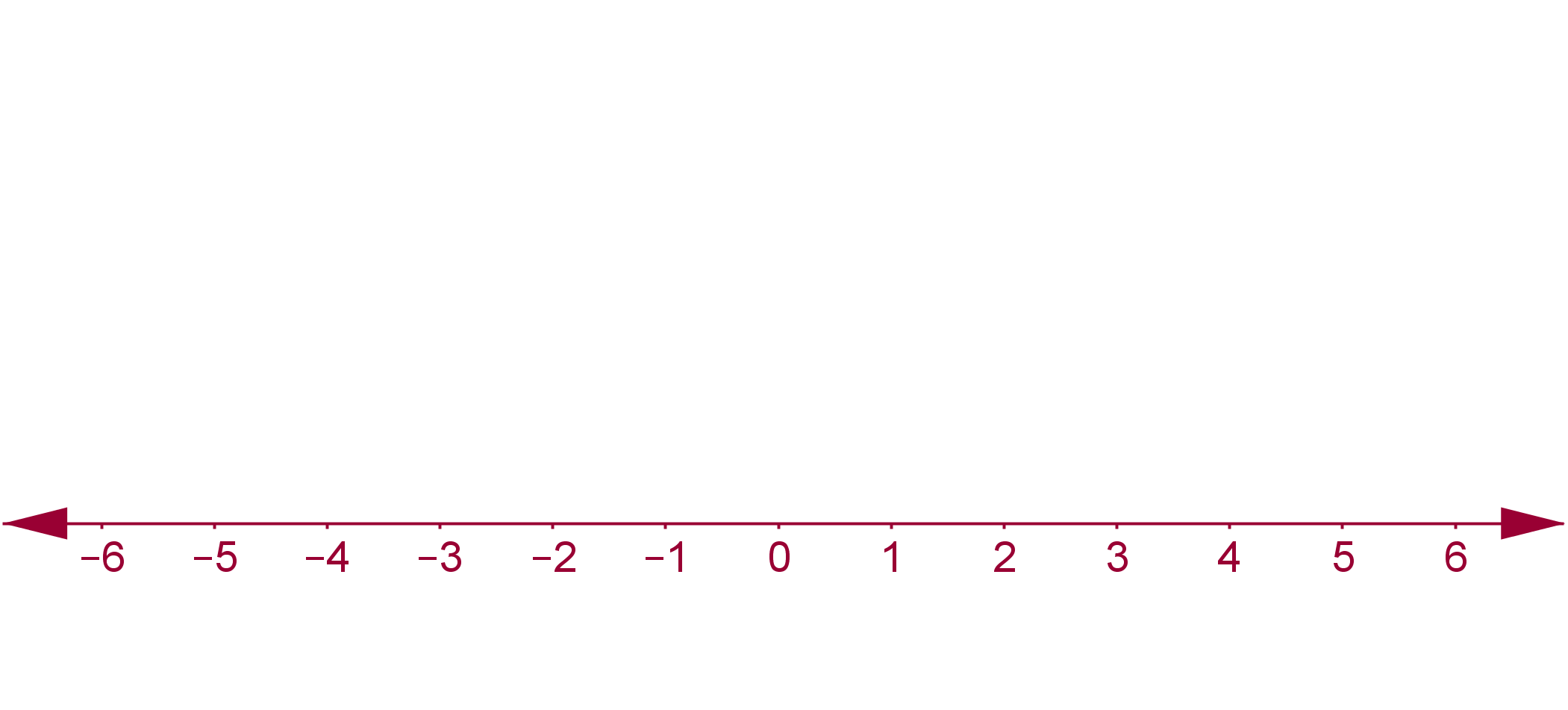 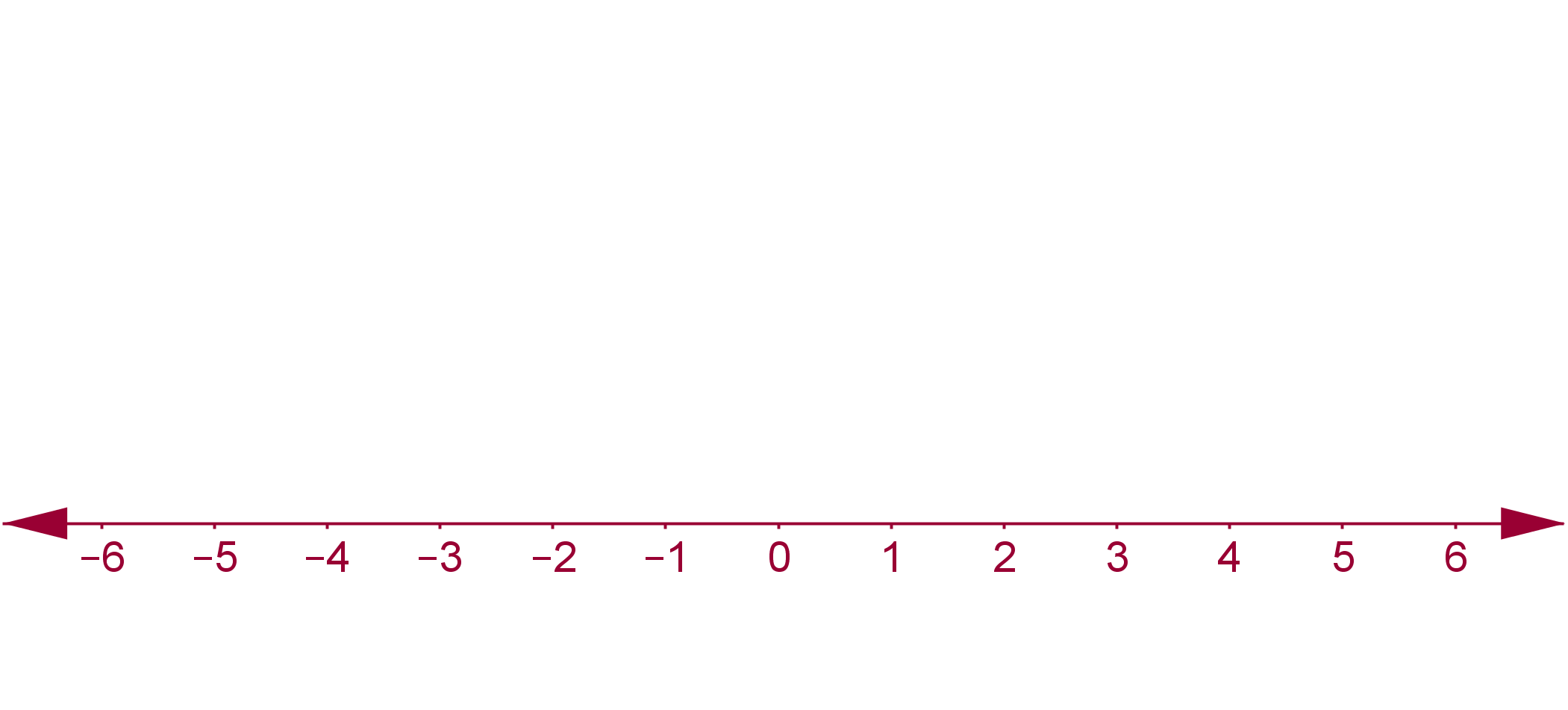 Section I: Student Activity 1Double Inequalities.
8 The temperature in a certain town ranged between 18°C and 22°C on a particular day. Represent this as an inequality in the form a < t < b, where t represents temperature. 

9 Ryan wants to spend between €45 and €67 on a present. If €a is the amount he wishes to spend, represent his situation as an inequality. 

10 The number of matches in a box is between 95 and 103. Represent this statement as an inequality. 

11 Brendan has €x and we know that if he had 3 less it, he would have between €2 and €10. Represent this as an inequality and solve it. 

12 A student wants to keep the cost of his phone calls per week between €5 and €7 per week. Calls cost €0.20 per call. Write an inequality to represent this and solve the inequality to determine the maximum number of calls this student can make while remaining within his budget.
Section I: Student Activity 1Double Inequalities.
Section I: Student Activity 2Tarsia
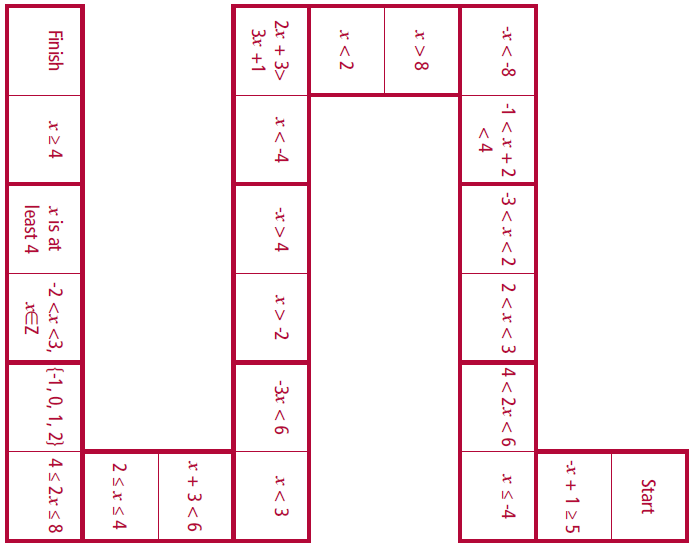 Section I: Student Activity 3Graph Matching
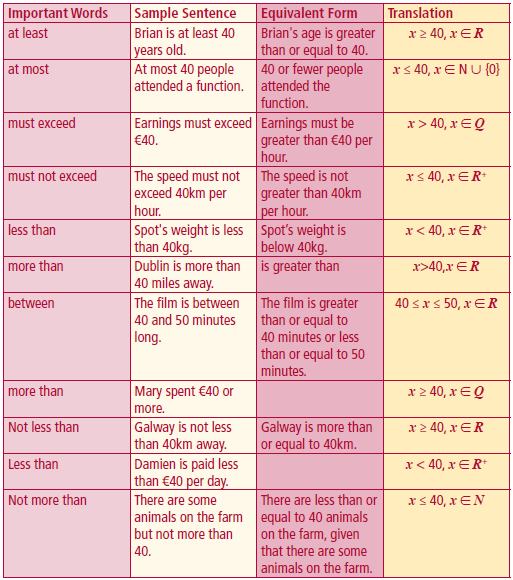 Graph Matching Exercise.
These need to be laminated and cut into separate pieces before the class.  Students will then be asked to match them. Note every Important Word does not have an Equivalent Form to match with.